ΒΑΣΙΚΗ ΝΟΣΗΛΕΥΤΙΚΗΑΓΓΕΙΑΚΗ ΠΡΟΣΠΕΛΑΣΗ
ΠΑΝΕΠΙΣΤΗΜΙΟ ΠΕΛΟΠΟΝΝΗΣΟΥ – 
ΤΜΗΜΑ ΝΟΣΗΛΕΥΤΙΚΗΣ
ΣΥΣΚΕΥΕΣ ΑΓΓΕΙΑΚΩΝ ΠΡΟΣΠΕΛΑΣΕΩΝ (ΣΑΠ)
Καθετήρας:    λεπτός σωλήνας που χρησιμοποιείται σε φυσικές ή τεχνητές διόδους του σώματος (αγγεία, κοιλότητες, στομίες κοκ), για να διευκολυνθεί η απομάκρυνση υγρών, ή για να διευκολυνθεί η εισαγωγή διαγνωστικών οργάνων ή υγρών

Οι περισσότεροι ενδαγγειακοί καθετήρες κατασκευάζονται από ακτινοσκιερές ουσίες, που συνήθως είναι πολυμερείς ενώσεις εμποτισμένες με βάριο ή άλατα βολφραμίου. Ανάλογα με τη διάρκεια χρήσης τους κατασκευάζονται οι μεν καθετήρες βραχείας χρήσης από πολυουρεθάνη, ενώ οι καθετήρες που προορίζονται για παρατεταμένη χρήση από πολυμερές σιλικόνης. Το πλεονέκτημα του πολυμερούς σιλικόνης είναι ότι έχει μικρότερη θρομβογόνο δράση σε σχέση με την πολυουρεθάνη και   είναι περισσότερο εύκαμπτο.
(ICN, 2012).
ΣΥΣΚΕΥΕΣ ΑΓΓΕΙΑΚΩΝ ΠΡΟΣΠΕΛΑΣΕΩΝ (ΣΑΠ)
Το μέγεθος των αγγειακών καθετήρων υπολογίζεται με βάση την εξωτερική τους διάμετρο και εκφράζεται σε French ή gauge. Το μέγεθος french, είναι μια σειρά αριθμών που αυξάνεται ανά 0.33 mm, δηλαδή: 1 french ισούται με 0.33mm, 2 french ισούνται με 0.66mm κοκ
Ως Φλεβοκέντηση καλούμε μια πράξη διαδερμικής εισαγωγής μιας βελόνας ή καθετήρα μέσα στην φλέβα.
Απαιτεί ΑΣΗΠΤΗ τεχνική,
Σκοπός:
Λήψη αίματος,
Ενδοφλέβια χορήγηση:
Φαρμάκων,
Αίματος & παραγώγων του.
(ICN, 2012).
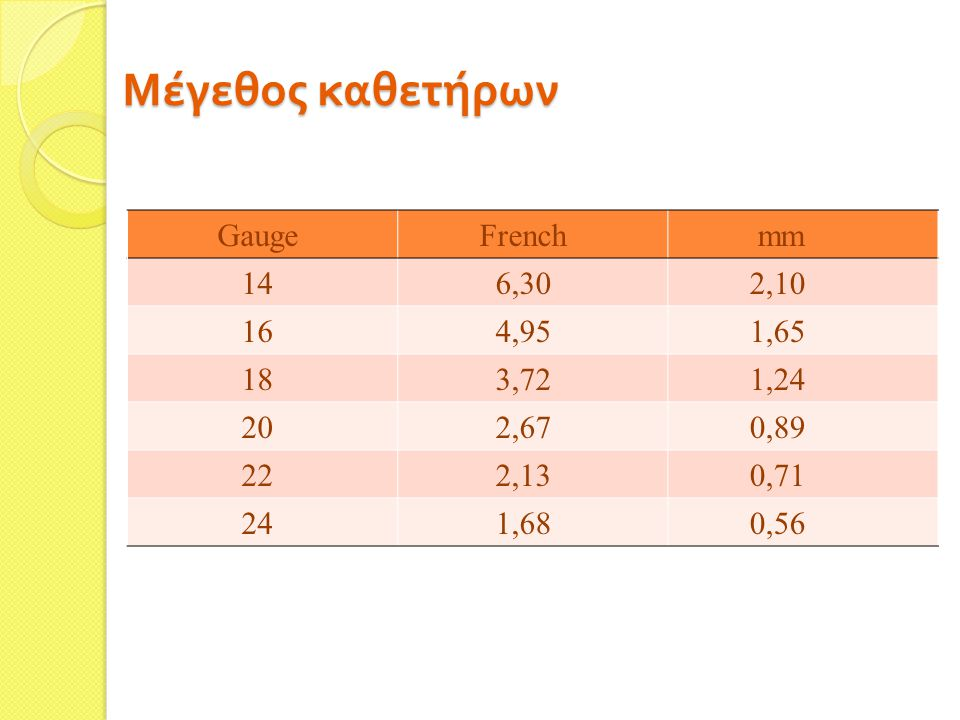 ΜΕΓΕΘΗ ΣΑΠ
Το μέγεθος των αγγειακών καθετήρων συνήθως εκφράζεται με την εξωτερική τους διάμετρο. Το μέγεθος French είναι ένα μετρικό παράγωγο που ισούται με την εξωτερική διάμετρο του καθετήρα σε mm επί 3, δηλαδή: Μέγεθος French = εξωτερική διάμετρος σε mm Χ 3
Το σύστημα Gauge αναπτύχθηκε για βελόνες και οδηγά σύρματα και υιοθετήθηκε και για τους καθετήρες. Αξίζει να σημειωθεί ότι δεν υπάρχει καμία μαθηματική σχέση μεταξύ του μεγέθους Gauge και των άλλων μονάδων μέτρησης, δηλαδή French και mm. Για να γίνουν οι κατάλληλες μετατροπές χρειάζεται πίνακας με τις αντιστοιχίες των τιμών. Τα μεγέθη Gauge κυμαίνονται συνήθως από 14 (μεγαλύτερη διάμετρος) έως 27 (μικρότερη διάμετρος).
ΑΓΓΕΙΑΚΗ ΠΡΟΣΠΕΛΑΣΗ ΜΕΓΕΘΗ (ΔΙΑΜΕΤΡΟΣ ΦΛΕΒΩΝ ) & ΑΙΜΑΤΙΚΗ ΡΟΗ
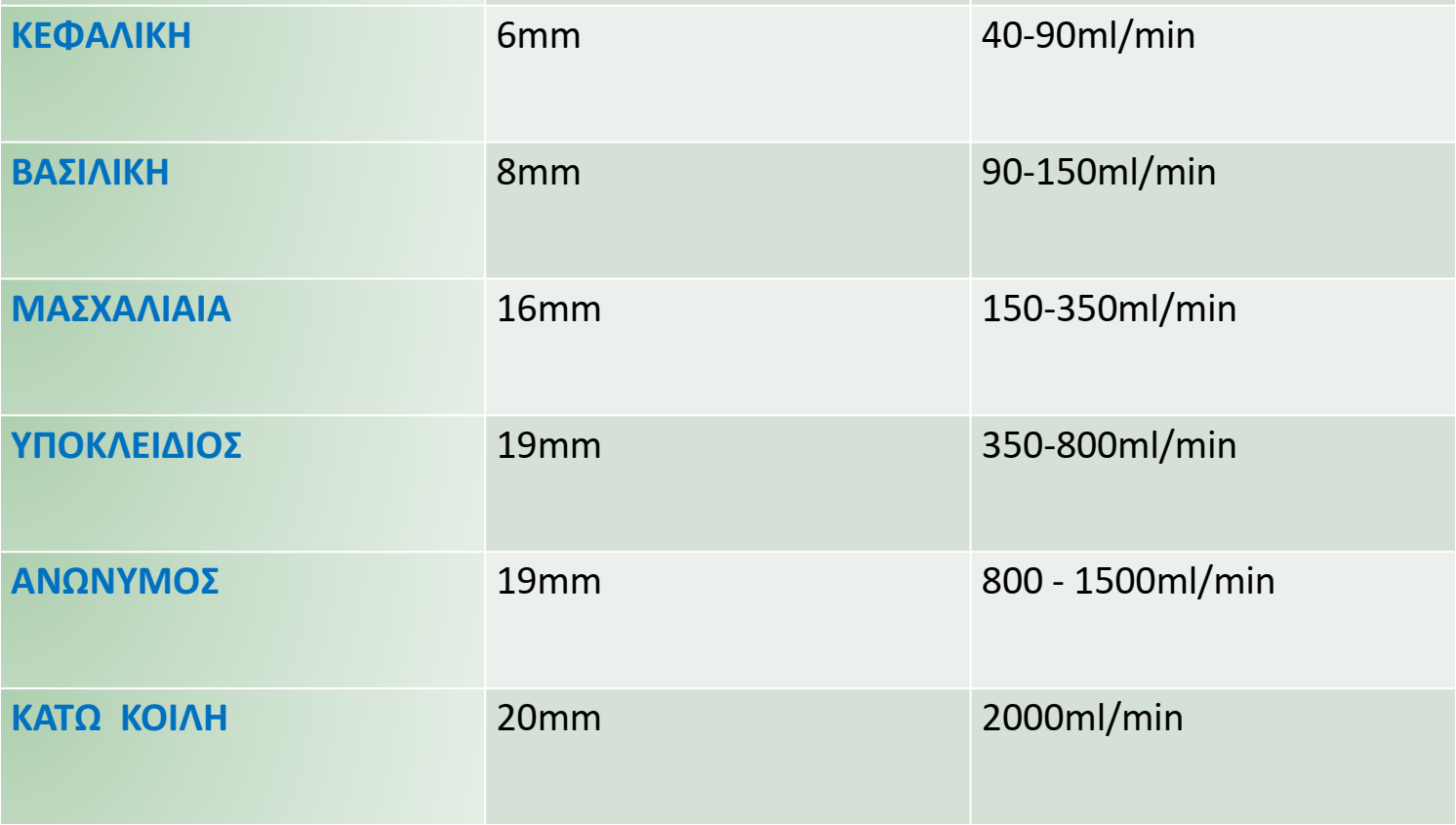 ΑΓΓΕΙΑΚΗ ΠΡΟΣΠΕΛΑΣΗ ΜΕΓΕΘΗ ΚΑΘΕΤΗΡΩΝ ΚΑΙ ΕΠΙΤΡΕΠΟΜΕΝΗ ΡΟΗ
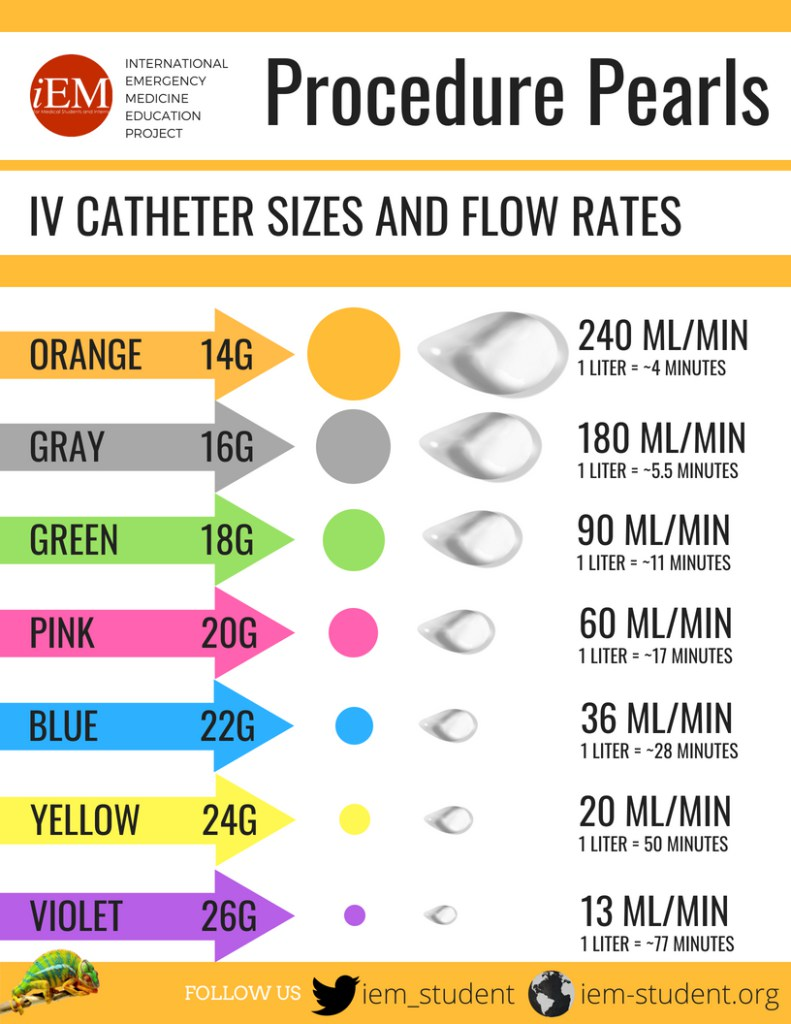 ΕΝΔΕΙΞΕΙΣ ΓΙΑ ΤΗΝ ΕΠΙΛΟΓΗ ΜΕΓΕΘΟΥΣ ΑΓΓΕΙΑΚΟΥ ΚΑΘΕΤΗΡΑ
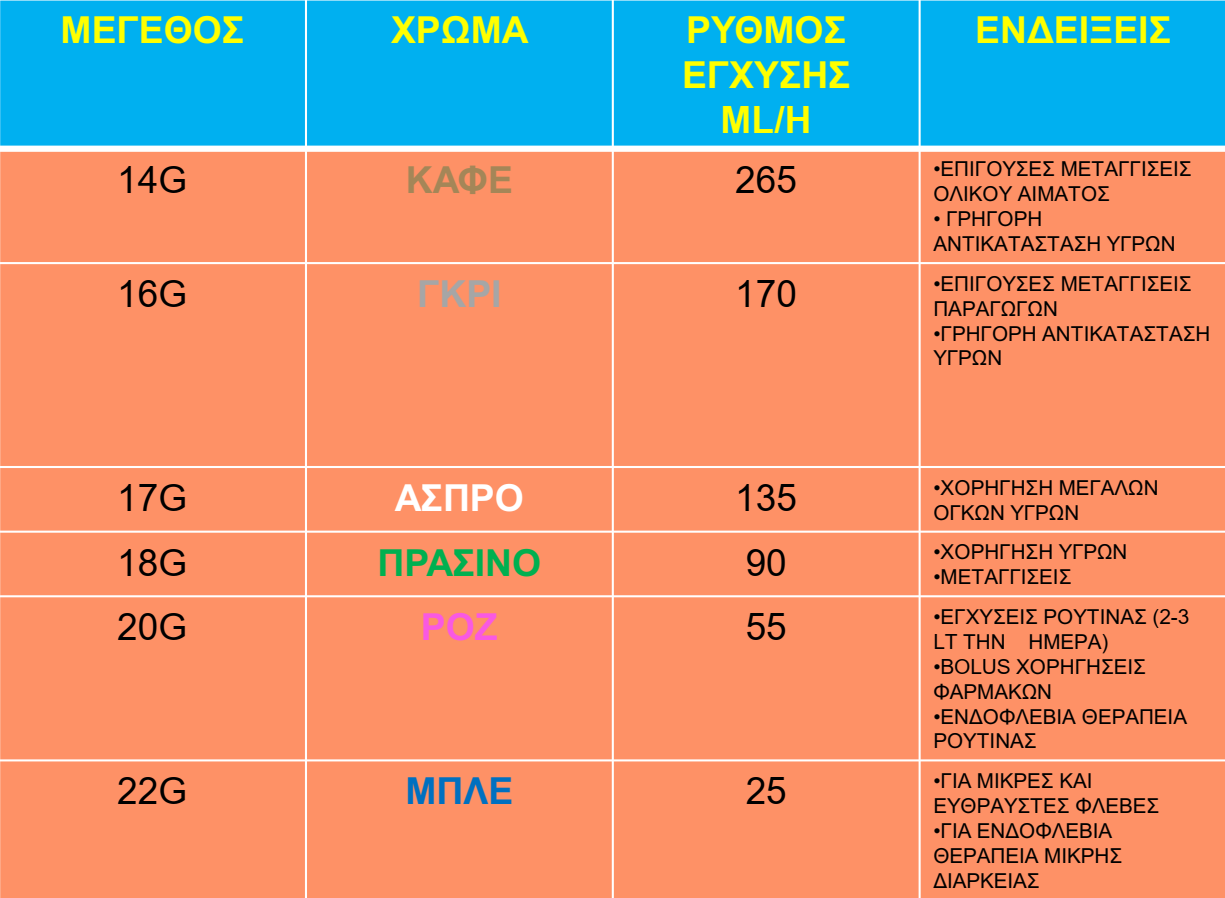 ΕΙΔΗ ΑΓΓΕΙΑΚΩΝ ΠΡΟΣΠΕΛΑΣΕΩΝ
ΦΛΕΒΙΚH ΠΡΟΣΠΕΛΑΣH (Venous Access) ή ΕΝΔΟΦΛΕΒΙΑ ΠΡΟΣΠΕΛΑΣΗ (IV – Intra Venous Access)

ΑΡΤΗΡΙΑΚΗ ΠΡΟΣΠΕΛΑΣΗ (Arterial Access)

ΠΡΟΣΠΕΛΑΣΗ ΑΙΜΟΚΑΘΑΡΣΗΣ (Hemodialysis Access)

* ΕΝΔΟΣΤΙΚΗ ΠΡΟΣΠΕΛΑΣΗ (INTRA-OSSEUS ACCESS)
Αν και δεν είναι αγγεία, τα οστά μπορούν να χρησιμοποιηθούν σε επείγουσες περιπτώσεις για την χορήγηση υγρών.
(AAGBI, 2016)
ΣΥΣΤΑΣΕΙΣ ΟΡΘΗΣ ΠΡΑΚΤΙΚΗΣ ΑΓΓΕΙΑΚΗΣ ΠΡΟΣΠΕΛΑΣΗΣ (1)
Τα νοσοκομεία πρέπει να καθιερώσουν συστήματα για τη διασφάλιση του αποτελεσματικού, έγκαιρου και ασφαλούς αγγειακού καθετηριασμού των ασθενών τους.
 Όλα τα νοσοκομεία θα πρέπει να έχουν συγκεκριμένες πολιτικές για την εισαγωγή και την αφαίρεση συσκευών αγγειακής πρόσβασης (κατευθυντήριες, πρωτόκολλα), συμπεριλαμβανομένης της σαφούς τεκμηρίωσης από την εισαγωγή έως την αφαίρεση.
Οι λειτουργοί υγείας πρέπει να είναι προσεκτικοί όσον αφορά την διαδικασία, την εκπαίδευση και την επίβλεψη για ασφαλή αγγειακή προσπέλαση.
 Η χρήση του υπερήχου ενδείκνυται για περιπτώσεις κεντρικής αγγειακής προσπέλασης (π.χ τοποθέτηση σφαγητιδικού καθετήρα)
(AAGBI, 2016)
ΣΥΣΤΑΣΕΙΣ ΟΡΘΗΣ ΠΡΑΚΤΙΚΗΣ ΑΓΓΕΙΑΚΗΣ ΠΡΟΣΠΕΛΑΣΗΣ (2)
Η κατανόηση και εκπαίδευση στις τεχνικές τοποθέτησης Κεντρικών Αγγειακών Γραμμών χωρίς την χρήση τεχνολογικών βοηθημάτων (πχ υπέρηχος) είναι εκπαιδευτικό καθήκον των έμπειρων  προς τους νεότερους συναδέλφους.
Πρέπει να υπάρχει μέριμνα για τεχνολογική υποστήριξη σε δύσκολες περιπτώσεις φλεβικής ή αρτηριακής προσπέλασης.
Η ενδο-οστική προσπέλαση επιτρέπεται σε περιπτώσεις αδυναμίας άλλου τύπου αγγειακής προσπέλασης, ιδίως όταν συντρέχουν λόγοι για την διαφύλαξη της ζωής του ασθενούς. Όλοι οι εντατικολόγοι και οι ιατροί επειγόντων πρέπει να είναι εξοικειωμένοι με τις τεχνικές αυτές και να έχουν πρόσβαση σε ανάλογο εξοπλισμό.
Οι έμπειροι λειτουργοί υγείας πρέπει να διασφαλίσουν την δυνατότητα αγγειακής προσπέλασης σε κάθε περίπτωση που τυχόν συντρέξει, δημιουργώντας πρωτόκολλα και εκπαιδεύοντας το λοιπό προσωπικό.
(AAGBI, 2016)
ΚΑΝΟΝΕΣ ΑΓΓΕΙΑΚΗΣ ΠΡΟΣΠΕΛΑΣΗΣ (1)
Η Νοσηλευτική φροντίδα που παρέχει ο νοσηλευτής/τρια κατά την Ενδοφλέβια χορήγηση υγρών ή φαρμάκων αφορά τρεις κατευθύνσεις: α) την ασφάλεια κατά τη χορήγηση, β) την πρόληψη, την μείωση  και γ) την έγκαιρη αντιμετώπιση τυχών επιπλοκών
Ο καθετηριασμός των αγγείων πρέπει να πραγματοποιείται με το μικρότερο πρακτικό μέγεθος καθετήρα.
Ο καθετηριασμός πρέπει να ακολουθεί την πορεία από την περιφέρεια προς το κέντρο.
Πρέπει να υπάρχει μέριμνα κατά τη διάρκεια της διαδικασίας του καθετηριασμού για την ασφαλή διαχείριση των αιχμηρών, αλλά και να γίνεται προμήθεια υλικών με προστατευτικούς μηχανισμούς των αιχμηρών ανα περίπτωση.
Όταν υπάρχει οδηγία για χορήγηση διαλυμάτων με υψηλή (> 500 mOsm.l ¯1) ή χαμηλή  (<5) οσμωτικότητα, ή με υψηλό pH (> 9), ή ενδοφλέβια έγχυση για περισσότερο από 2 εβδομάδες, αντενδείκνυται ο καθετηριασμός περιφερικών αγγείων.
(AAGBI, 2016)
ΚΑΝΟΝΕΣ ΑΓΓΕΙΑΚΗΣ ΠΡΟΣΠΕΛΑΣΗΣ (2)
Είναι αμφιλεγόμενη η ασφαλής έγχυση ινοτρόπων και αγγειοσυσπαστικών ουσιών σε περιφερικά αγγεία, ενώ εξαρτάται σε μεγάλο βαθμό από τον ρυθμό έγχυσης, το μέγεθος και τον ρυθμό ροής του αγγείου, καθώς και τον βαθμό αραίωσης του χορηγούμενου διαλύματος.
Η εισαγωγή καθετήρων σε άκρα με λεμφοίδημα πρέπει να αποφεύγεται λόγω αυξημένου κίνδυνου για εμφάνιση τοπικών και συστηματικών λοιμώξεων, εκτός αν συντρέχουν λόγοι επιβίωσης του ασθενούς.
Οι συσκευές υποβοήθησης για την εύρεση και προσπέλαση των αγγείων (υπέρυθρου φωτισμού, υπερήχων και διαδερμικού δυναμικού φωτός) μπορούν να φανούν ιδιαιτέρως χρήσιμες, ιδίως σε περιπτώσεις δύσκολου καθετηριασμού.
Όλες οι ΣΑΠ πρέπει να εκπλένονται  (flushing) μετά την χρήση τους με φυσιολογικό ορό.
(AAGBI, 2016)
ΚΑΝΟΝΕΣ ΑΓΓΕΙΑΚΗΣ ΠΡΟΣΠΕΛΑΣΗΣ (3)
Οι αλλαγές στους περιφερικούς καθετήρες  γίνονται με την παρέλευση 72 – 96 ωρών χρήσης, ενώ οι οροί δεν παραμένουν πέραν των 24 ωρών,
8 στους 10 ασθενείς που νοσηλεύονται σε νοσοκομεία λαμβάνουν ενδοφλέβια θεραπεία (Wilson 2001),
Ο νοσηλευτής είναι υπεύθυνος για την έναρξη, την παρακολούθηση και τη διακοπή της θεραπείας,
Πρέπει να κατανοεί την ανάγκη του ασθενούς για ενδοφλέβια θεραπεία, το είδος του διαλύματος που χρησιμοποιείται, το επιθυμητό αποτέλεσμα και τις ανεπιθύμητες αντιδράσεις που μπορεί να προκληθούν.
ΚΑΝΟΝΕΣ ΑΓΓΕΙΑΚΗΣ ΠΡΟΣΠΕΛΑΣΗΣ (4)
Τήρηση Ασηψίας- εφαρμογή άσηπτης τεχνικής- non-touchable technique
Το σωστό διάλυμα,
Η σωστή οδός χορήγησης,
Ο σωστός ασθενής,
Η σωστή δόση,
Ο σωστός χρόνος.
Εάν τρυπηθείτε με χρησιμοποιημένη βελόνα :
Αφαιρέστε το αίμα συμπιέζοντας την περιοχή,
Πλύνετε καλά την περιοχή με ήπιο σαπούνι,
Ενημερώστε τον γιατρό εργασίας / γραφείο λοιμώξεων στο νοσοκομείο,
Ελέγξτε τον εαυτό σας και τον ασθενή για ηπατίτιδα Β.
ΣΥΣΚΕΥΕΣ ΑΓΓΕΙΑΚΩΝ ΠΡΟΣΠΕΛΑΣΕΩΝ (ΣΑΠ) Vascular Access Devices (VADs)
Μπορούν να διακριθούν ανάλογα με τον χρόνο διατήρησης / χρήσης τους  σε:
Βραχείας χρήσης ΣΑΠ  (Short-term VADs) 
Μέσης χρήσης ΣΑΠ (Intermediate-term VADs)
Μακροχρόνιας ή Μόνιμης Χρήσης ΣΑΠ (Long-term VADs).
Ανάλογα με τη θέση της τοποθέτησής τους διακρίνονται σε Περιφερικές και σε Κεντρικές  ΣΑΠ.
Ανάλογα με τον βαθμό έκθεσής τους στο περιβάλλον, διακρίνονται σε εμφυτεύσιμες ή μη εμφυτεύσιμες ΣΑΠ
Ανάλογα με τα ιδιαίτερα χαρακτηριστικά τους διακρίνονται : α) από το πλήθος των αυλών τους ( μονού, διπλού, τριπλού αυλού κοκ), β) από την παρουσία η όχι  cuff, γ) από το εύρος του καθετήρα, δ) από το μήκος του καθετήρα
(INS, 2006  )
ΣΥΣΚΕΥΕΣ ΑΓΓΕΙΑΚΩΝ ΠΡΟΣΠΕΛΑΣΕΩΝ (ΣΑΠ) Vascular Access Devices (VADs)
Peripheral Venous Catheter (PVC)
Midline catheter
Peripherally Inserted Central Catheter  (PICC)
Non-Tunnelled Central Venous Catheter (CVC)
Tunnelled Central Venous Catheter (tCVC)
Uncuffed tCVC
Cuffed tCVC
Dialysis Central Venous Catheter
Implantable Ports



Short-term  percutaneous  catheters  inserted  via  the  femoral  or brachial artery 
Long-term  catheters  placed  during surgery and either used as an external catheter or attached to an implanted port or pump
Implanted  ports  for  long-term therapy
Καθετήρες αρτηριοφλεβώδους προσπέλασης (AV - Arterio-Venous / Fistula Catheters)
Καθετήρες αιμοδιύλησης (Haemodialysis Catheters)
NHSGGC, 2019
Peripheral Venous Catheter (PVC)
Οι σκοποί της τοποθέτησης Περιφερικού Φλεβοκαθετήρα, είναι:
1. Ενδοφλέβια χορήγηση υγρών – ηλεκτρολυτών  και φαρμάκων (ενδοφλέβια θεραπεία).
2. Μετάγγιση αίματος και παραγώγων του αίματος.
3. Αιμοληψία για εργαστηριακές εξετάσεις.
4. Χορήγηση παρεντερικής σίτισης 
5. Ετοιμότητα για πιθανή IV παρέμβαση
6. Χορήγηση iv παραγόντων για διαγνωστικούς σκοπούς (πχ σκιαγραφικά)
Η επαγρύπνηση για την συνεχή αναγκαιότητα ασφαλούς περιφερικού φλεβοκαθετήρα, επιβάλει τον έλεγχο της γραμμής σε κάθε νοσηλεία του ασθενούς και την τεκμηρίωση της ορθής λειτουργίας της ΣΑΠ 2 φορές ημερησίως 

Εκτός από τον έλεγχο της ΣΑΠ 2 φορές ημερησίως κατ ελάχιστον, γίνεται και έκπλυση του καθετήρα με φυσιολογικό ορό (flush 5 - 10ml 0.9% NaCl) πριν και μετά την χορήγηση φαρμάκων στην συσκευή
NHSGGC, 2019
(INS, 2006  )
Peripheral Venous Catheter (PVC)Γενικές Νοσηλευτικές οδηγίες
1. Πλένετε τα χέρια σας πριν και μετά την εισαγωγή του καθετήρα, την ψηλάφηση του
σημείου εισόδου και την αντικατάσταση συσκευών, ή επιθέματος
2. Καταγράψτε το Ονοματεπώνυμο του Νοσηλευτή που τοποθέτησε την ΣΑΠ καθώς και την ώρα – ημ/νια τοποθέτησης (Τεκμηρίωση)
3. Παρατηρείτε καθημερινά (Επισκόπηση) το σημείο εισόδου του καθετήρα, για την εμφάνιση
συμπτωμάτων τοπικής, ή συστηματικής λοίμωξης (ερυθρότητα, οίδημα, κυτταρίτιδα)
4. Ψηλαφάτε καθημερινά (Αξιολόγηση) το σημείο εισόδου του καθετήρα, πάνω από το επίθεμα, για να ελέγξετε τυχόν ευαισθησία στην αφή (σκληρία, θερμότητα, πόνο)
5. Μην παίρνετε καλλιέργειες ρουτίνας από τους ασθενείς, τις συσκευές και το σημείο εισόδου του καθετήρα
6. Αλλάζετε το επίθεμα κάθε φορά που έχει υγρανθεί, λερωθεί, ή αποκολληθεί. Αλλάζετε το επίθεμα πιο συχνά σε ασθενείς με εφίδρωση
NHSGGC, 2019
(INS, 2006  )
Peripheral Venous Catheter (PVC)Γενικές Νοσηλευτικές οδηγίες
7. Μην αγγίζετε το σημείο εισόδου του καθετήρα κατά τη διάρκεια αλλαγής του επιθέματος
8. Ελέγξτε τις Ιατρικές Οδηγίες ανά βάρδια για την αναγκαιότητα διατήρησης της φλεβικής Γραμμής. Αν δεν χρειάζεται πλέον, απομακρύνεται το φλεβοκαθετήρα αμέσως και καλύψτε το σημείο φλεβοκέντησης με αποστειρωμένο επίθεμα τουλάχιστον για 24 ώρες.
9. Αλλαγή του φλεβοκαθετήρα κάθε 72-96 ώρες
10. Αντικαθιστάτε τον φλεβοκαθετήρα που τοποθετήθηκε κάτω από επείγουσες συνθήκες, μέσα σε 48 ώρες
11. Απομάκρυνση του περιφερικού φλεβικού καθετήρα εάν ο ασθενής αναπτύξει
σημεία φλεβίτιδας (ΘΕΡΜΟ ΔΕΡΜΑ, ΕΥΑΙΣΘΗΣΙΑ, ΕΡΥΘΗΜΑ ή ΦΛΕΒΙΚΗ ΣΚΛΗΡΙΑ), λοίμωξη
ή δυσλειτουργία του καθετήρα.
12. Να χρησιμοποιείτε την άνω θύρα του καθετήρα (PVC top port) για χορήγηση φαρμάκων σε  επείγουσες καταστάσεις, καθώς η μηχανική της θύρας αποτρέπει την επιμόλυνσή της .
NHSGGC, 2019
(INS, 2006  )
Peripheral Venous Catheter (PVC)Γενικές Νοσηλευτικές οδηγίες
13. Τα πώματα του three-way αλλάζονται σε κάθε χρήση με αποστειρωμένα μιας χρήσης.
14. Σε περιπτώσεις φλεβοκεντήσεων σε ασθενείς με διαταραχές της πηκτικότητας, να δίνεται προσοχή για πρόληψη αιμορραγίας από τις θέσεις ανεπιτυχούς φλεβοκέντησης (πιεστική εφαρμογή επιθέματος και παρακολούθηση – επαγρύπνηση για αφαίρεσή του μετά από 1 ώρα)
15. Η προσέγγιση του ασθενούς γίνεται με ευγένεια, αυτοπεποίθηση και αίσθημα σεβασμού για την προσωπικότητά του.
16. Επι αποτυχίας της φλεβοκέντησης και μετά από 3 ανεπιτυχείς προσπάθειες να καλούμε εμπειρότερο νοσηλευτή για βοήθεια.
17. Εάν δεν αντενδείκνυται θα μπορούσαμε να χρησιμοποιήσουμε τοπική ανιασθητική κρέμα (πχ Emla, Xylocaine Gel…) για την μείωση του πόνου και του άγχους του ασθενούς
18. Να αποφεύγονται οι καθετηριασμοί επι αρθρώσεων, καθώς η αυξημένη κινητικότητα μπορεί να έχει ως αποτέλεσμα το τσάκισμα του καθετήρα ή την εξαγγείωση και διήθηση ιστών
19. Εάν είναι αναγκαίο είναι δυνατή η αφαίρεση τριχών στο σημείο της φλεβοκέντησης
NHSGGC, 2019
(INS, 2006  )
Peripheral Venous Catheter (PVC) – Επιλογή φλεβοκαθετήρα
Τα κριτήρια επιλογής του μεγέθους του καθετήρα βασίζονται :
Στο σκοπό του καθετηριασμού
Στη διάρκεια της χρήσης του
Στις επιπλοκές που πιθανόν να προκληθούν
Στην εμπειρία του νοσηλευτή
Στην πολιτική του Νοσοκομείου
Στο σημείο εισαγωγής του Καθετήρα.
Για iv χορήγηση που απαιτεί παροχή μόνο υγρών 1-3 λίτρων για λίγες ημέρες, ένας καθετήρας 22Gή 20G είναι κατάλληλος (πχ χειρουργική επέμβαση, ανάταξη υπογκαιμικού σοκ…).Να προτιμώνται ΦΚ μεσαίου μεγέθους, όταν η διάρκεια της ενδοφλέβιας θεραπείας προβλέπεται να υπερβεί τις 6 ημέρες ή αν χρειάζεται να γίνει χορήγηση φαρμάκων και υγρών με γρήγορη ροή να χρησιμοποιείται το μεγαλύτερο δυνατό μέγεθος. Ωστόσο, οι μικρού μεγέθους ΦΚ προκαλούν μικρότερο ερεθισμό στο ενδοθήλιο των φλεβών και πρέπει να επιλέγεται το μικρότερο δυνατό μέγεθος αναλόγως των αναγκών του  ασθενούς
NHSGGC, 2019
Peripheral Venous Catheter (PVC) – Επιλογή Σημείου Εισόδου
Κατάλληλες Φλέβες για Φλεβοκέντηση: Οι περιφερικές φλέβες της ραχιαίας επιφάνειας της άκρας χειρός, οι φλέβες της έσω επιφάνειας του αγκώνα (βασιλική, κεφαλική, Μεσοβασιλική) και οι φλέβες του αντιβραχίου. Σπάνια οι περιφερικές φλέβες των κάτω άκρων.

Σε περίπτωση δυσκολίας ανεύρεσης κατάλληλης φλέβας, επιλέγουμε την φλεβοκέντηση με φλεβοκαθετήρα μικρότερου εύρους

Στους ενήλικες: Επιλέγουμε τα άνω άκρα, ενώ σε παιδιατρικούς ασθενείς: Κρανίο, άνω ή κάτω άκρα, κατά προτίμηση στο βραχίονα, στο αντιβράχιο ή στο μηρό

Αν σε ενήλικα επιλέχθηκε η εισαγωγή καθετήρα σε κάτω άκρο, πρέπει να αντικαθίσταται το συντομότερο δυνατό, με τοποθέτηση άλλου καθετήρα στο άνω άκρο ή αλλαγή τύπου καθετήρα (πχ Κεντρικός Φλεβικός Καθετήρας / ΚΦΚ - C.V.C )
(INS, 2006  )
Peripheral Venous Catheter (PVC) – Επιλογή Φλέβας
Υπάρχουν δύο στάδια για τον εντοπισμό της κατάλληλης φλέβας για λήψη αίματος:
1. Οπτική ανίχνευση, και 2. Ψηλάφηση.
Η φλέβα να είναι ορατή, ευθεία, ψηλαφητή και σταθερή με εύρος μεγαλύτερο από την διάμετρο της βελόνης ή του φλεβοκαθετήρα.
Να μην έχει διακλαδώσεις, να μην είναι σπασμένη.
Εάν επιλέγεται φλέβα στην περιοχή του καρπού (πχ κεφαλική) θα πρέπει να αποφεύγεται η εφαρμογή περίδεσης πέριξ (κυκλοτερώς) της πηχεοκαρπικής άρθρωσης (αποφυγή οιδήματος), ενώ δεν πρέπει να παρακεντούνται φλέβες στο εσωτερικό της, καθώς είναι σημείο παρακέντησης των περιφερικών αρτηριών για λήψη αερίων αίματος
Οι φλέβες της ραχιαίας επιφάνειας της άκρας χείρας έχουν την τάση να κινούνται. 
Δεν χρησιμοποιούμε σημεία από προηγούμενη φλεβοκέντηση ή σημεία με σκληρία, ερυθρότητα και σημεία φλεβίτιδας. Προσοχή στα σημεία με τατουάζ και ουλώδη ιστό.
Αν και καθετηριάζουμε με προτίμηση από την περιφέρεια προς τα κεντρικά σημεία δεν καθετηριάζουμε σε σημείο περιφερικότερο από ήδη χρησιμοποιημένη φλέβα
(CDC, 2011)
Peripheral Venous Catheter (PVC) – Επιλογή Φλέβας
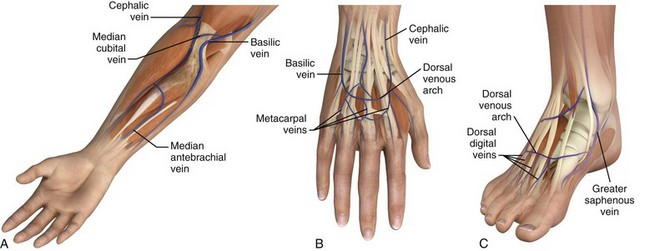 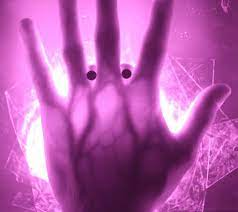 Peripheral Venous Catheter (PVC) – Επιλογή Φλέβας
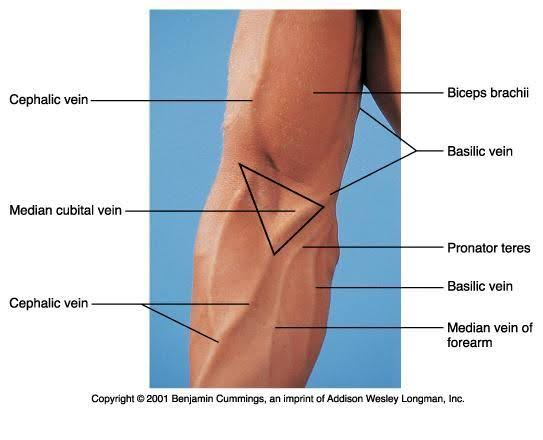 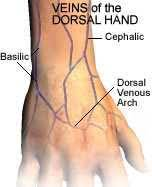 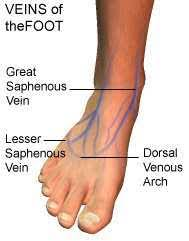 Peripheral Venous Catheter (PVC) – Επιλογή Φλέβας
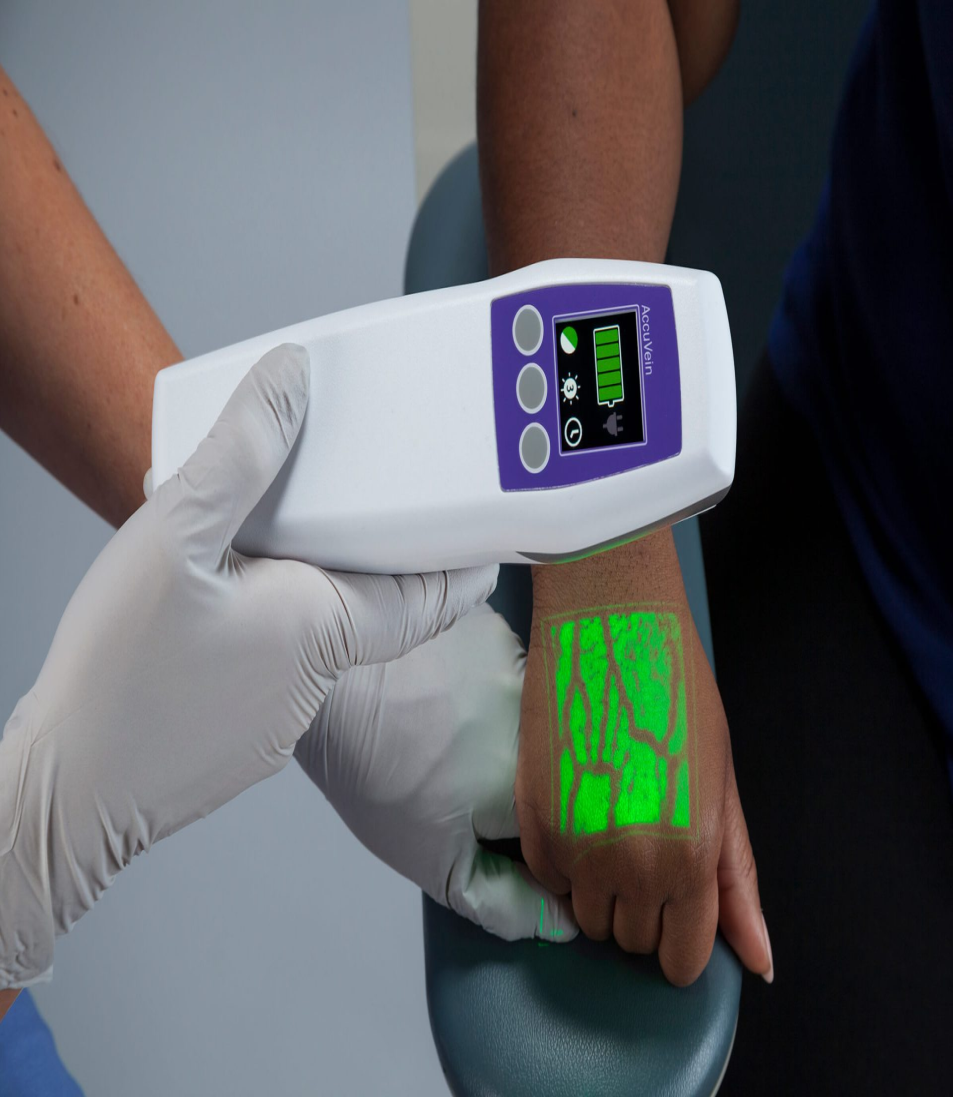 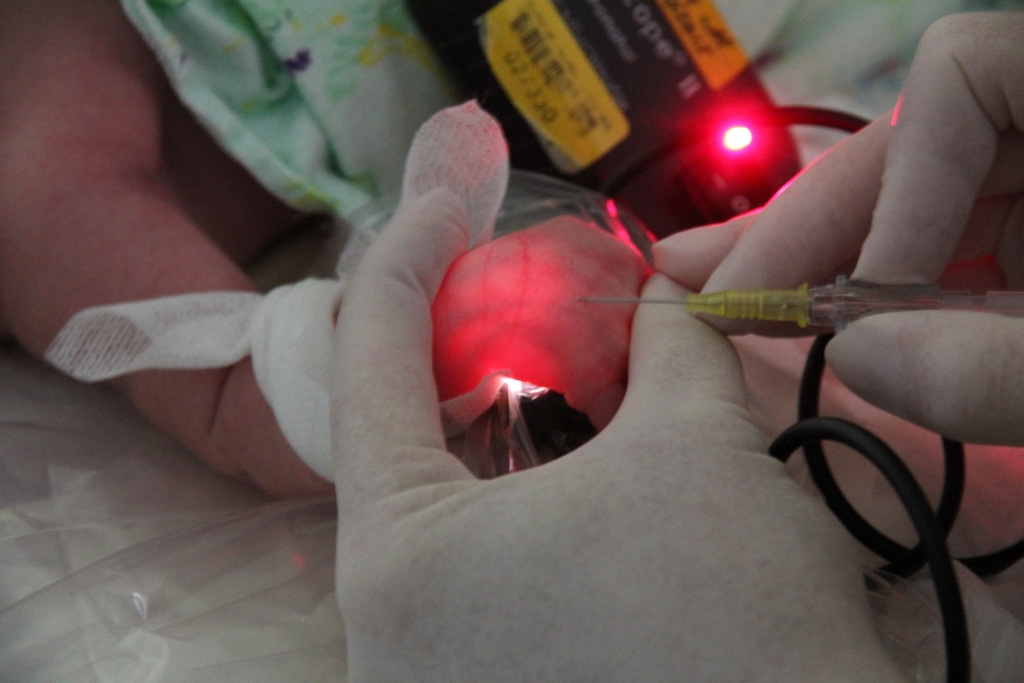 Peripheral Venous Catheter (PVC) – Νοσηλευτική Εκτίμηση
Ανάγνωση της ιατρικής οδηγίας για τον σκοπό της φλεβικής προσπέλασης (χορήγηση υγρών, ενδοφλέβια θεραπεία, χορήγηση αίματος…)
Αναγνώριση της εκτιμώμενης διάρκειας χρήσης του φλεβοκαθετήρα, του  είδους και της ποσότητας των υγρών προς χορήγηση
Εκτίμηση του Νοσηλευτικού και Ιατρικού Ιστορικού του ασθενούς (ανατομικές ιδιαιτερότητες, ιατρικές παρεμβάσεις όπως μαστεκτομή και φίστουλα ή κατάγματα, αλλεργίες σε επιθέματα κλπ)
Επιλογή της κατάλληλης φλέβας και παραγόντων αποτροπής χρήσης όπως έγκαυμα, λεμφοίδημα, ουλώδη ιστό κλπ.
Εκτίμηση της κατάστασης των ιστών πέριξ της περιοχής προς φλεβοκέντηση και της κατάστασης του δέρματος του ασθενούς.
Γενικότερη κατάσταση του ασθενούς και συνύπαρξη προβλημάτων που θα επηρεάσουν την συμμόρφωση του ασθενούς με την τοποθέτηση και διατήρηση της γραμμής (άνοια, ψυχικές διαταραχές, ΧΝΑ, διαταραχές πηκτικότητας κλπ)
(INS, 2006  )
Peripheral Venous Catheter (PVC) ΥΛΙΚΑ τοποθέτησης
1. Φλεβοκαθετήρες Νο 14,16,18,20
2. Σύριγγα 10 ml και Συσκευές 3way ή 3way με προέκταση
3. 10ml οράκι IV 0.9% sodium chloride (NaCl)
4. Αντισηπτικό Διάλυμα (2% chlorhexidine in 70% isopropyl alcohol)
5. Ταινία ίσχαιμης περίδεσης Τουρνικέ (λαστιχάκι)  ή περιχειρίδα πιεσόμετρου
5. Γάζες μικρές αποστειρωμένες και  Τολίπια βάμβακος
7. Αποστειρωμένο Διαφανές επίθεμα κάλυψης
8. Λευκοπλάστ (αυτοκόλλητη ταινία μετάξης)  ή μικροπόρ (αυτοκόλλητη χαρτοταινία)
9. Καθαρό τρόλεϊ φλεβοκέντησης ή νεφροειδές
10. Μέσα Ατομικής Προστασίας- ΜΑΠ (τουλάχιστον γάντια και αδιάβροχη ποδιά μιας χρήσεως )
11. Δοχείο απόρριψης για χρησιμοποιημένες βελόνες και σάκο μολυσματικών και απλών απορριμμάτων
NHSGGC, 2019
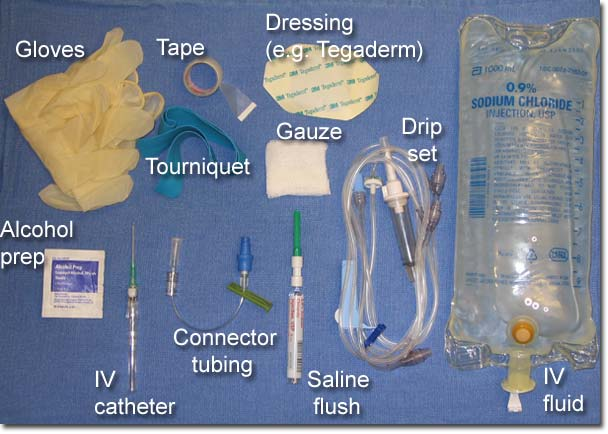 Peripheral Venous Catheter (PVC) ΥΛΙΚΑ τοποθέτησης
Elkin MK, Perry AG, Potter PA: Nursing interventions & clinical skills, ed 4, St Louis, 2007, Mosby.
Peripheral Venous Catheter (PVC)
Σε αυτό το link μπορείτε να παρακολουθήσετε ένα βίντεο με την διαδικασία τοποθέτησης ΠΦΚ  https://www.youtube.com/watch?v=DHuOIcxJTIY&t=337s
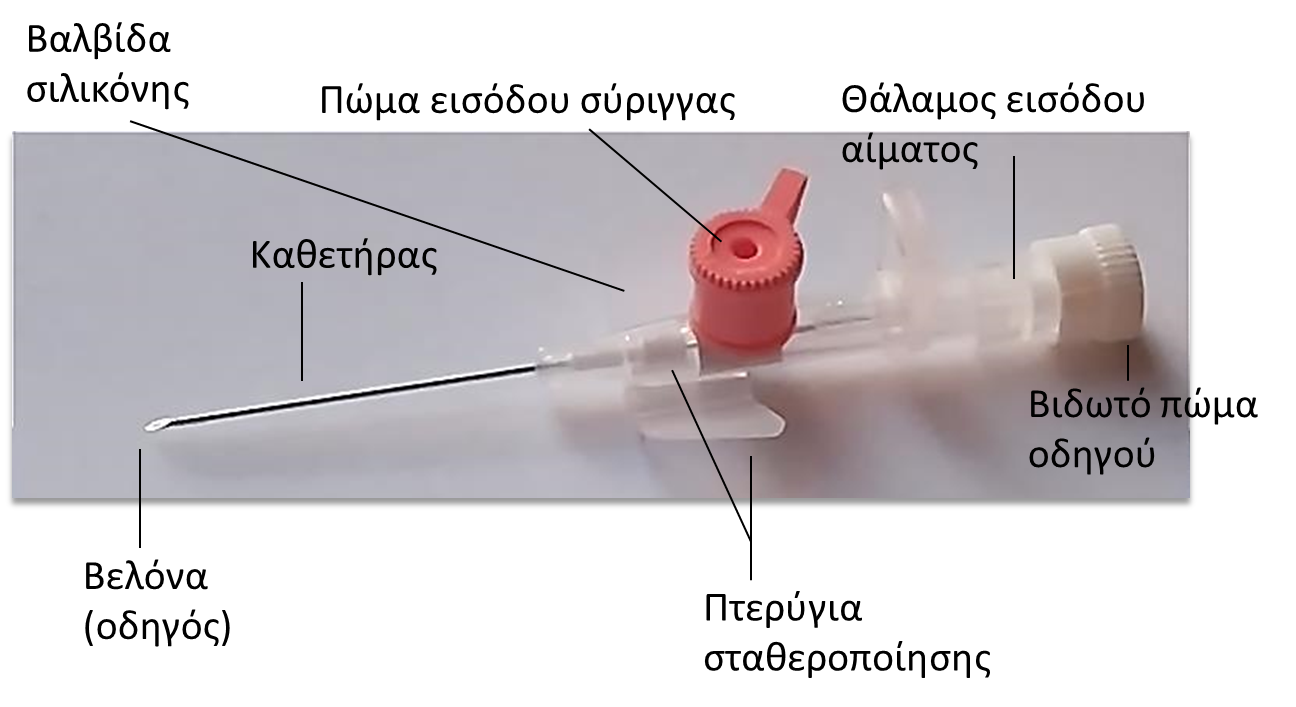 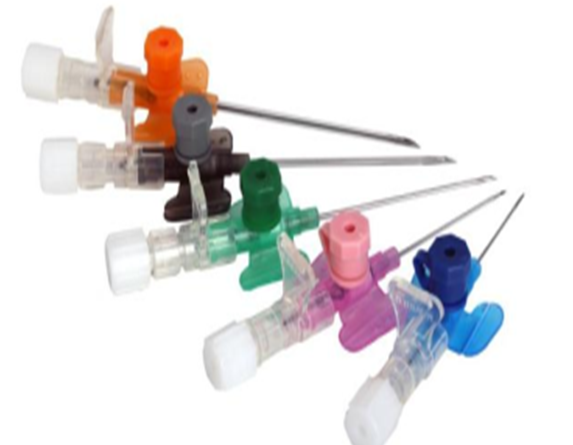 Peripheral Venous Catheter (PVC) – Διαδικασία
Aseptic Non Touch Technique: Ο όρος ΑΝΤΤ αναφέρεται στην τροποποιημένη άσηπτη τεχνική, κατά την οποία λαμβάνονται μέτρα ώστε να μην ακουμπάμε (non touch) καίρια σημεία (key points) κατά τον χειρισμό αποστειρωμένου υλικού.
Σκοπός της τεχνικής είναι η μείωση του κινδύνου μεταφοράς  παθογόνων μικροοργανισμών από το περιβάλλον και τον νοσηλευτή στον ασθενή, καθώς και η διατήρηση της ασηψίας  στην εκτέλεση της τεχνικής μιας πράξεως, π.χ. αλλαγή  / χειρισμός ενδοφλέβιων συσκευών χορήγησης, αλλαγή επιθέματος σε κεντρικές γραμμές, φροντίδα τραύματος κ.α.
Πριν την διαδικασία φλεβοκέντησης θα πρέπει να προηγείται καλό πλύσιμο και υγιεινή  των χεριών (π.χ. αλκοόλες, χλωρεξιδίνη, ιώδιο) ενώ τα γάντια θα πρέπει να αλλάζονται από ασθενή σε ασθενή
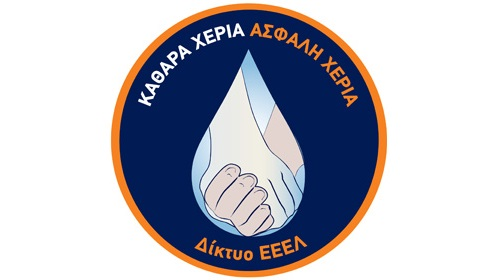 ACSQHC,2019 – CDC, 2011 - NHSGGC, 2019 – AAGBI, 2016
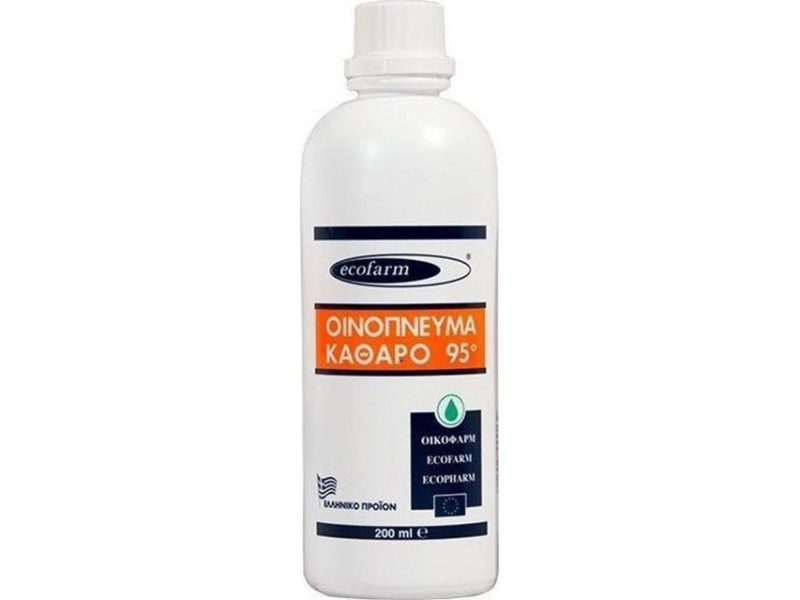 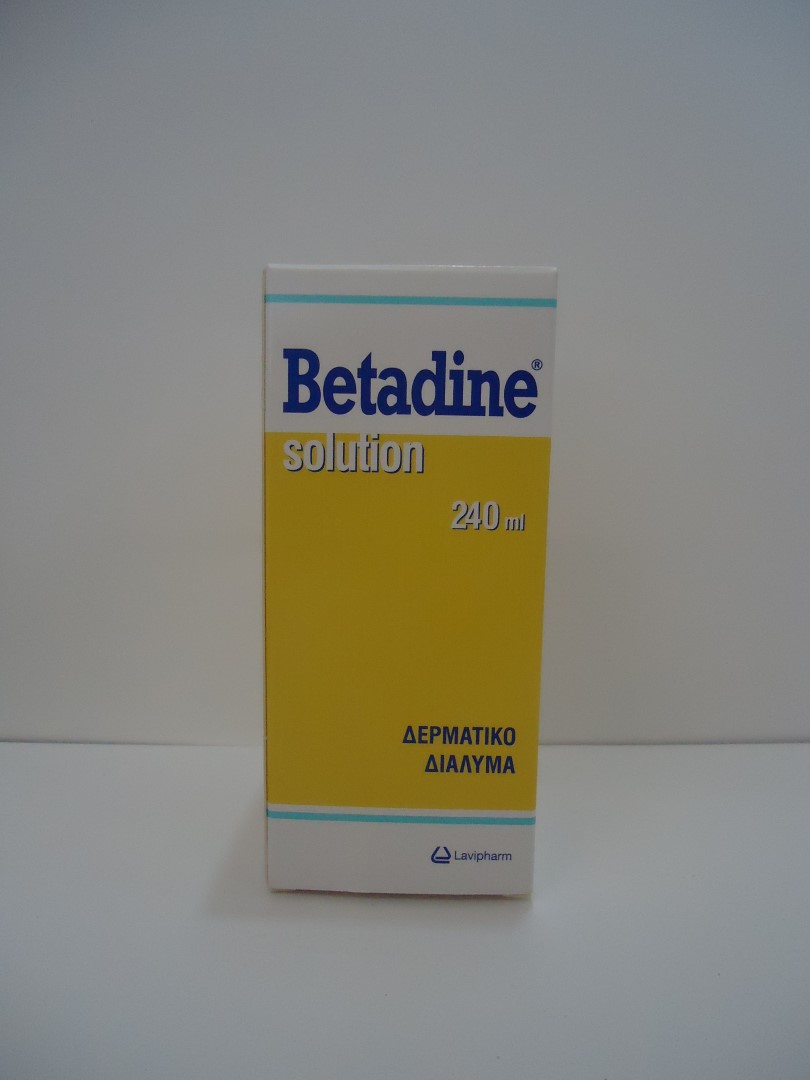 Peripheral Venous Catheter (PVC) – Διαδικασία
Για την αντισηψία του δέρματος του ασθενούς χρησιμοποιούμε αποστειρωμένη γάζα εμποτισμένη με οινόπνευμα, ή με χλωρεξιδίνη 2% σε 70% διάλυμα οινοπνεύματος (Hibitane), ή Ιωδιούχο Ποβιδόνη (Betadine), τρίβοντας  από το κέντρο του σημείου που έχουμε επιλέξει να φλεβοκεντήσουμε και προς τα έξω με κυκλική φορά για 30 δευτερόλεπτα ασκώντας σταθερή πίεση, ενώ θα πρέπει επίσης να περιμένουμε κάποια δευτερόλεπτα να στεγνώσει η περιοχή. 
Εάν δεν υπάρχει το κατάλληλο υλικό στο τμήμα, χρησιμοποιούμε γάζα / τολύπιο βάμβακος και οινόπνευμα, ενώ το σημείο που έχουμε καθαρίσει και στο οποίο θα εισάγουμε την βελόνη δεν θα πρέπει να το αγγίξουμε ξανά.
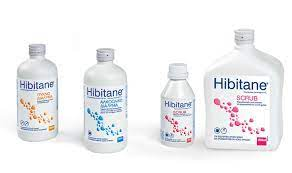 ACSQHC,2019 – CDC, 2011 - NHSGGC, 2019 – AAGBI, 2016
Peripheral Venous Catheter (PVC) – Διαδικασία
Συστηνόμαστε και εξηγούμε στον ασθενή την διαδικασία, εξασφαλίζουμε πληροφορημένη συναίνεση για την πράξη μας
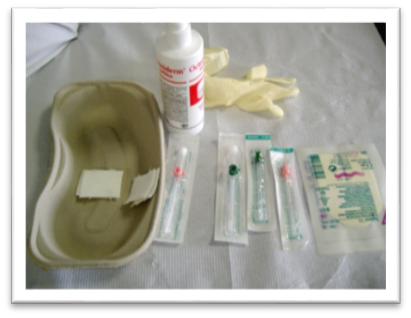 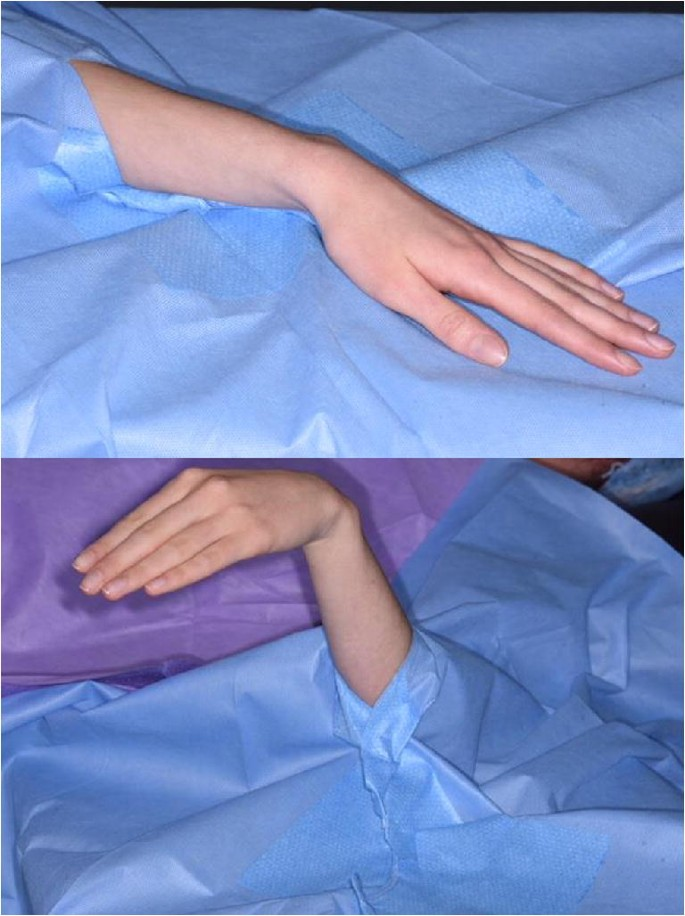 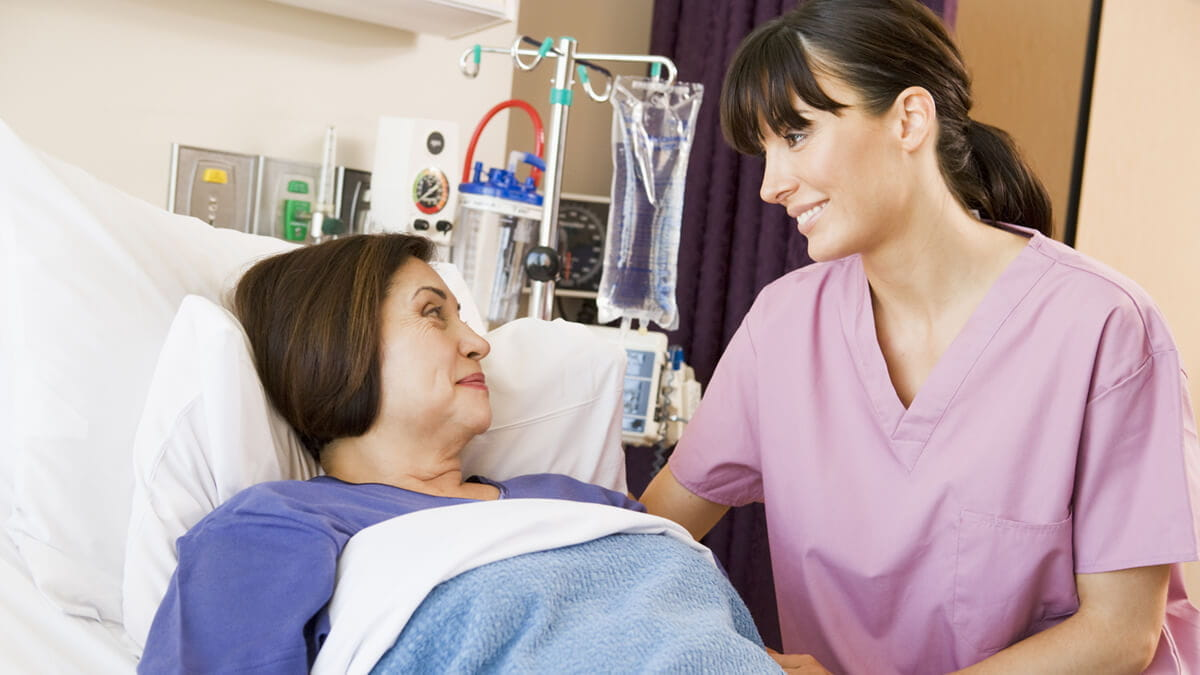 Ετοιμάζουμε το υλικό μας. Βάζετε αδιάβροχο τετράγωνο κάτω από το μέλος προς προσπέλαση.
ACSQHC,2019 – CDC, 2011 - NHSGGC, 2019 – AAGBI, 2016
Peripheral Venous Catheter (PVC) – Διαδικασία
Εφαρμόστε ίσχαιμη περίδεση (tourniquet -  λάστιχο ή περιχειρίδα). Κάντε τοπική αντισηψία δέρματος
Παροτρύνετε τον ασθενή να ανοιγοκλείσει την παλάμη του ώστε να πληρωθούν οι φλέβες με αίμα. Ψηλαφήστε για να διαλέξτε την κατάλληλη φλέβα, αφαιρέστε την περίδεση, ανοίξτε τον καθετήρα και ότι χρειάζεστε, επανατοποθετήστε την ίσχαιμο περίδεση, φορέστε γάντια και επαναλάβατε την τελική αντισηψία του δέρματος
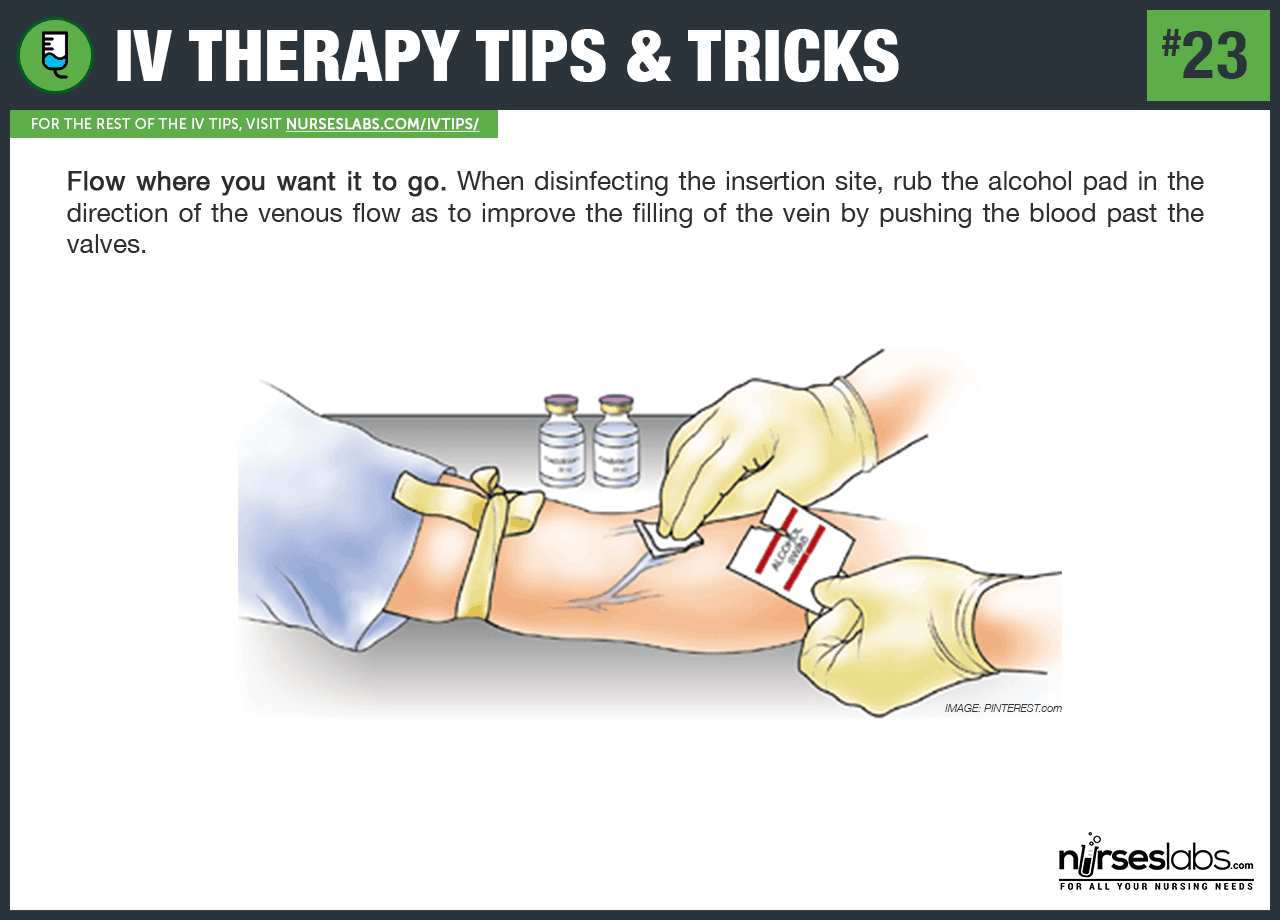 ACSQHC,2019 – CDC, 2011 - NHSGGC, 2019 – AAGBI, 2016
Peripheral Venous Catheter (PVC) – Διαδικασία
Μετά την τελική αντισηψία, το σημείο εισαγωγής την βελόνης δεν θα πρέπει να το αγγίξουμε ξανά. 
Ο καθετήρας κρατιέται με τρόπο , ώστε να χειριζόμαστε με άνεση τις γωνίες εισόδου, αλλά και να μπορούμε να προωθήσουμε τον καθετήρα κρατώντας την βελόνη εκτός της συσκευής
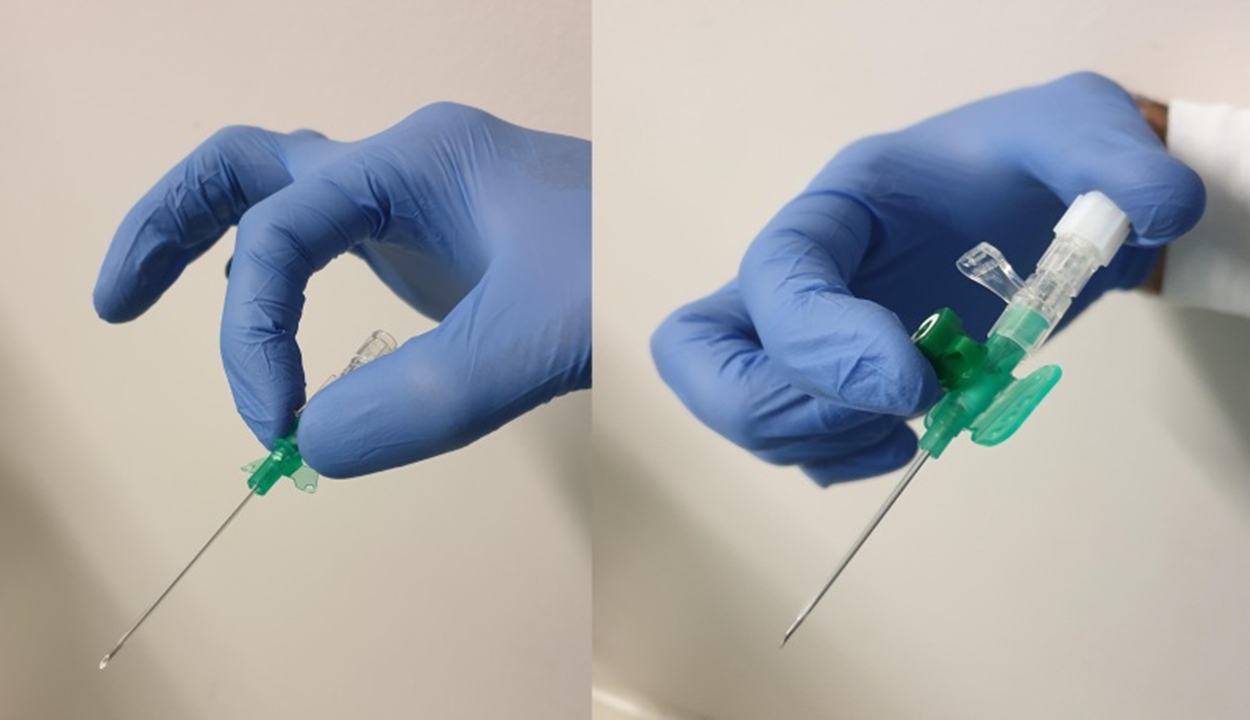 ACSQHC,2019 – CDC, 2011 - NHSGGC, 2019 – AAGBI, 2016
Peripheral Venous Catheter (PVC) – Διαδικασία
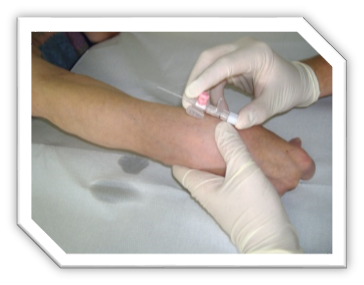 Τραβήξτε και τεντώστε ελαφρά το δέρμα με τον αντίχειρά σας, για να σταθεροποιήσετε το σημείο εισαγωγής της βελόνης.
Εισάγετε με σταθερή απαλή κίνηση και με κλίση 30-45º τη βελόνη
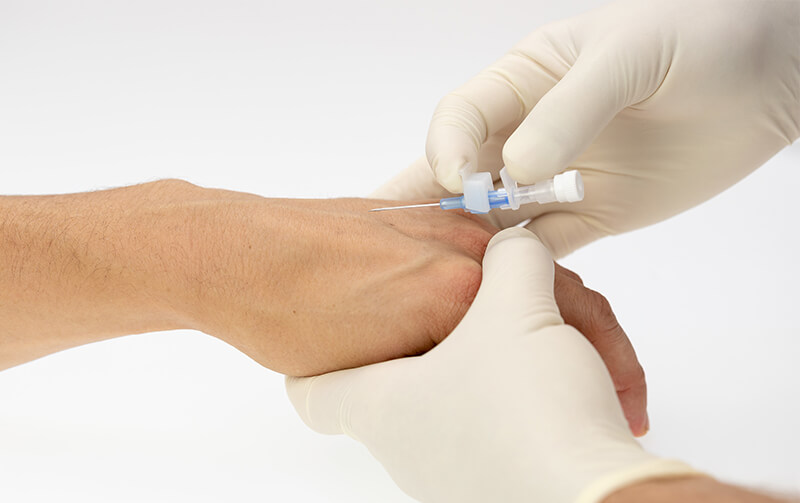 ACSQHC,2019 – CDC, 2011 - NHSGGC, 2019 – AAGBI, 2016
Peripheral Venous Catheter (PVC) – Διαδικασία
Μειώστε τη γωνία κλίσης της βελόνης μόλις δείτε πρώτη επιστροφή αίματος στο προθάλαμο του καθετήρα.

Η επιστροφή αίματος (blood flush) υποδηλώνει την είσοδό σας στην φλέβα και η μείωση της κλίσης εισόδου αποτρέπει το να τρυπήσετε το αγγείο
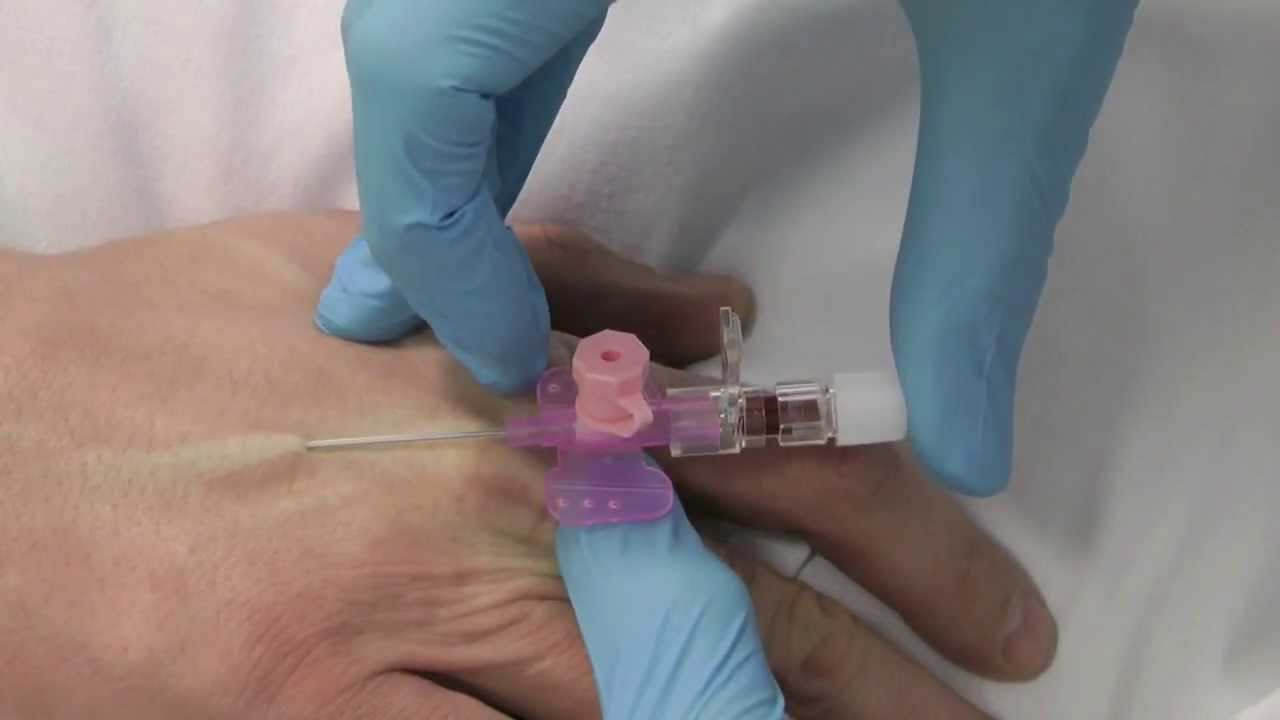 ACSQHC,2019 – CDC, 2011 - NHSGGC, 2019 – AAGBI, 2016
Peripheral Venous Catheter (PVC) – Διαδικασία
Προωθήστε ελάχιστα χιλιοστά τον καθετήρα και στη συνέχεια προωθήστε μόνο τον καθετήρα στη φλέβα, από τα πτερύγιά του ή από το άνω port  του κρατώντας τη βελόνη εκτός και ακίνητη σαν οδηγό. 
Η επιβεβαίωση της παραμονής σας εντός της φλέβας είναι η επιστροφή αίματος στον αυλό του καθετήρα
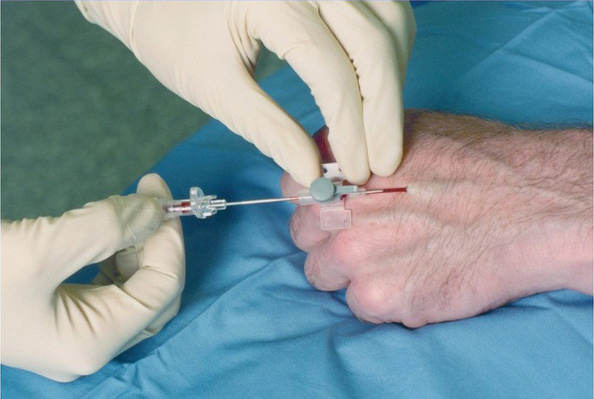 ACSQHC,2019 – CDC, 2011 – NHSGGC, 2019 – AAGBI,2016
Peripheral Venous Catheter (PVC) – Διαδικασία
Τοποθετείστε μία γάζα κάτω
 από τον φλεβοκαθετήρα ανασηκώνοντας τον ελαφρά και αφαιρέσετε τη βελόνη οδηγό, πιέζοντας ταυτόχρονα ελαφρά το σημείο του δέρματος που υπολογίζετε ότι βρίσκεται το άκρο του φλεβοκαθετήρα μέσα στον αυλό της φλέβας, για να διακόψετε τη ροή αίματος 
Προσοχή, δεν επαναεισάγουμε ποτέ την βελόνα στον καθετήρα για αποφυγή αποκοπής του
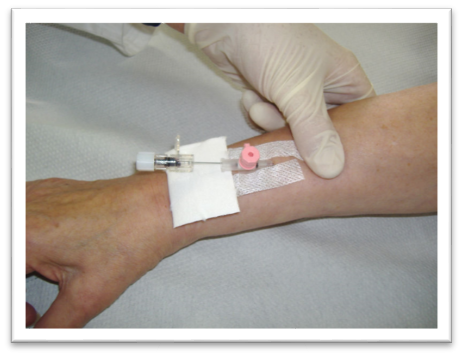 ACSQHC,2019 – CDC, 2011 –
 NHSGGC, 2019 – AAGBI, 2016
Peripheral Venous Catheter (PVC) – Διαδικασία
Εφαρμόσετε στη θύρα εισόδου του καθετήρα αποστειρωμένο πώμα (bung) και προαιρετικά επέκταση με κλειστή άσηπτη θύρα (ή 3-way),
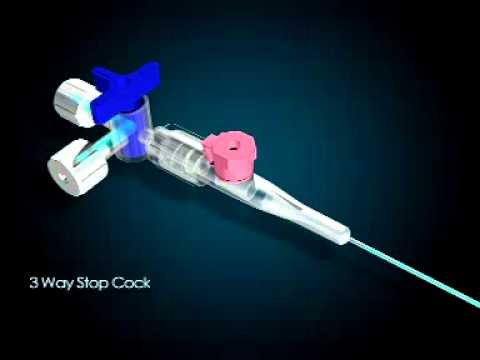 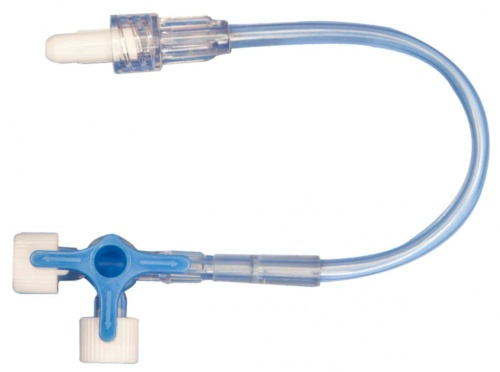 ACSQHC,2019 – CDC, 2011 - NHSGGC, 2019 – AAGBI, 2016
Peripheral Venous Catheter (PVC) – Διαδικασία
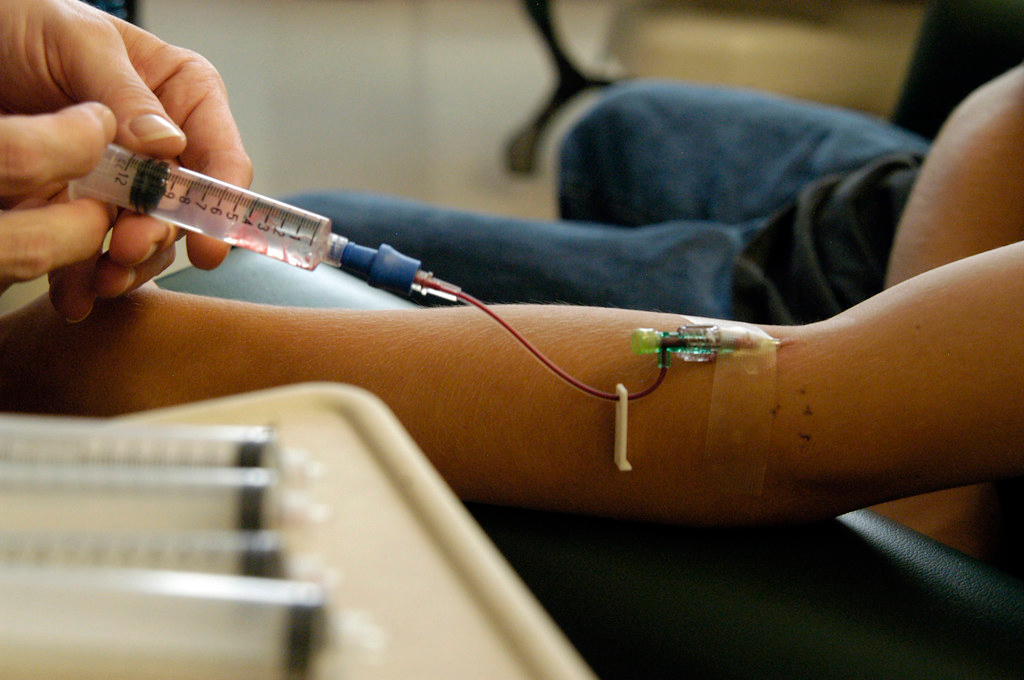 “Ξεπλύνετε” τη φλέβα (iv flushing) χρησιμοποιώντας σύριγγα με φυσιολογικό ορό 10 ml.
ACSQHC,2019 – CDC, 2011 - NHSGGC, 2019 – AAGBI, 2016
Peripheral Venous Catheter (PVC) – Διαδικασία
Στερεώσετε τον φλεβοκαθετήρα είτε με διαφανές αυτοκόλλητο επίθεμα (tegaderm) είτε με την εφαρμογή αυτοκόλλητης ταινίας διασφαλίζοντας ότι το σημείο εισόδου του φλεβοκαθετήρα θα παραμείνει ορατό, ώστε να μπορεί να γίνεται έλεγχος του σημείου εισόδου του καθετήρα για εμφάνιση πιθανόν τοπικών επιπλοκών.
Αναγράφετε δίπλα στο σημείο φλεβοκέντησης την ημερομηνία και ώρα τοποθέτησης του φλεβοκαθετήρα .
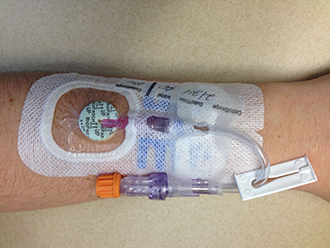 ACSQHC,2019 – CDC, 2011 - NHSGGC, 2019 – AAGBI, 2016
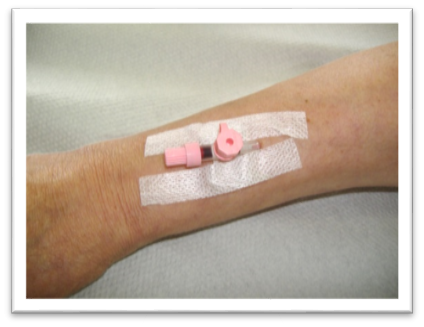 Peripheral Venous Catheter (PVC) – Επιθέματα
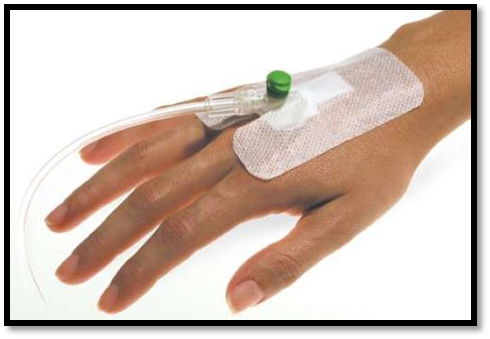 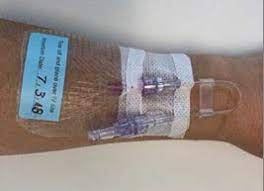 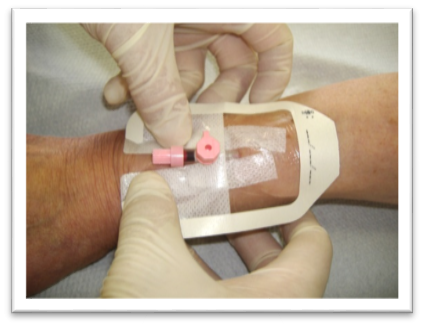 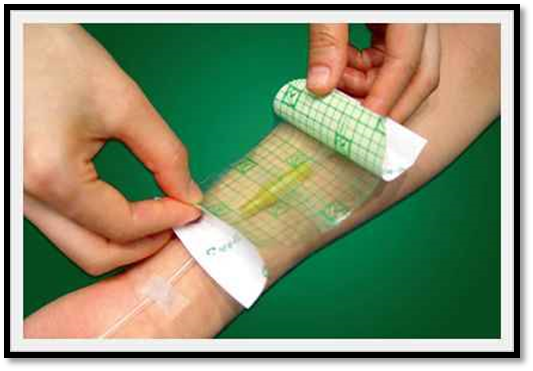 Peripheral Venous Catheter (PVC) – Τοπικές Επιπλοκές
Διήθηση ή υποδόρια διαφυγή υγρού
 Θρόμβωση
Φλεβίτιδα
Θρομβοφλεβίτιδα – τοπική λοίμωξη
Αιμάτωμα
Τραυματισμός της φλέβας
Βλάβη νεύρων, τενόντων ή συνδέσμων
Τυχαία μετακίνηση /αφαίρεση του καθετήρα
Τοπικές αλλεργικές αντιδράσεις
Μείωση της ροής  ή διακοπή της έγχυσης
Ελέγχουμε και αξιολογούμε τα συμπτώματα στην περιοχή της έγχυσης για οίδημα, ψυχρό και ωχρό δέρμα στο σημείο της φλεβοκέντησης και πόνο. Διακόπτουμε και αφαιρούμε τον ορό, εφαρμόζουμε ψυχρό επίθεμα αν η διήθηση είναι πολύ πρόσφατη και το οίδημα μικρό διαφορετικά εφαρμόζουμε θερμά επιθέματα, ανυψώνουμε και περιορίζουμε της κινήσεις του μέλους, ενημερώνουμε τον ασθενή, εκτιμούμε την κυκλοφορία του άκρου και φλεβοκεντούμε σε άλλο σημείο.
Παθολογική – χειρουργική νοσηλευτική SusanC. Dewit, 
εκδόσεις Πασχαλίδης 2009
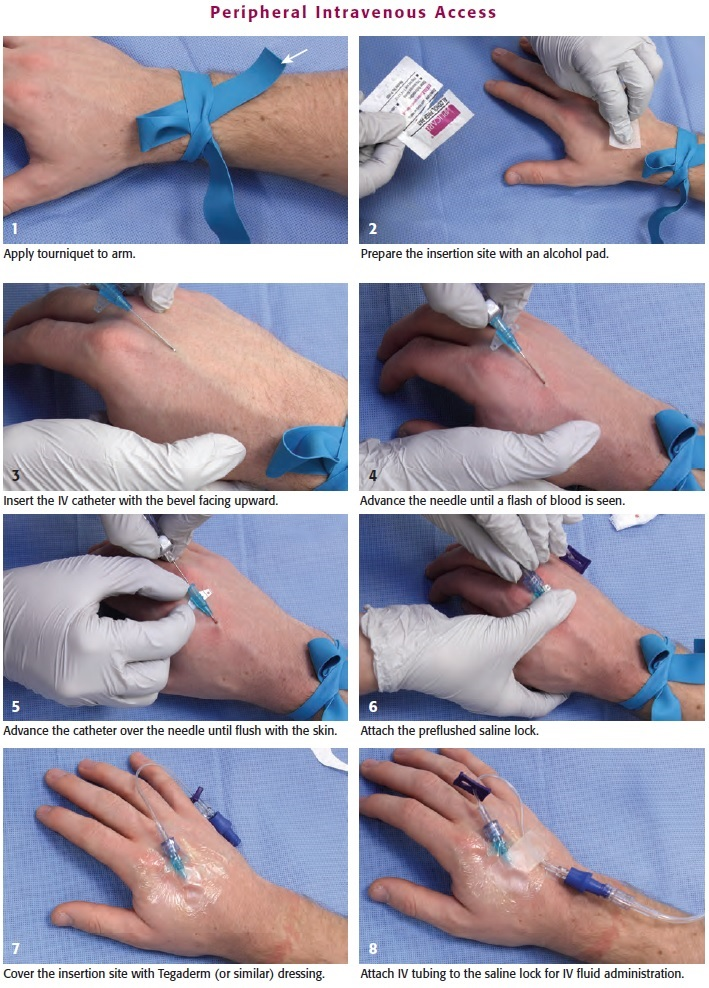 Peripheral Venous Catheter (PVC) – Διαδικασία
ACSQHC,2019 – CDC, 2011 - NHSGGC, 2019 – AAGBI, 2016
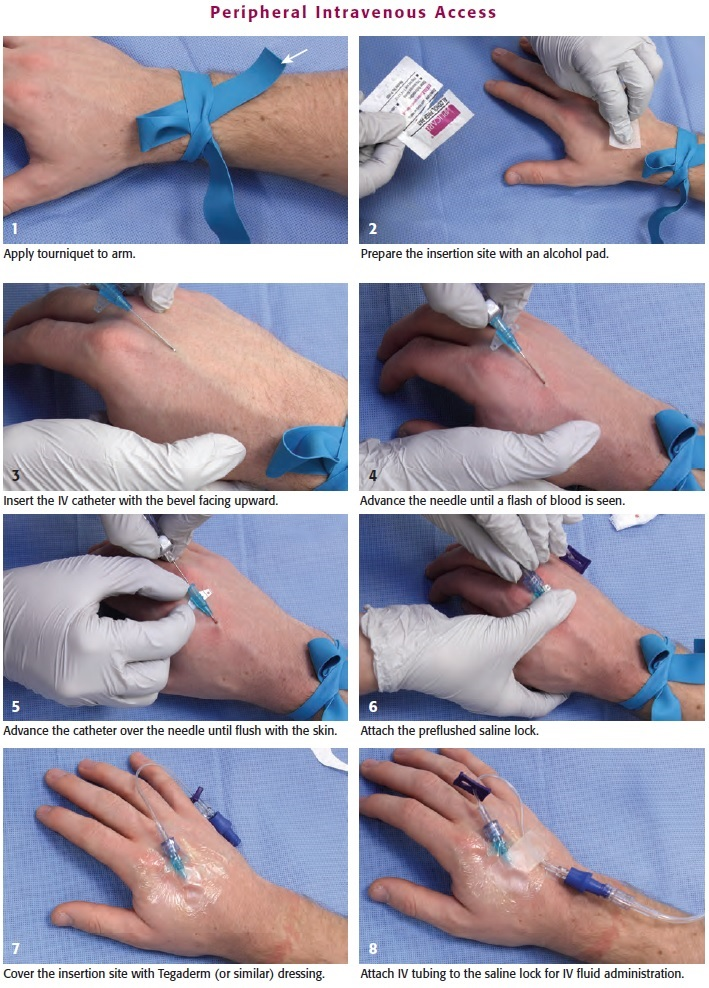 Peripheral Venous Catheter (PVC) – Διαδικασία
ACSQHC,2019 – CDC, 2011 - NHSGGC, 2019 – AAGBI, 2016
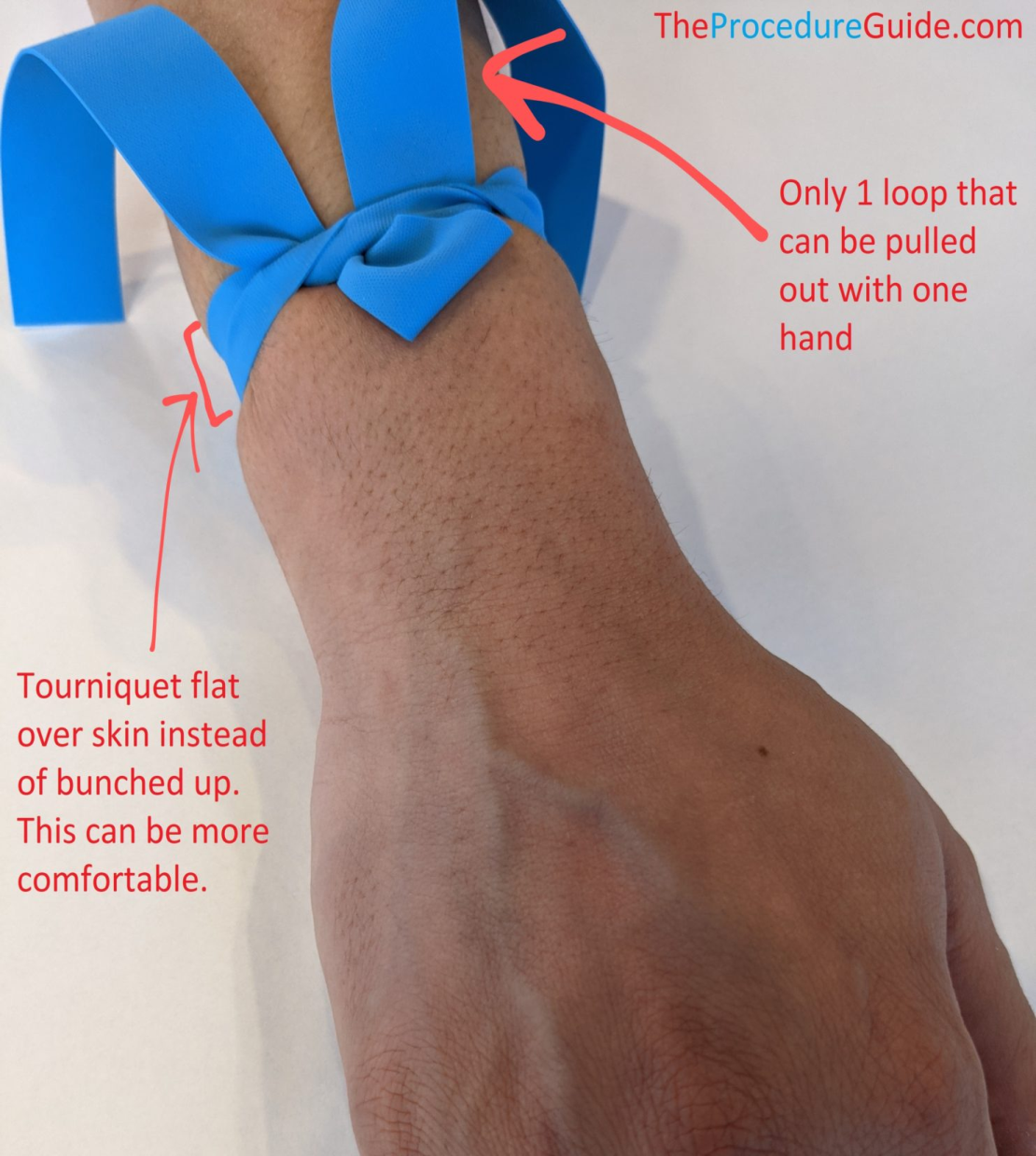 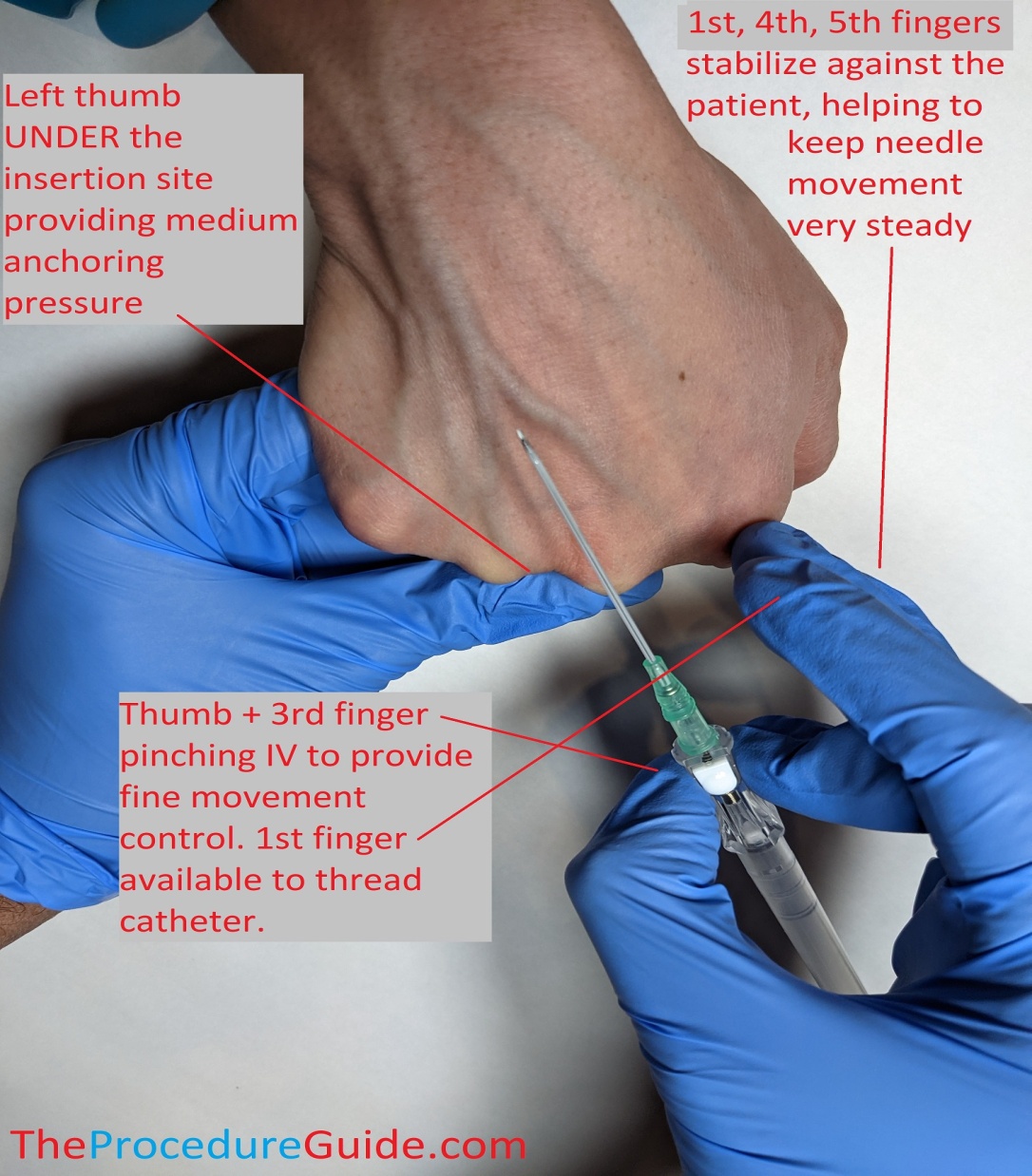 Κεντρικές Φλεβικές Γραμμές
Να θυμάστε στην μηριαία φλέβα το αρκτικόλεξο ΦΑΝ (Φλέβα – Αρτηρία – Νεύρο)
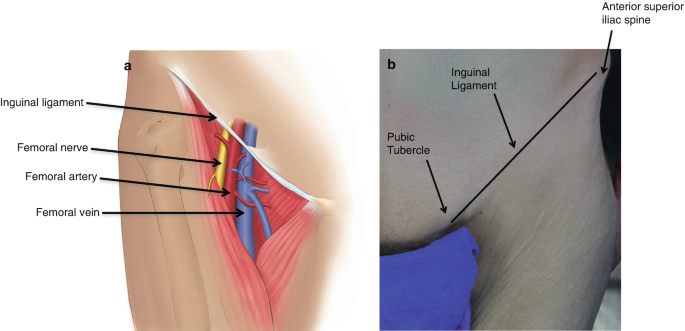 Καθετήρες που εισάγονται σε μεγάλες φλέβες όπως η σφαγίτιδα, η υποκλείδιος, η μηριαία κ.α.
Τοποθετούνται από ιατρικό προσωπικό, στο χειρουργείο, στη ΜΕΘ, στη ΜΑΦ, σε κλινικές στο κρεβάτι του ασθενή.
Υπάρχουν διάφοροι τύποι καθετήρων ανάλογα με το σκοπό της χρήσης τους και σύμφωνα με τις θεραπευτικές ανάγκες.
Κεντρικές Φλεβικές Γραμμές ΕΙΔΗ
1) Περιφερικά εισαγόμενοι κεντρικοί φλεβικοί καθετήρες (PICC). Τοποθετούνται στο βραχίονα στην κεφαλική ή βασιλική φλέβα, είναι συνήθως με δύο αυλούς και διαρκούν >10 μέρες.
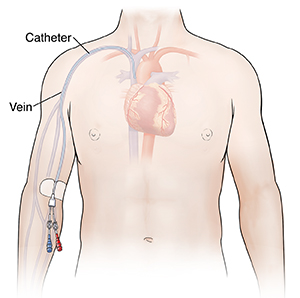 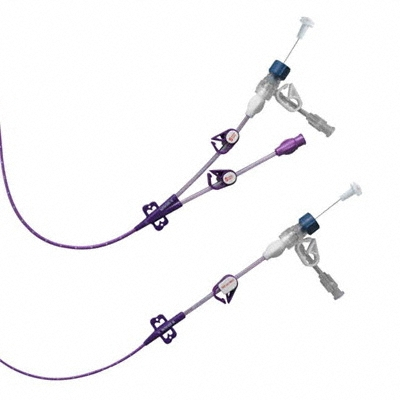 Κεντρικές Φλεβικές Γραμμές ΕΙΔΗ
2)Εμφυτεύσιμοι (tunneled) τύπου Hickman τοποθετούνται στην υποκλείδια, έσω σφαγίτιδα, ή μηριαία φλέβα έχουν 3 αυλούς και διάρκεια από 3 εβδομάδες έως 6 μήνες.
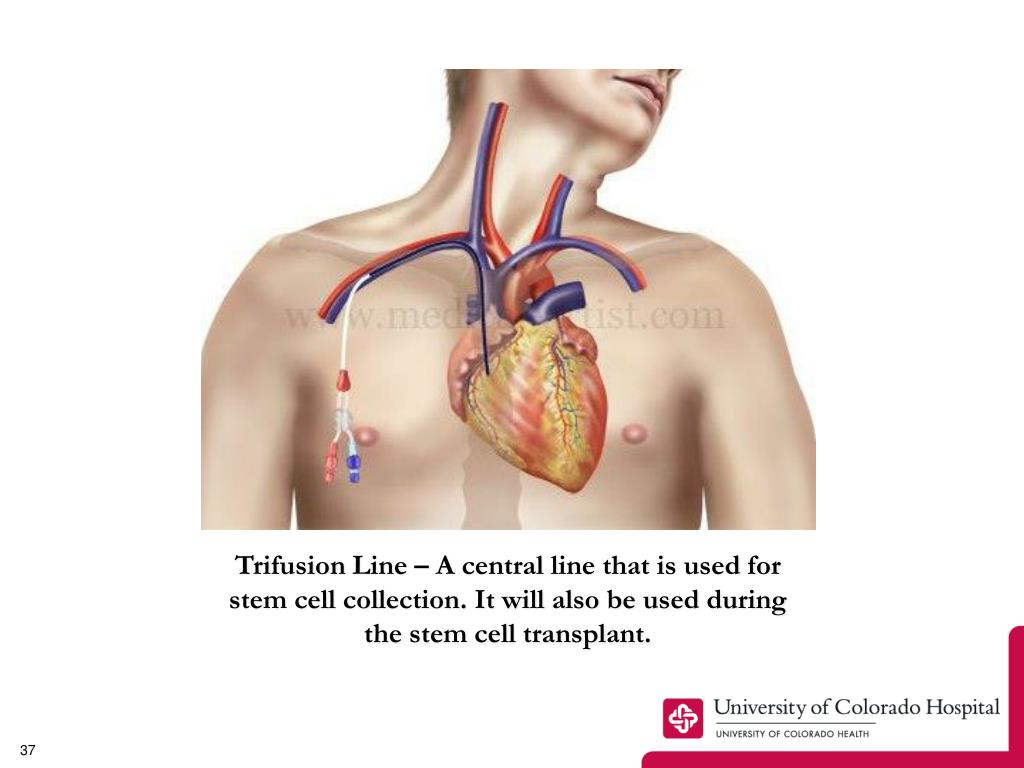 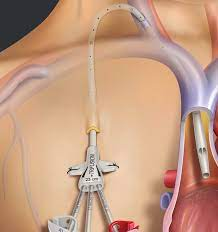 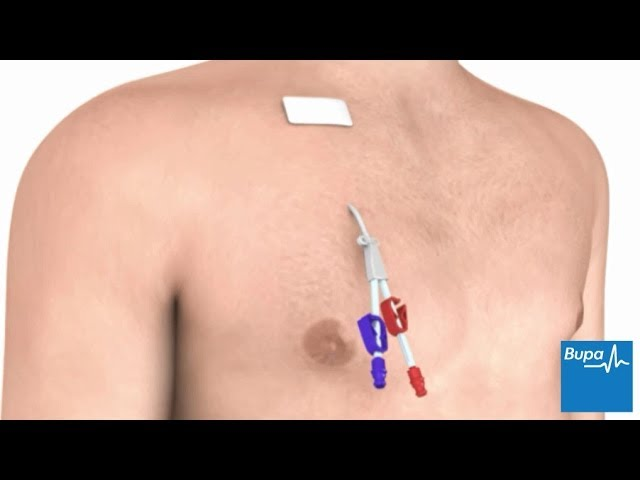 Κεντρικές Φλεβικές Γραμμές
3) Εμφυτευμένοι (ports) τοποθετούνται στην υποκλείδιο ή μηριαία φλέβα και έχουν διάρκεια από ένα μήνα έως 2 έτη
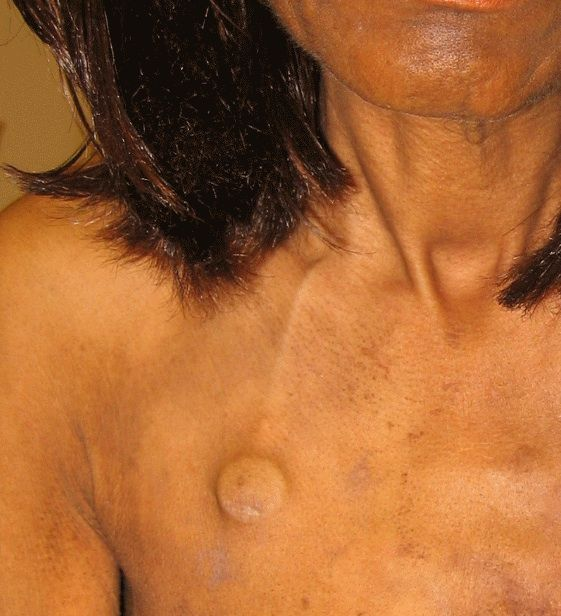 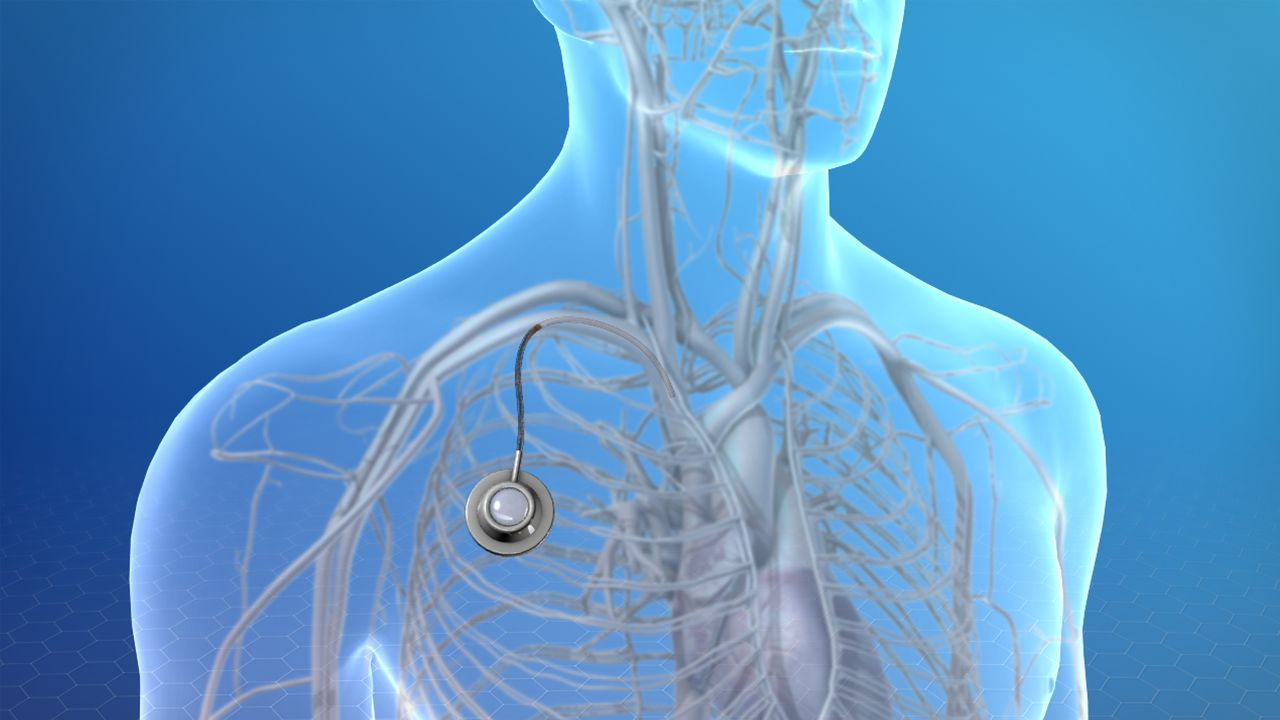 Κεντρικές Φλεβικές Γραμμές
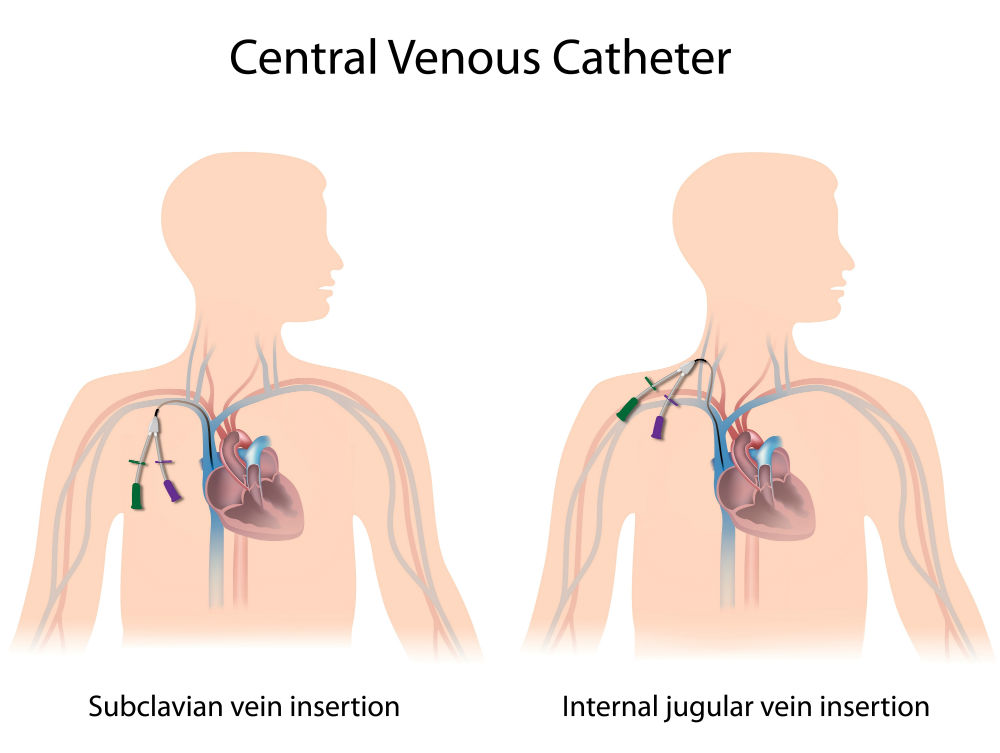 4)Μη εμφυτεύσιμοι (Non tunneled) τοποθετούνται στην υποκλείδιο, σφαγίτιδα, ή μηριαία φλέβα, με πολλούς αυλούς και διάρκεια από λίγες μέρες έως 2 εβδομάδες
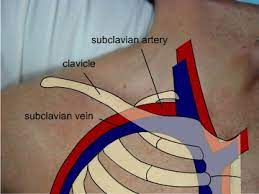 Κεντρικές Φλεβικές Γραμμές - θέσεις τοποθέτησης
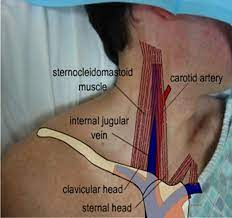 Κεντρικές Φλεβικές Γραμμές - θέσεις τοποθέτησης
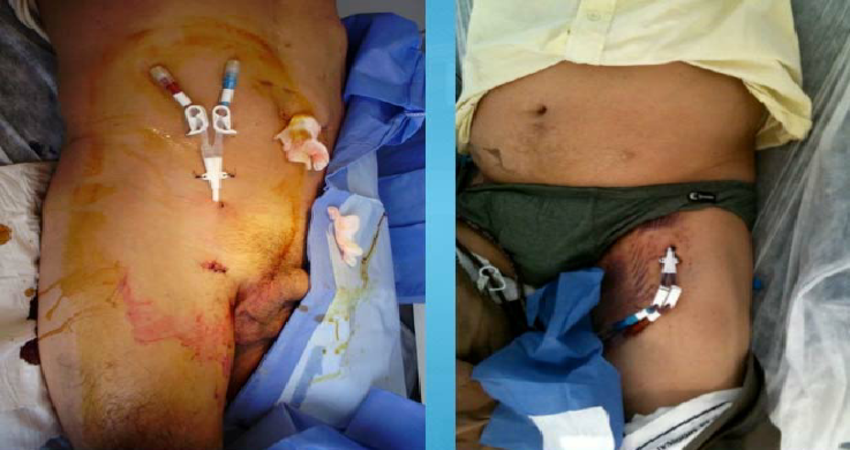 Κεντρικές Φλεβικές Γραμμές - θέσεις τοποθέτησης
Κεντρικές Φλεβικές Γραμμές ΕΝΔΕΙΞΕΙΣ
1)Αδύνατη τοποθέτηση περιφερικού καθετήρα
2)Τοποθέτηση καθετήρα πνευμονικής αρτηρίας (Swan-Ganz) 
3)Ταχεία χορήγηση μεγάλου όγκου υγρών και παραγόντων αίματος σε επείγουσες καταστάσεις 
4)Καρδιοαναπνευστική αναζωογόνηση
5)Τοποθέτηση  ενδοκάρδιου βηματοδότη
6)Χορήγηση ολικής παρεντερικής διατροφή
7)Φάρμακα ή διαλύματα που ερεθίζουν περιφερικές φλέβες
8)Αιμοκάθαρση ή  πλασμαφαίρεση
9)Μακρόχρονη χορήγηση φαρμάκων ή χημειοθεραπείες
10)Πρόκληση θεραπευτικής υποθερμίας μετά από ανακοπή ή ΚΕΚ
11)Παρακολούθηση κεντρικής φλεβικής πίεσης
Κεντρικές Φλεβικές ΓραμμέςΑΞΙΟΛΟΓΗΣΗ
Βατότητα της γραμμής
Εμφάνιση αίματος με ώσεις και έντονο κόκκινο χρώμα = ένδειξη τρώσης αρτηρίας
Ερύθημα
Ευαισθησία
Οίδημα
Πόνος γύρω από την οπή εισαγωγής
Ακεραιότητα ραμμάτων στερέωσης
Ακεραιότητα επιθέματος
Θέση καθετήρα(τυχόν μετατόπιση)
Αναγκαιότητα παραμονής?
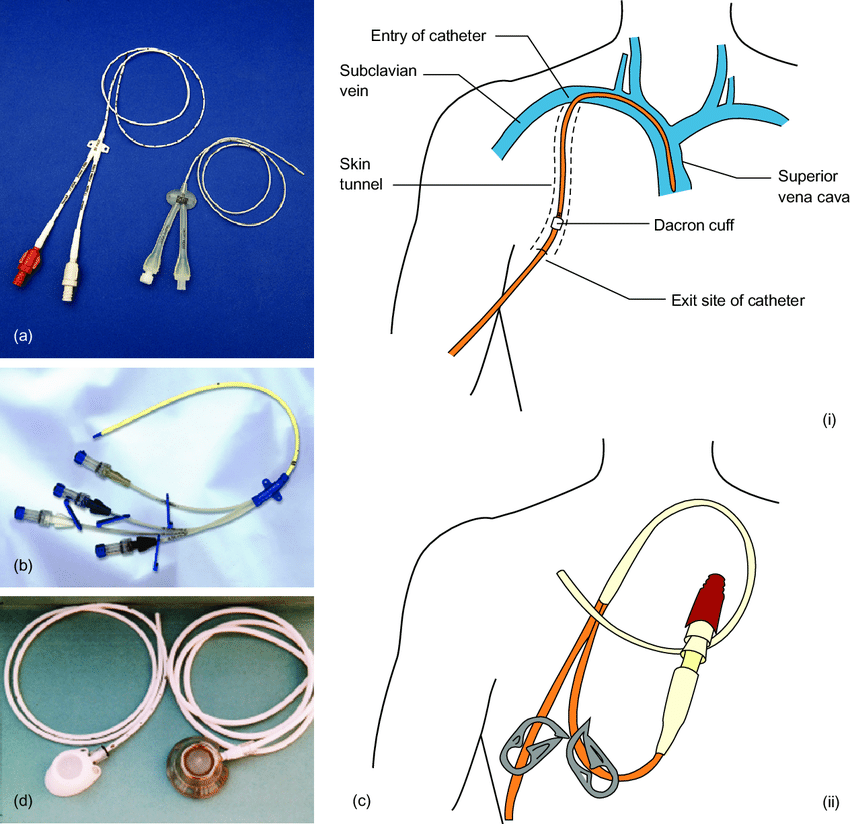 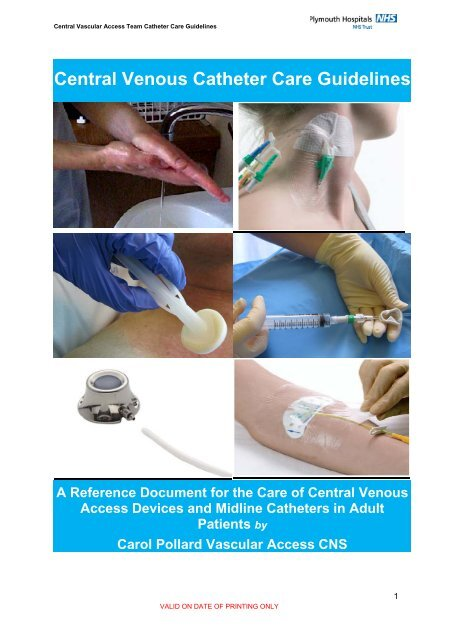 Κεντρικές Φλεβικές ΓραμμέςΦΡΟΝΤΙΔΑ
Αποστειρωμένο διαφανές επίθεμα (διάρκεια 7 μέρες)
Επίθεμα αποστειρωμένης γάζας (αλλαγή κάθε 2 μέρες)
Χρήση δίσκου εμποτισμένου με χλωρεξιδίνη (π.χbiopatch) 
Αποφυγή  αντιμικροβιακών αλοιφών εκτός από τους καθετήρες αιμοκάθαρσης
Αντικατάσταση επιθέματος όταν είναι υγρό, χαλαρωμένο, ή λερωμένο
Χρήση φυσιολογικού ορού για καθαρισμό αίματος γύρω από τον καθετήρα πριν την χλωρεξιδίνη
Κεντρικές Φλεβικές ΓραμμέςΦΡΟΝΤΙΔΑ
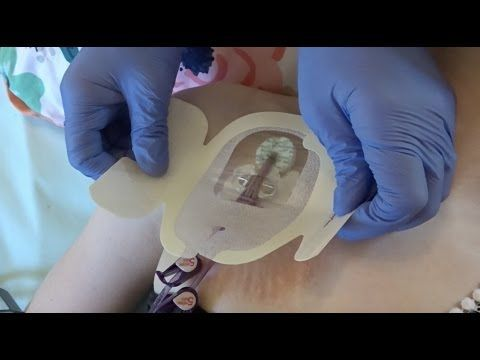 Αφαίρεση επιθέματος συγκρατώντας με το ένα χέρι τους αυλούς και με φορά από τους αυλούς προς την πύλη εισόδου
Επισκόπηση δέρματος και έλεγχος ραμμάτων
Εφαρμογή  αποστειρωμένων  γαντιών
Καθαρισμός δέρματος με αποστειρωμένη γάζα με χλωρεξιδίνη με φορά από κέντρο προς περιφέρεια
Τοποθέτηση επιθέματος και καταγραφή σε ετικέτα ημέρας και ώρας της αλλαγής, υπογραφή εκτελέσαντος
Κεντρικές Φλεβικές ΓραμμέςΧΡΗΣΗ
Υγιεινή των χεριών πριν και μετά από κάθε χειρισμό
Χρήση χλωρεξιδίνης>0.5% (2% προτιμότερο)
Σε περίπτωση αντίστασης στην έγχυση ή την έκπλυση δεν πρέπει να ασκείται πίεση
Αναρρόφηση και απομάκρυνση του θρόμβου αν είναι δυνατόν
Ενημέρωση του γιατρού και εφαρμογή πρωτοκόλλου  απόφραξης του ΚΦΚ
Κεντρικές Φλεβικές ΓραμμέςΧΡΗΣΗ
Αναρρόφηση πάντα πριν την έγχυση οποιασδήποτε ουσίας
Καθαρισμός του 3 way του καθετήρα με γάζα με χλωρεξιδίνη για 15-30 δευτερόλεπτα και ίδιο χρόνο αναμονής στεγνώματος
Εφαρμογή άδειας σύριγγας στον αυλό και αναρρόφηση
Καταγραφή σε κάθε αυλό το όνομα χορηγούμενου φαρμάκου
Μετά την χορήγηση, έκπλυση του αυλού ασκώντας θετική πίεση (push-stop),ενώ ταυτόχρονα κλείσιμο του αυλού στο τελευταίο 0.5 ml της έγχυσης (μείωση κινδύνου απόφραξης)
Καθαρισμός 3way, ή εφαρμογή νέου
Κεντρικές Φλεβικές ΓραμμέςΔΙΑΔΙΚΑΣΙΑ ΤΟΠΟΘΕΤΗΣΗΣ
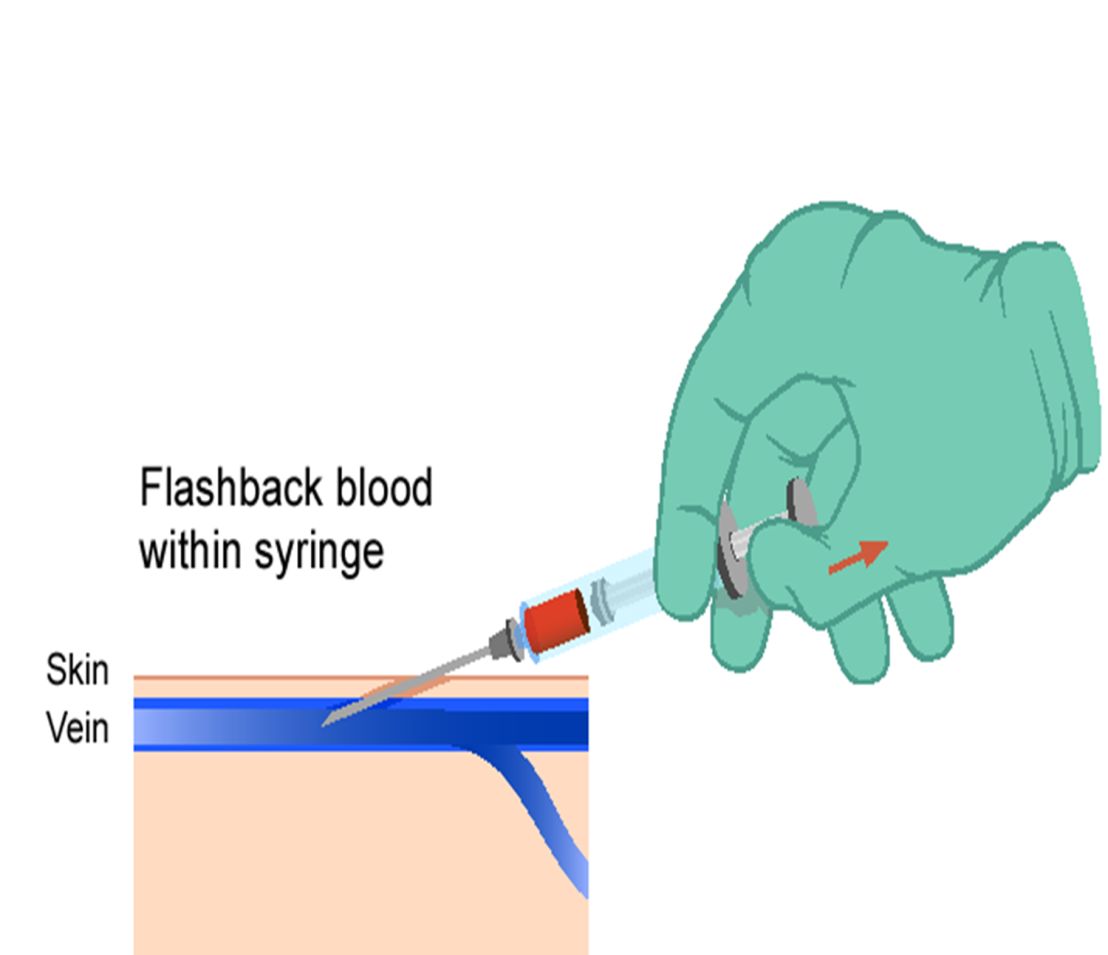 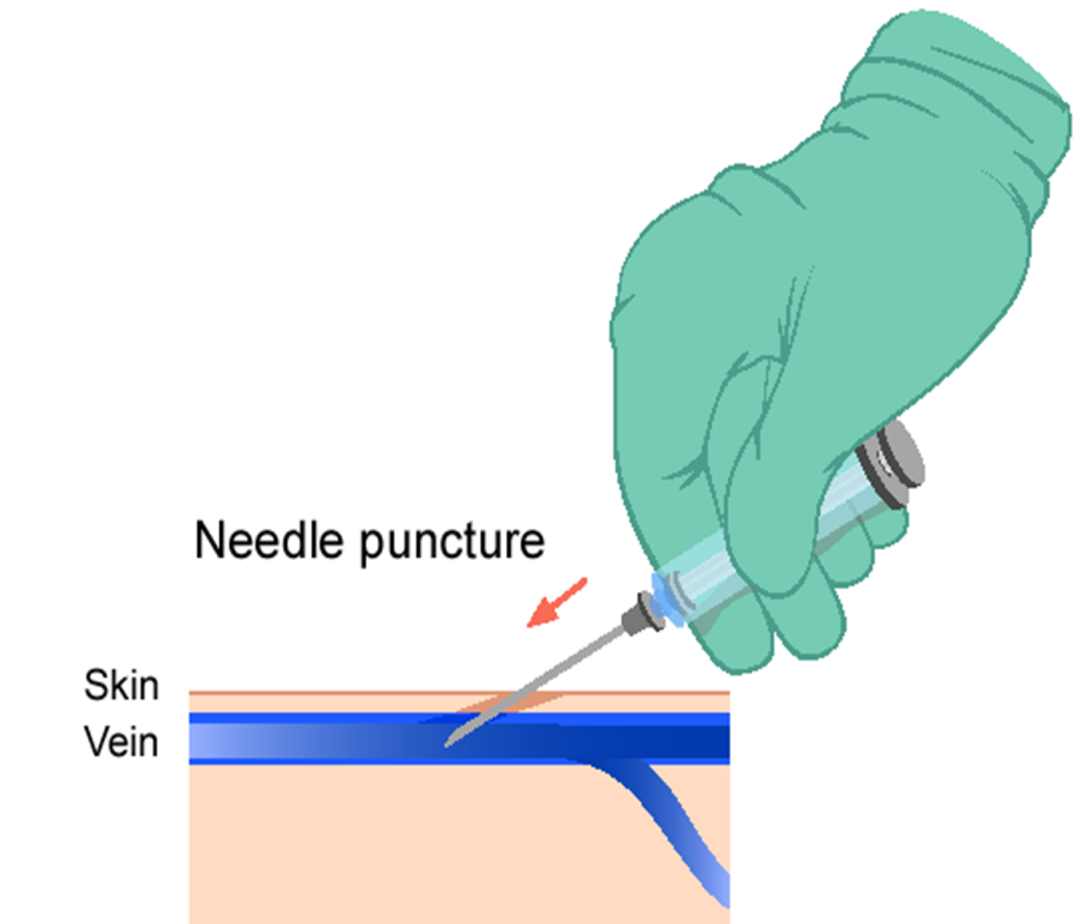 Κεντρικές Φλεβικές ΓραμμέςΔΙΑΔΙΚΑΣΙΑ ΤΟΠΟΘΕΤΗΣΗΣ
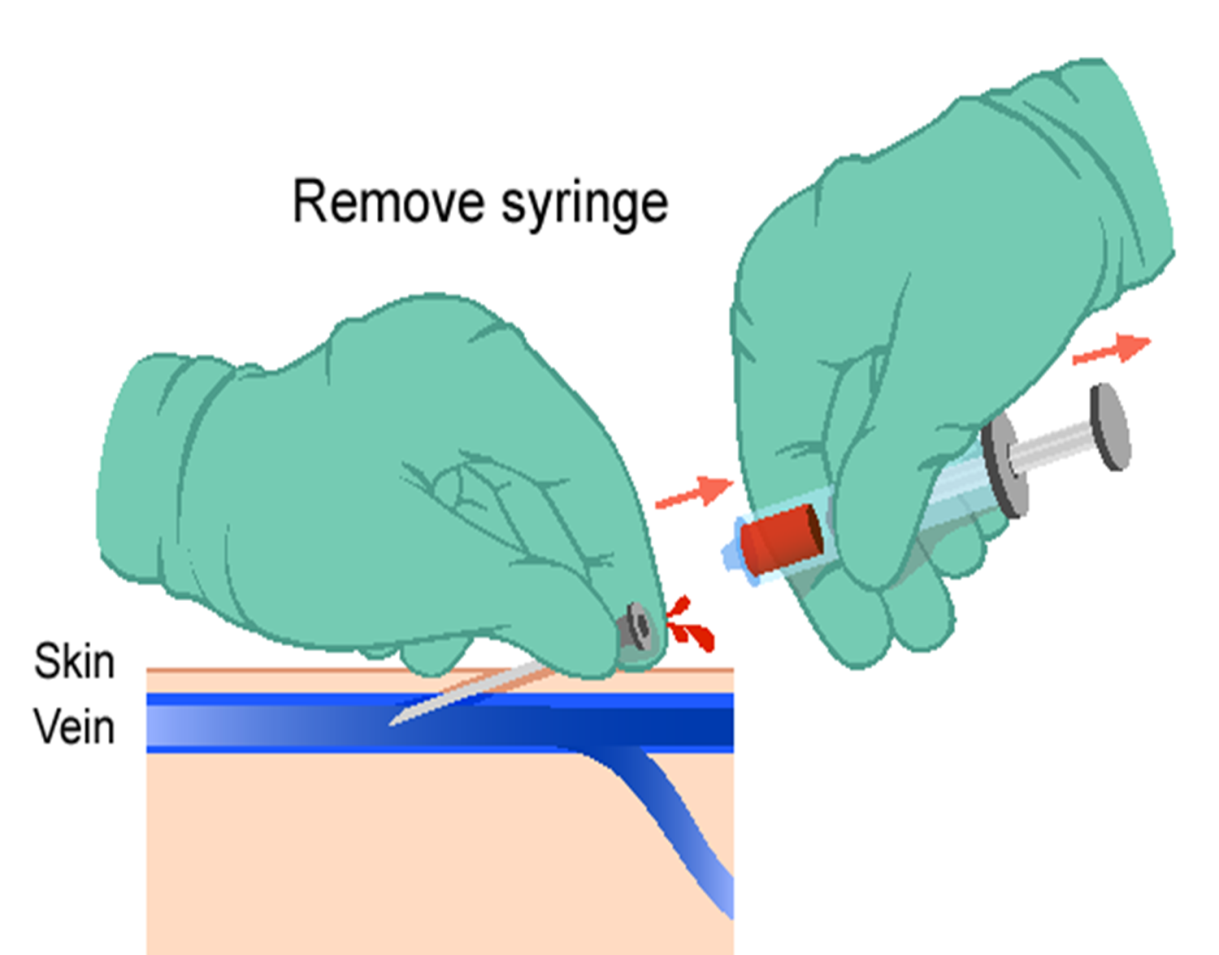 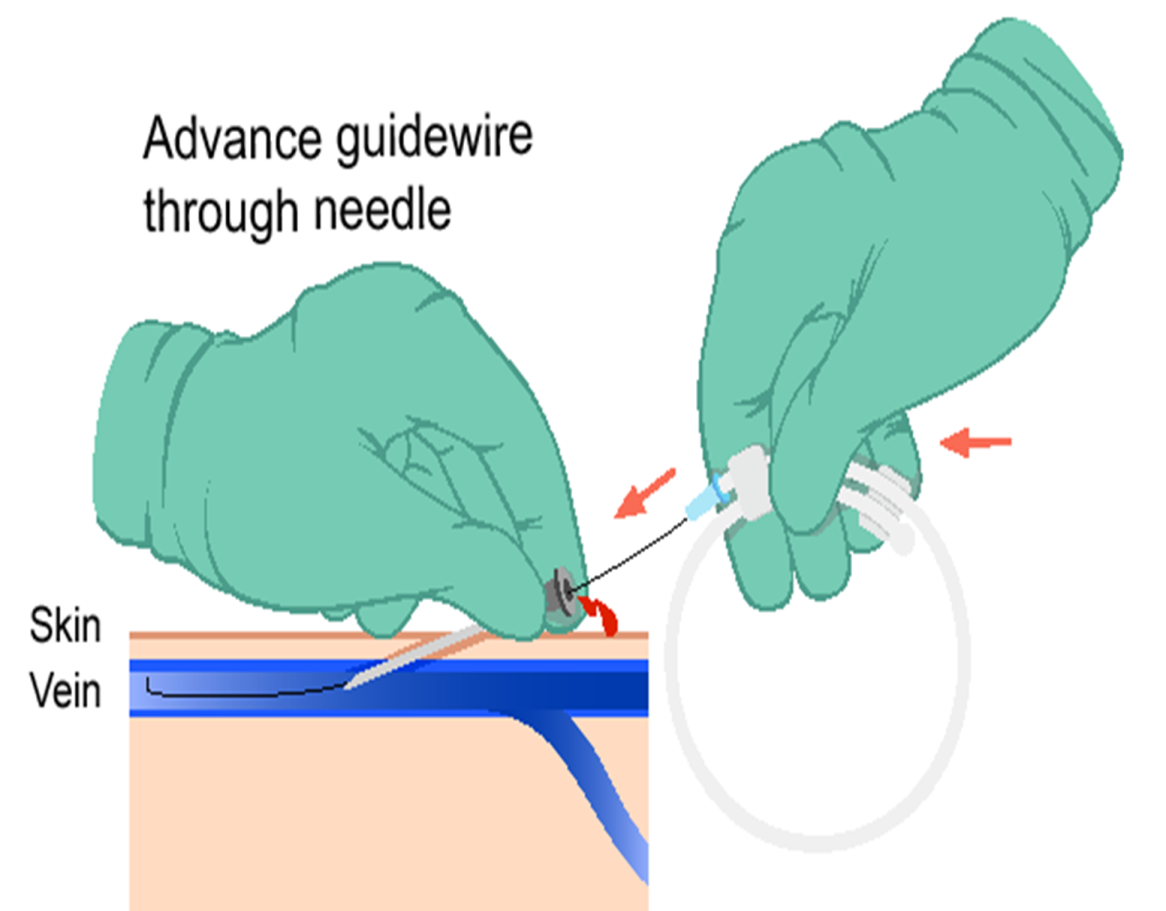 Κεντρικές Φλεβικές ΓραμμέςΔΙΑΔΙΚΑΣΙΑ ΤΟΠΟΘΕΤΗΣΗΣ
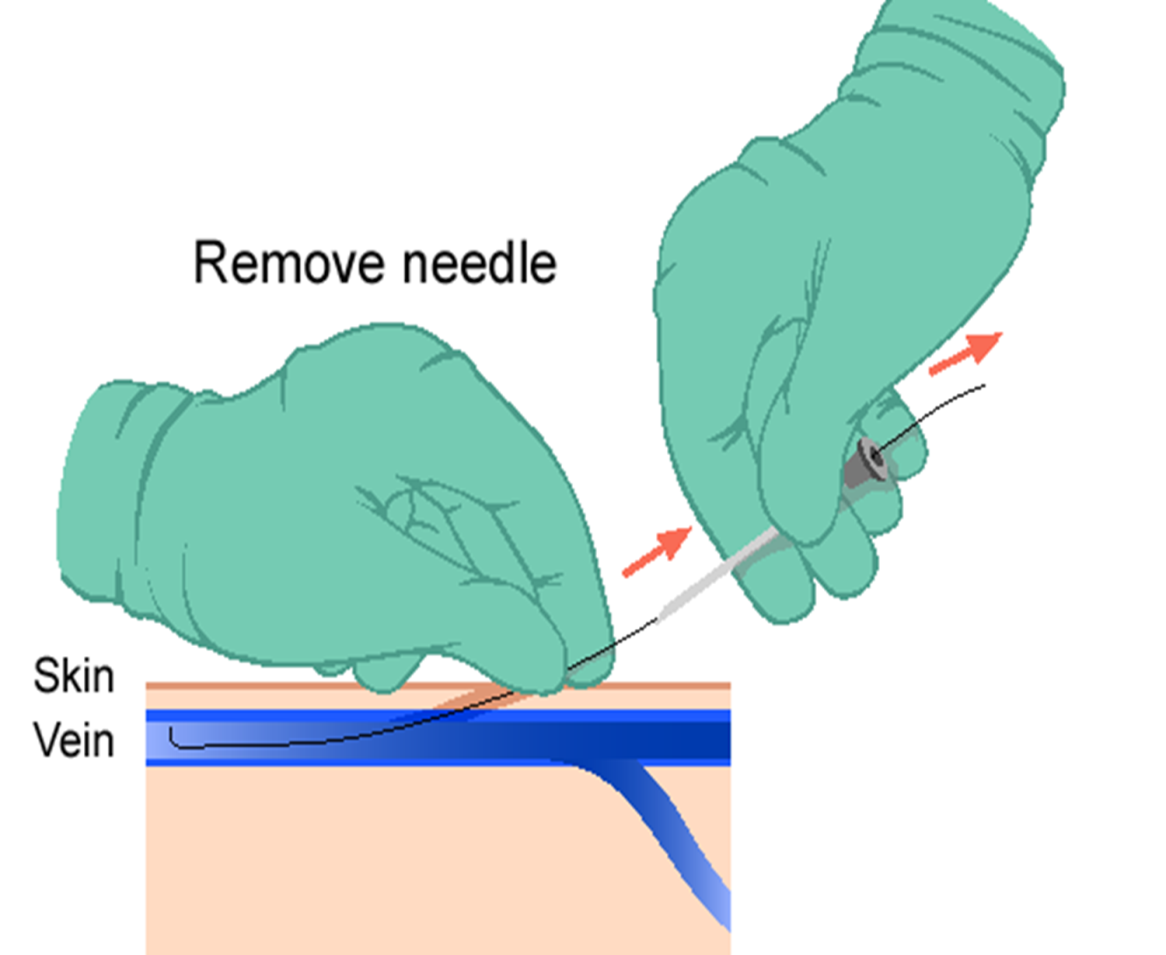 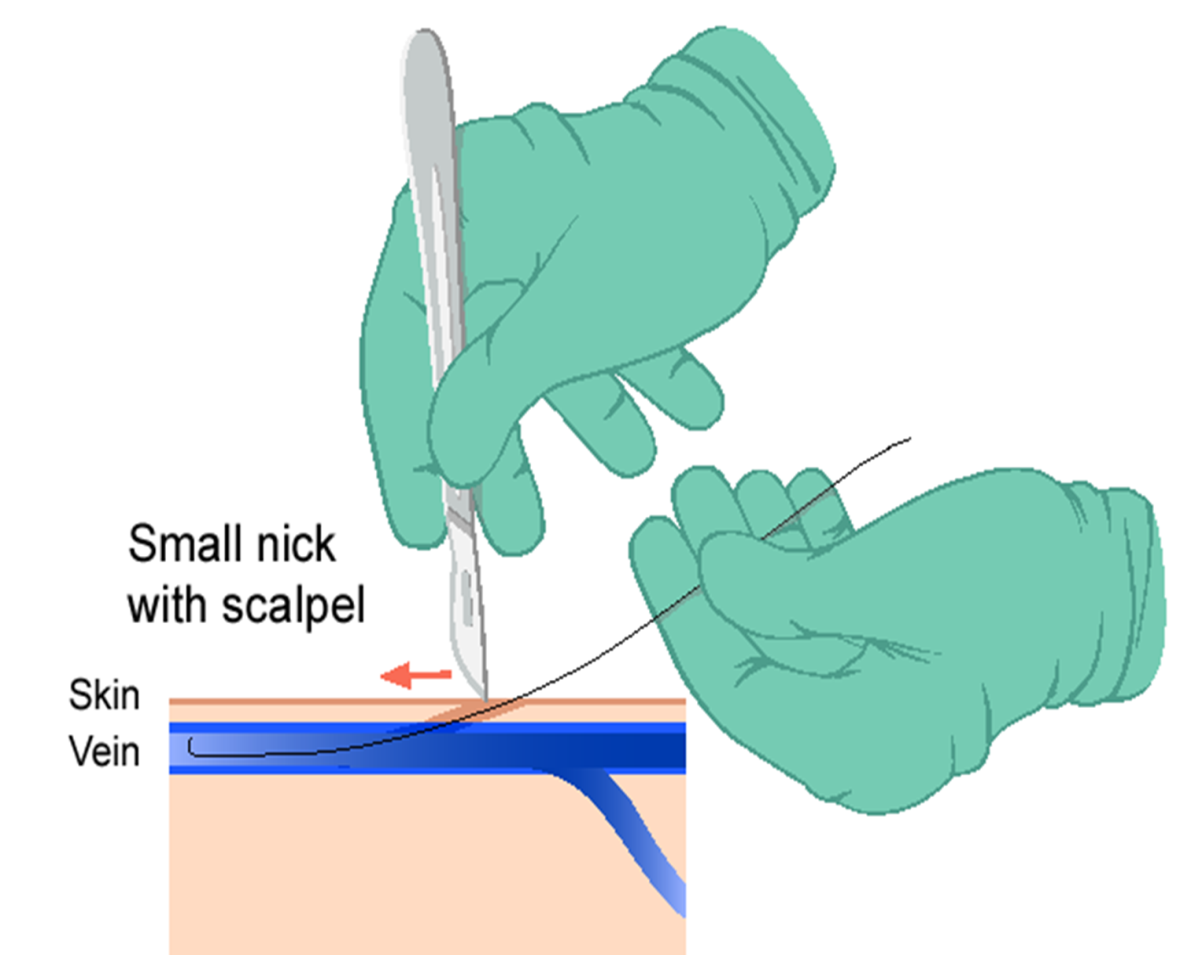 Κεντρικές Φλεβικές ΓραμμέςΔΙΑΔΙΚΑΣΙΑ ΤΟΠΟΘΕΤΗΣΗΣ
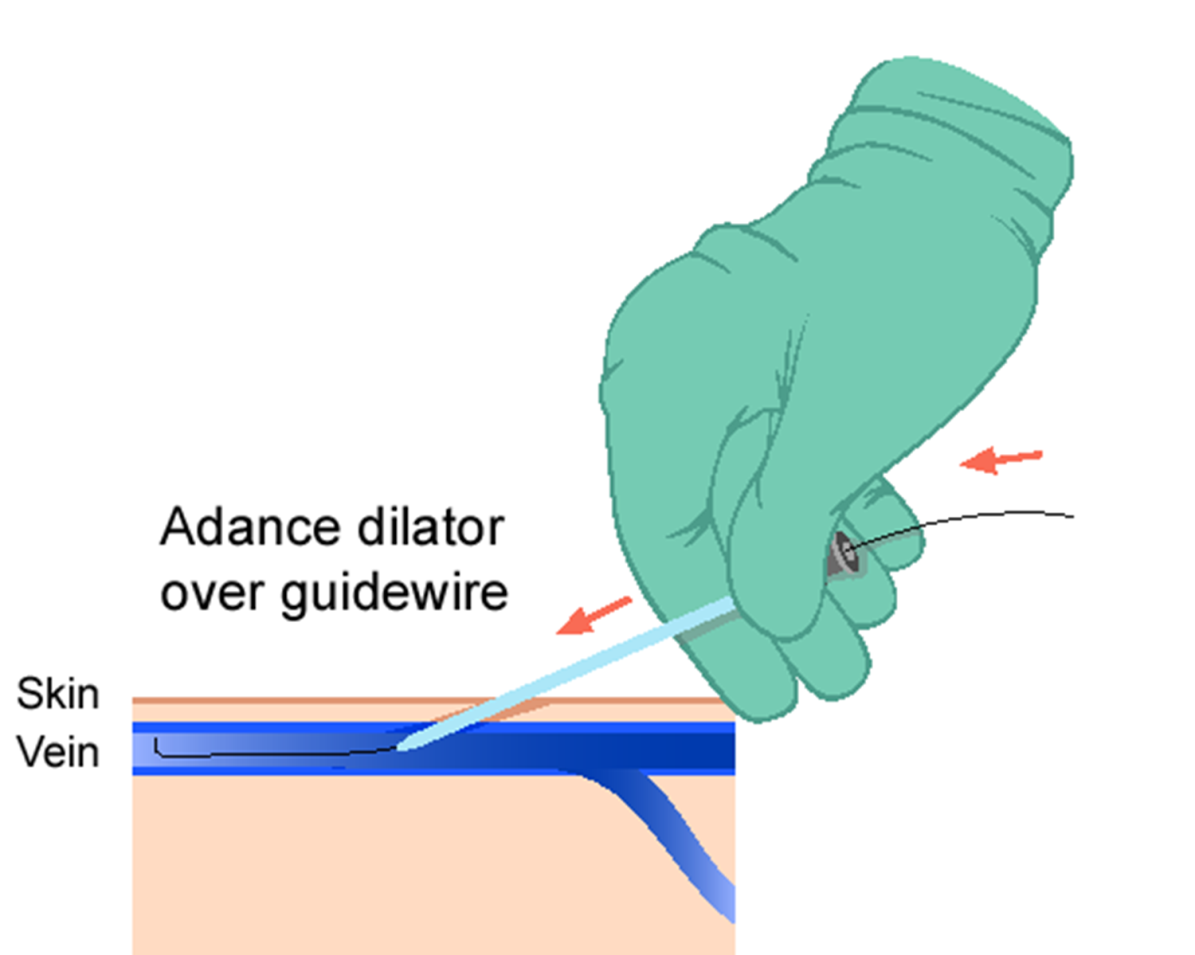 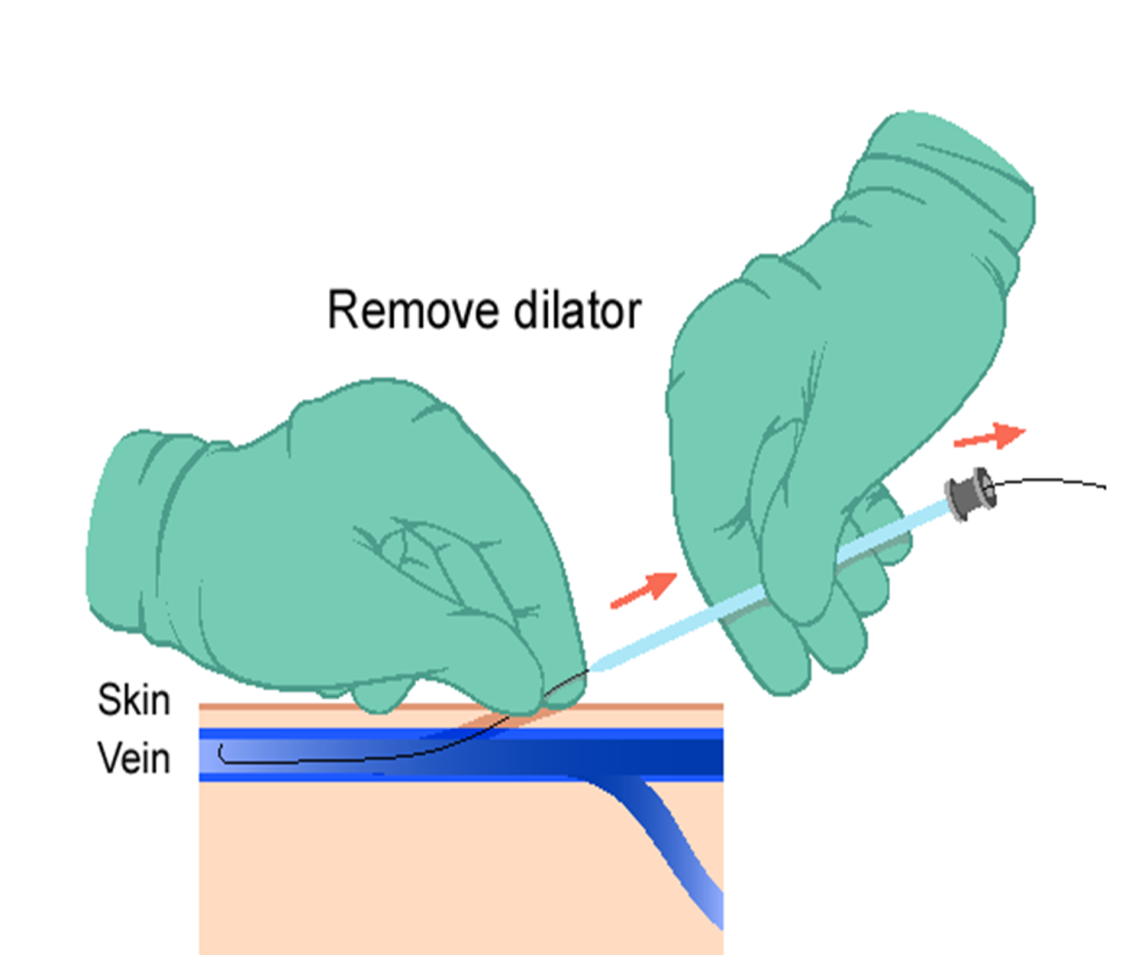 Κεντρικές Φλεβικές ΓραμμέςΔΙΑΔΙΚΑΣΙΑ ΤΟΠΟΘΕΤΗΣΗΣ
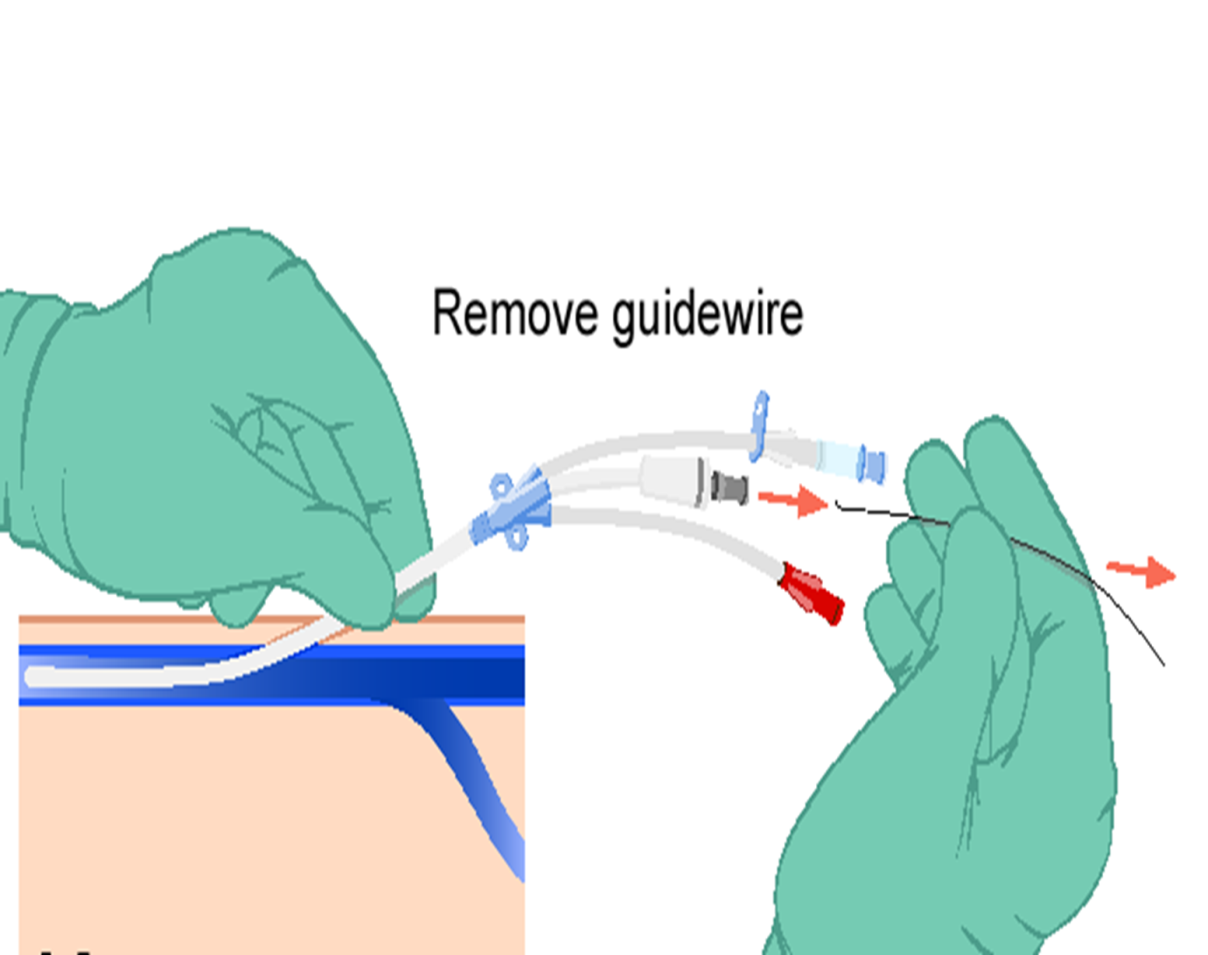 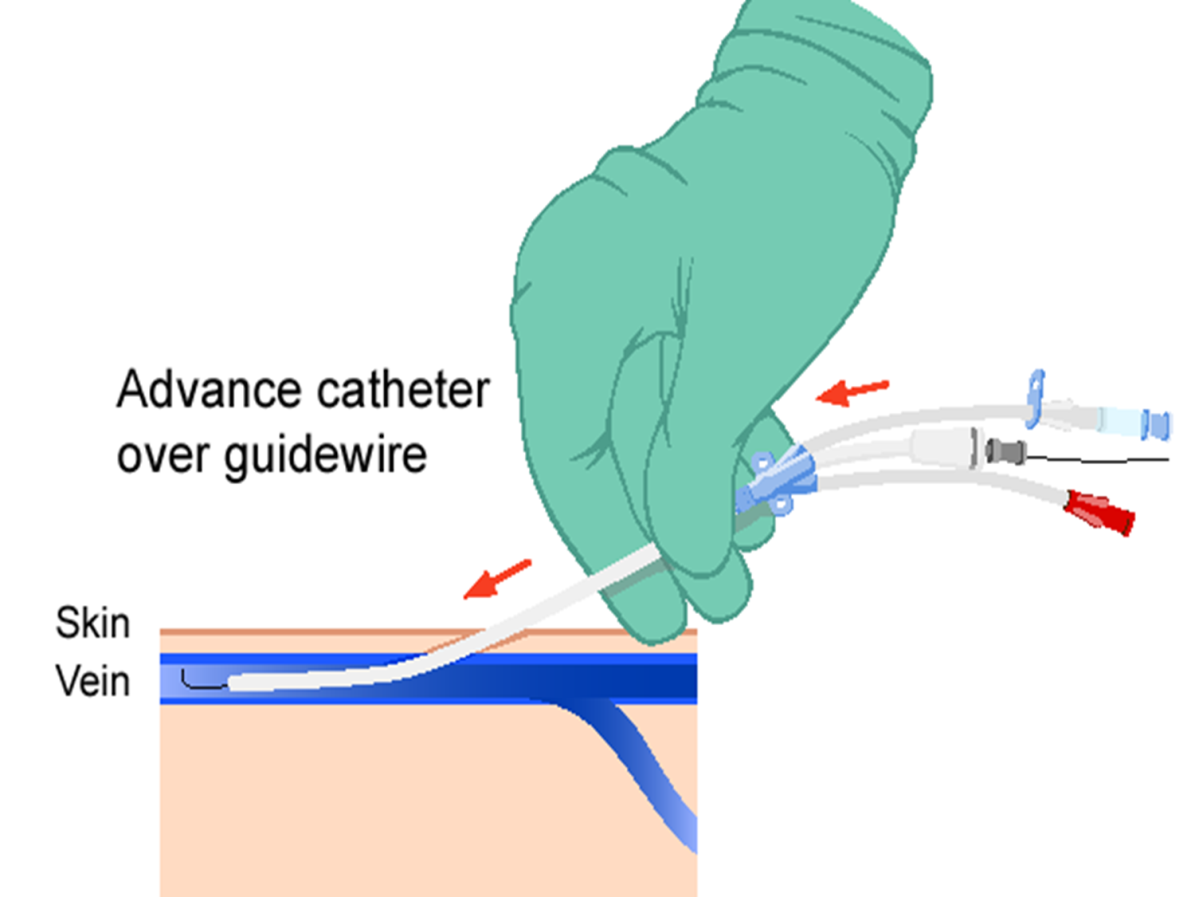 Κεντρικές Φλεβικές ΓραμμέςΔΙΑΔΙΚΑΣΙΑ ΤΟΠΟΘΕΤΗΣΗΣ
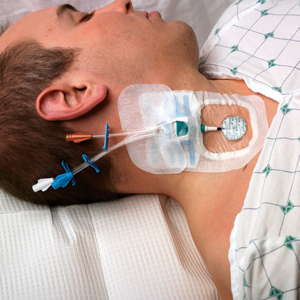 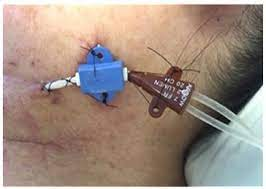 Στερέωση καθετήρα με ράμματα
ΑΡΤΗΡΙΑΚΗ ΠΡΟΣΠΕΛΑΣΗ
Οι ασθενείς στη Μονάδα Εντατικής Παρακολούθησης [Intensive Care Unit] ή στο Χειρουργείο, συχνά χρειάζονται στενή παρακολούθηση της αρτηριακής τους πίεσης. 
Η αρτηριακή γραμμή παρέχει έναν τρόπο συνεχούς παρακολούθησης της αρτηριακής πίεσης ενός ασθενούς, πράγμα που μπορεί να είναι ουσιώδους σημασίας για τη σταθεροποίηση του ασθενούς. 
Η αρτηριακή γραμμή παρέχει επίσης πρόσβαση για συχνή δειγματοληψία αίματος και μέτρηση αερίων αίματος. Το αίμα μπορεί να αφαιρείται από τον ασθενή μέσω της σωλήνωσης χωρίς να χρειάζεται να χρησιμοποιηθεί βελόνα για κάθε εξέταση αίματος
ΑΡΤΗΡΙΑΚΗ ΠΡΟΣΠΕΛΑΣΗ
Οι αρτηριακές γραμμές μπορούν να εισάγονται στον καρπό (κερκιδική αρτηρία), στη βουβωνική χώρα (μηριαία αρτηρία) ή στο πόδι (ραχιαία αρτηρία ποδός). 
Η αρτηριακή γραμμή εισάγεται στην αρτηρία χρησιμοποιώντας την ίδια τεχνική με την περιφερική εισαγωγή φλεβοκαθετήρα
Έπειτα στερεώνεται με ράμματα ή με ταινία στο δέρμα για να μπορεί να διατηρείται μέσα στην αρτηρία. 
Η σωλήνωση συνδέεται έπειτα με την οθόνη του monitor μέσω ενός μορφομετατροπέα (transducer) όπου επιδεικνύεται συνεχώς η αρτηριακή πίεση του ασθενούς ως κυματομορφή.  
Συνήθως, οι αρτηριακές γραμμές απαιτούνται για μικρό χρονικό διάστημα, αλλά αν χρειαστούν για περισσότερο χρόνο μπορούν να αντικατασταθούν.
ΑΡΤΗΡΙΑΚΗ ΠΡΟΣΠΕΛΑΣΗΝοσηλευτική φροντίδα
Η Νοσηλευτική φροντίδα της αρτηριακής γραμμής διενεργείται:
Επι ρυπαρότητας του σημείου εισόδου του καθετήρα
Όταν μετακινείται ή στρεβλώνεται (τσακίζει) ο καθετήρας, που συνοδεύεται με κακή κυματομορφή στο μόνιτορ
Έλλειψη στεγανότητας
Αποκόλληση  των επιθεμάτων
Σε κακή στερέωσή του
Όταν υπάρχουν φυσαλίδες στο σύστημα έκπλυσης
ΑΡΤΗΡΙΑΚΗ ΠΡΟΣΠΕΛΑΣΗ
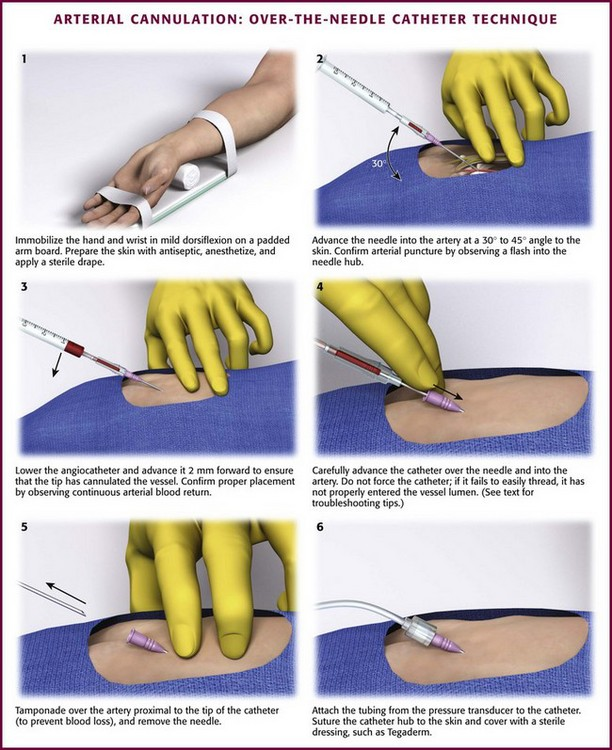 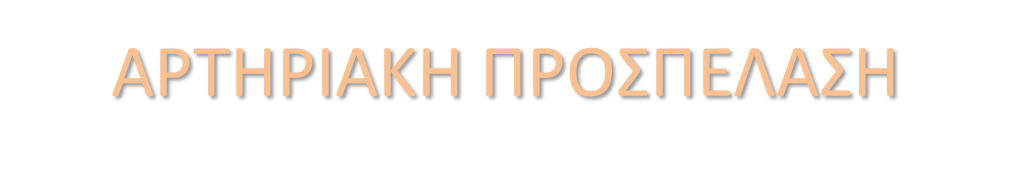 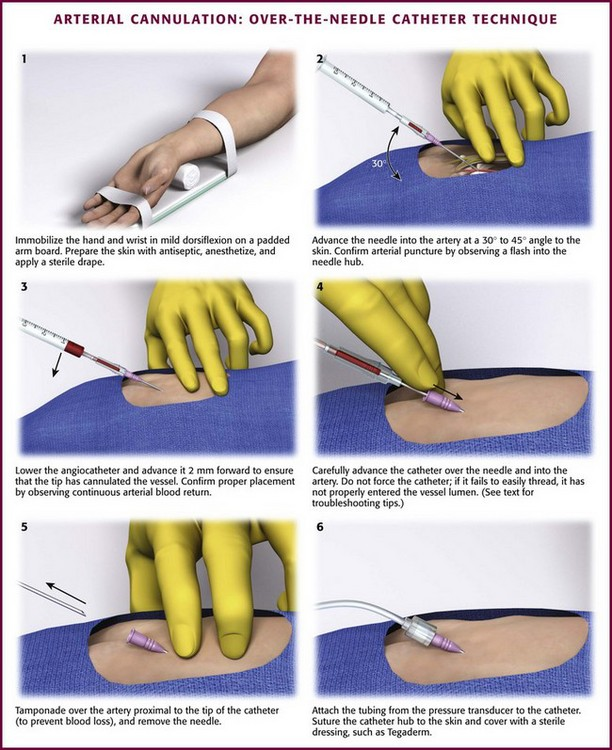 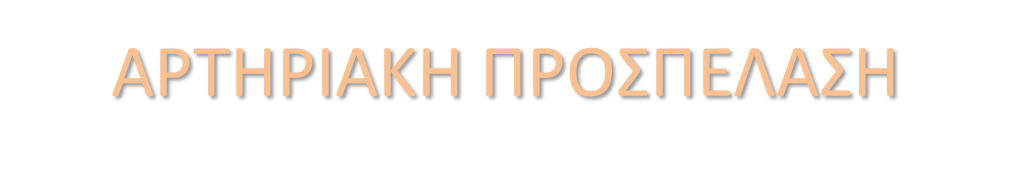 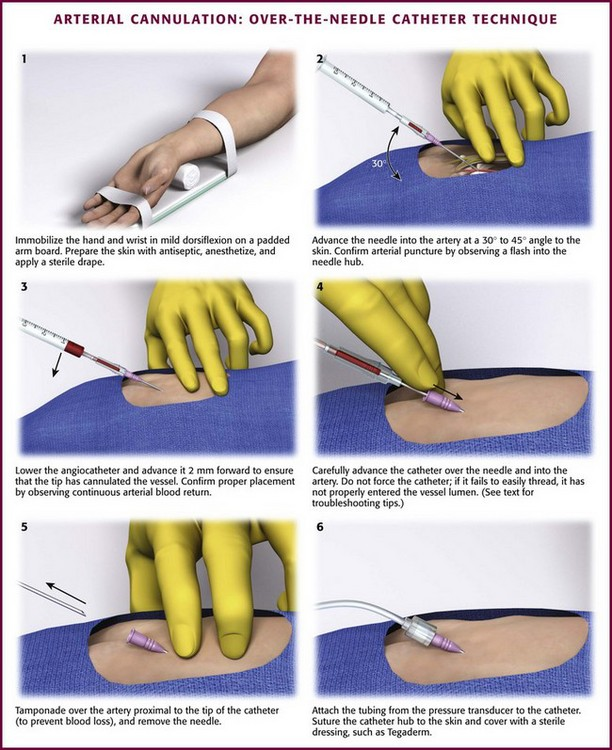 ΕΝΔΟΣΤΙΚΗ ΠΡΟΣΠΕΛΑΣΗ Intra - osseous (I.O)
Οι Ενδείξεις της Ενδοστικής προσπέλασης αφορούν κυρίως:  
Δύσκολή αγγειακή προσπέλαση
Επί  επειγουσών περιπτώσεων
Εγκαύματα
Μη αντιρροπούμενο Shock
Μαζικά ατυχήματα
Νεογνά και βρέφη
Περιορισμοί : 
μικρή διάρκεια όχι  > 7 ώρες . 
Όχι σε κατάγματα, οστεοπόρωση. 
Κατάλληλη  εκπαίδευση
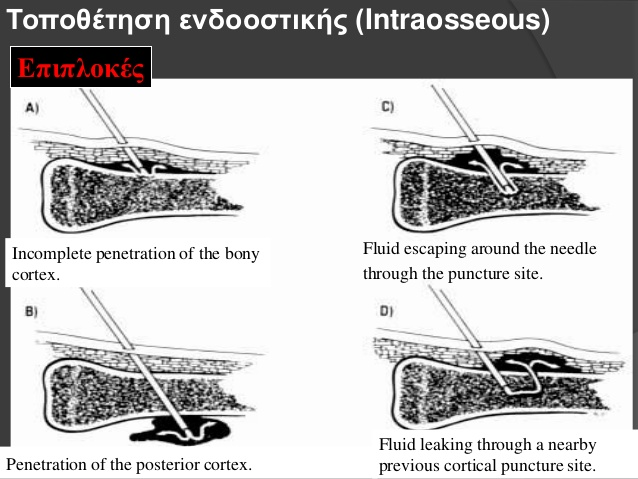 ΕΝΔΟΣΤΙΚΗ ΠΡΟΣΠΕΛΑΣΗ Intra - osseous (I.O)
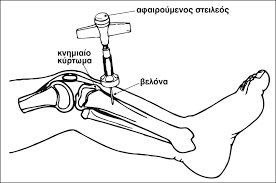 Χρησιμοποιούνται κυρίως το έσω σφυρό,  το κνημιαίο κύρτωμα, ο έξω μηριαίος  κόνδυλος, το στέρνο, καθώς και τα δάχτυλα στα βρέφη και νεογνά
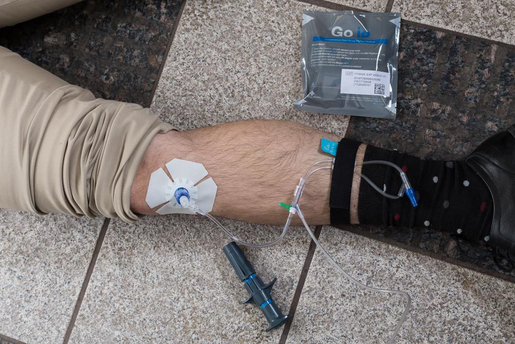 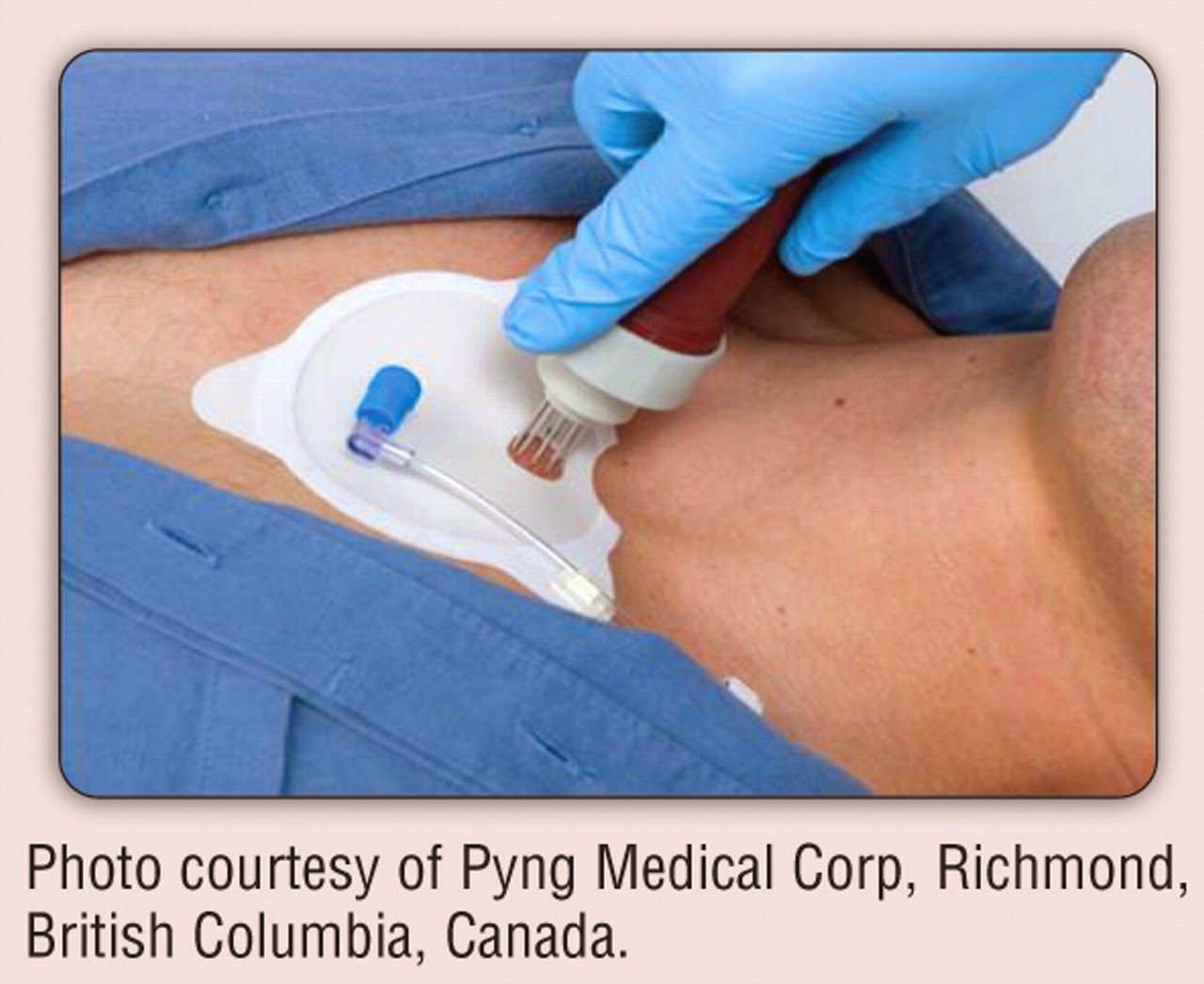 ΑΓΓΕΙΑΚΗ ΠΡΟΣΠΕΛΑΣΗ ΚΑΙ ΑΙΜΟΚΑΘΑΡΣΗ
Η  αιμοκάθαρση επιτυγχάνεται με την κυκλοφορία του αίματος στον τεχνητό νεφρό που αποτελείται από τρία κύρια μέρη: 
α) Το φίλτρο αιμοκάθαρσης. 
β) Το μηχάνημα αιμοκάθαρσης. 
γ) Το σύστημα Παρασκευής και τροφοδοσίας του υγρού αιμοκάθαρσης.

Για να είναι εφικτή η σύνδεση ενός νεφροπαθούς ασθενούς με το μηχάνημα της αιμοκάθαρσης, συνήθως κατασκευάζεται χειρουργικά ένα σημείο αγγειακής προσπέλασης.

Η αγγειακή προσπέλαση στην αιμοκάθαρση, έχει ως σκοπό να επιτρέψει την επαφή της συστηματικής κυκλοφορίας με το εξωσωματικό κύκλωμα του τεχνητού νεφρού.
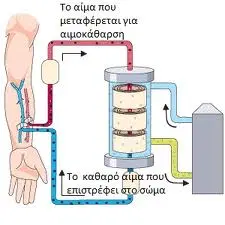 ΑΓΓΕΙΑΚΗ ΠΡΟΣΠΕΛΑΣΗ ΚΑΙ ΑΙΜΟΚΑΘΑΡΣΗ
Η αγγειακή προσπέλαση αποτελεί καθοριστικό παράγοντα για την καλή κατάσταση του ασθενή που υποβάλλεται σε χρόνια αιμοκάθαρση, καθώς πρέπει να τον προστατεύει από επιπλοκές, όπως: αιμορραγία, μολύνσεις και θρομβώσεις.

Η ύπαρξη ειδικού κέντρου και ειδικής ομάδας συντονισμού αγγειακής προσπέλασης διευκολύνει την έγκαιρη παροχή νέας προσπέλασης καθώς και την ταχεία και επιτυχή διόρθωση σε περίπτωση δυσλειτουργίας. Η ομάδα αποτελείται από νοσηλευτές αιμοκάθαρσης, υπό την καθοδήγηση επεμβατικού νεφρολόγου, με δράση συνδέσμου μεταξύ της νεφρολογικής κλινικής και του εξωτερικού ιατρείου, ή της μονάδας αιμοκάθαρσης και της επεμβατικής ομάδας.
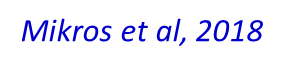 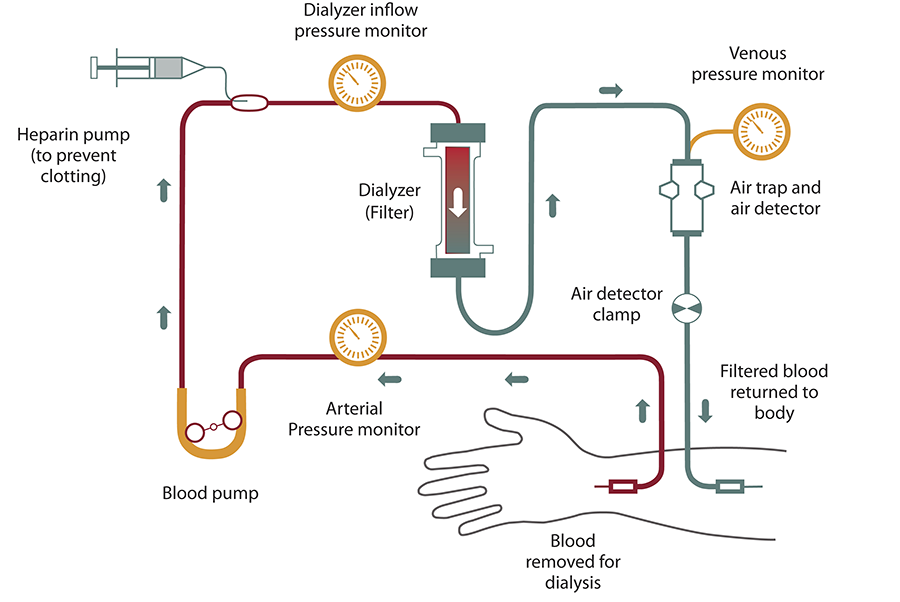 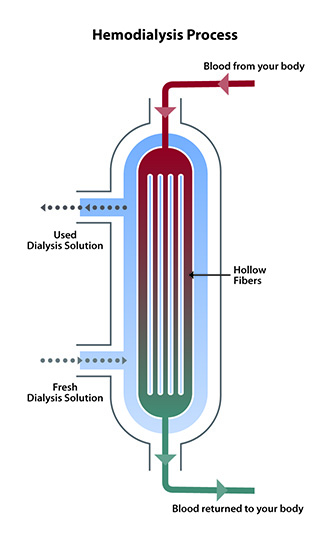 ΤΕΧΝΙΚΕΣ ΑΠ ΣΤΗΝ ΑΙΜΟΚΑΘΑΡΣΗ
Ο Κεντρικός Φλεβικός Καθετήρας - ΚΦΚ (Central Venous Catheter -C.V.C.)
Η εξωτερική τεχνητή αρτηριοφλεβική επικοινωνία (shunt).
Η εσωτερική αρτηριοφλεβική επικοινωνία (fistula)
Το αρτηριοφλεβικό αγγειακό τεχνητό μόσχευμα (graft)
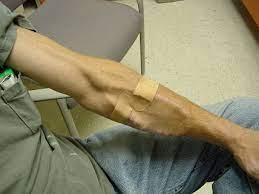 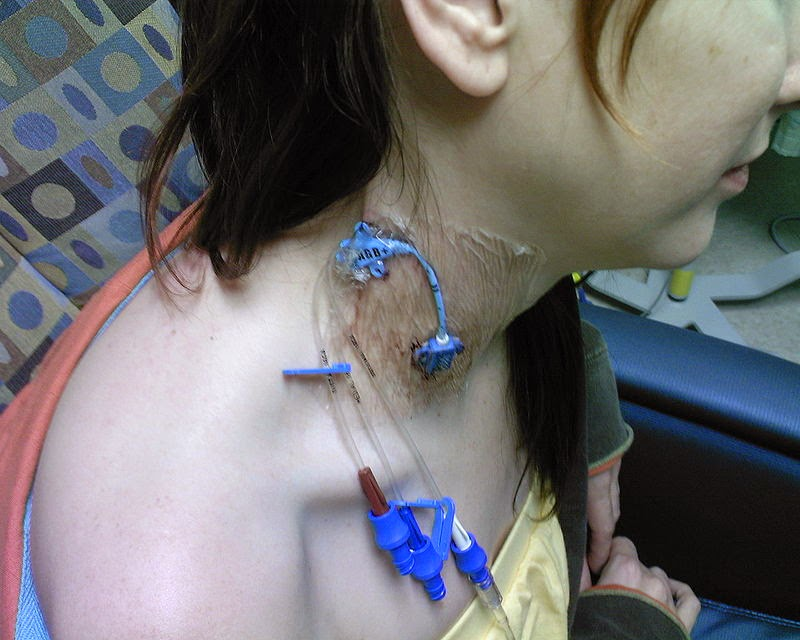 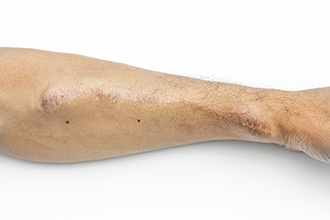 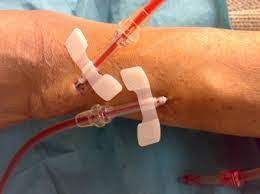 ΧΑΡΑΚΤΗΡΙΣΤΙΚΑ ΙΔΑΝΙΚΗΣ ΑΓΓΕΙΑΚΗΣ ΠΡΟΣΠΕΛΑΣΗΣ ΓΙΑ ΑΙΜΟΚΑΘΑΡΣΗ
Η ΙΔΑΝΙΚΗ Αγγειακή Προσπέλαση:
Κατασκευάζεται εύκολα
Είναι από βιοσυμβατό υλικό
Δε θρομβώνεται
Δε μολύνεται
Είναι εύκολη στη χρήση
Είναι ανθεκτική
Εξασφαλίζει υψηλές αιματικές  ροές
Δεν υπάρχει «τέλεια» ΑΠ, καθώς κανένα είδος δεν ανταποκρίνεται πλήρως στα ανωτέρω. 
Η Ελληνική Νεφρολογική Εταιρεία επισημαίνει την προτεραιότητα της φίστουλας έναντι των άλλων ειδών ΑΠ
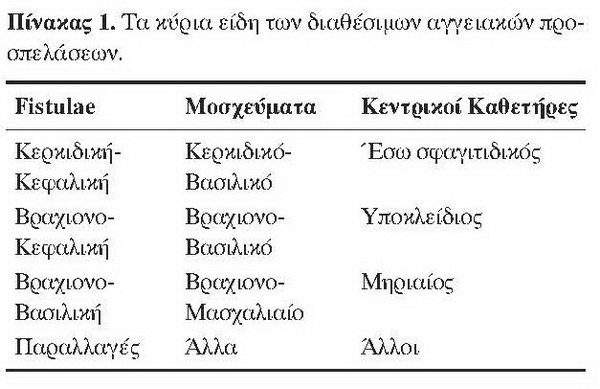 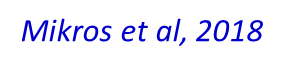 ΕΙΔΗ ΑΓΓΕΙΑΚΗΣ ΠΡΟΣΠΕΛΑΣΗΣ 
ΣΤΗΝ ΑΙΜΟΚΑΘΑΡΣΗ
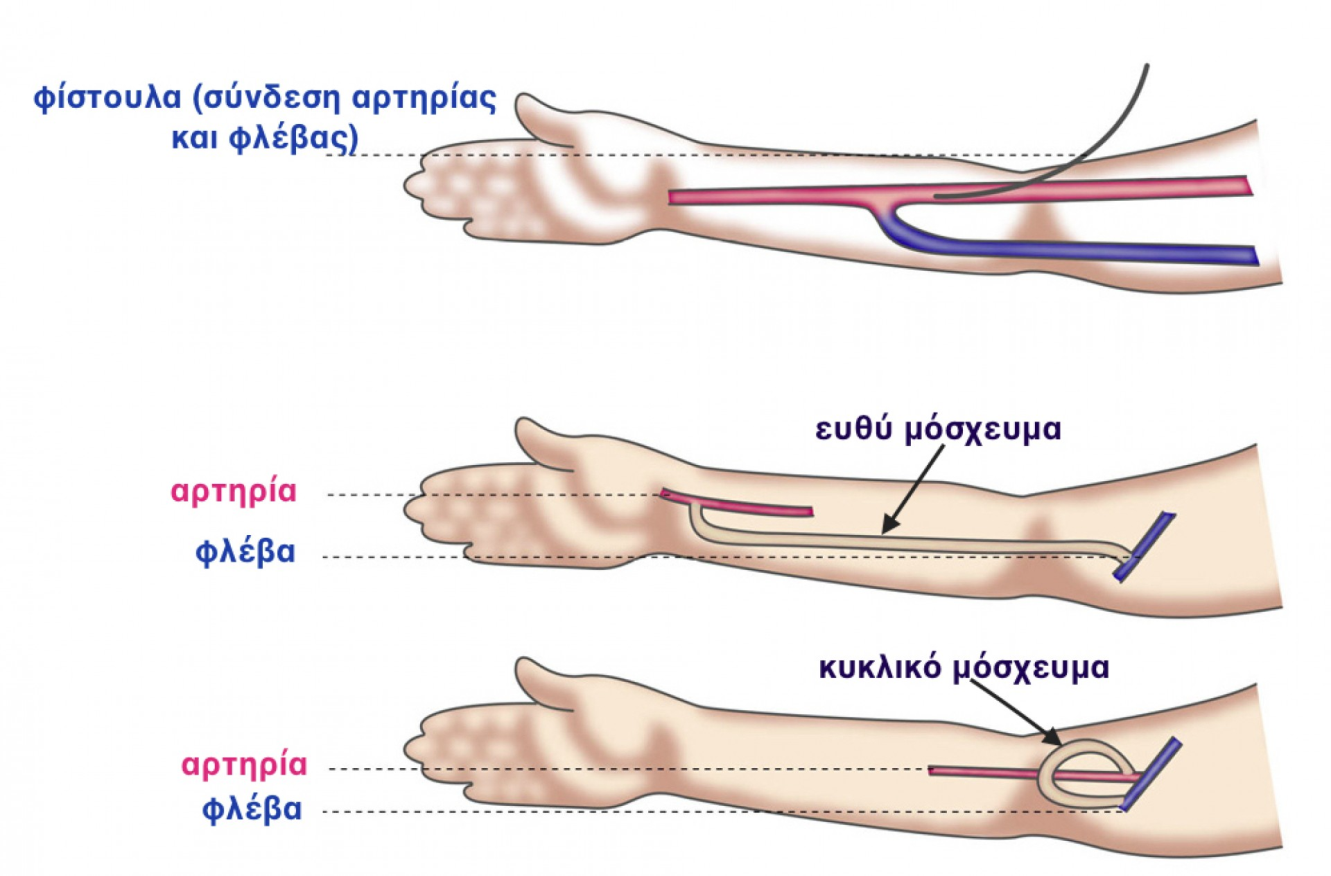 Η δημιουργία σημείου αγγειακής προσπέλασης για αιμοκάθαρση είναι μια χειρουργική διαδικασία:
Η δημιουργία αυτόλογου συστήματος ΑΠ (φίστουλα/ fistulae – Αρτηριοφλεβώδης Αναστόμωση).
Η τοποθέτηση συνθετικού υλικού προσπέλασης (τοποθέτηση αγγειακού μοσχεύματος - graft).
Η τοποθέτηση κεντρικών φλεβικών καθετήρων (ΚΦΚ), οι οποίοι χωρίζονται σε μόνιμους (με υποδόρια σήραγγα πριν από την είσοδο στο αγγείο) και προσωρινούς (χωρίς σήραγγα)
Mikros et al, 2018
ΕΙΔΗ ΑΓΓΕΙΑΚΗΣ ΠΡΟΣΠΕΛΑΣΗΣ 
ΣΤΗΝ ΑΙΜΟΚΑΘΑΡΣΗ (fistulae)
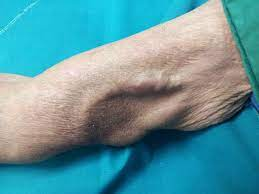 Για τη δημιουργία της φίστουλας χρησιμοποιούμε τα φυσικά αγγεία του ασθενούς ενώνοντας μια αρτηρία και μια φλέβα (αυτόλογο σύστημα), έτσι ώστε το αίμα να περάσει με μεγάλη ταχύτητα μέσω αυτής της επικοινωνίας .
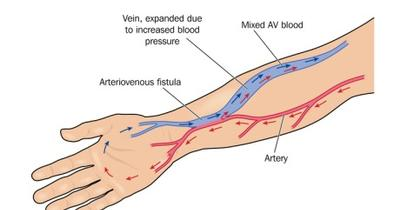 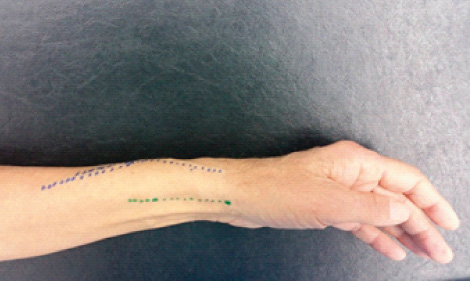 Η φίστουλα γίνεται από τον αγγειοχειρουργό, συνήθως στο μη κυρίαρχο χέρι του ασθενούς. Για να γίνει αιμοκάθαρση μέσω φίστουλας, αυτή πρέπει να ωριμάσει πρώτα και να αναπτύξει καλά αγγεία (παρέλευση ενός με δύο μηνών). Αν ο ασθενής δεν έχει ικανοποιητικά αγγεία και δεν γίνεται φίστουλα, τότε χρειάζεται να υποβληθεί σε τοποθέτηση συνθετικού μοσχεύματος.
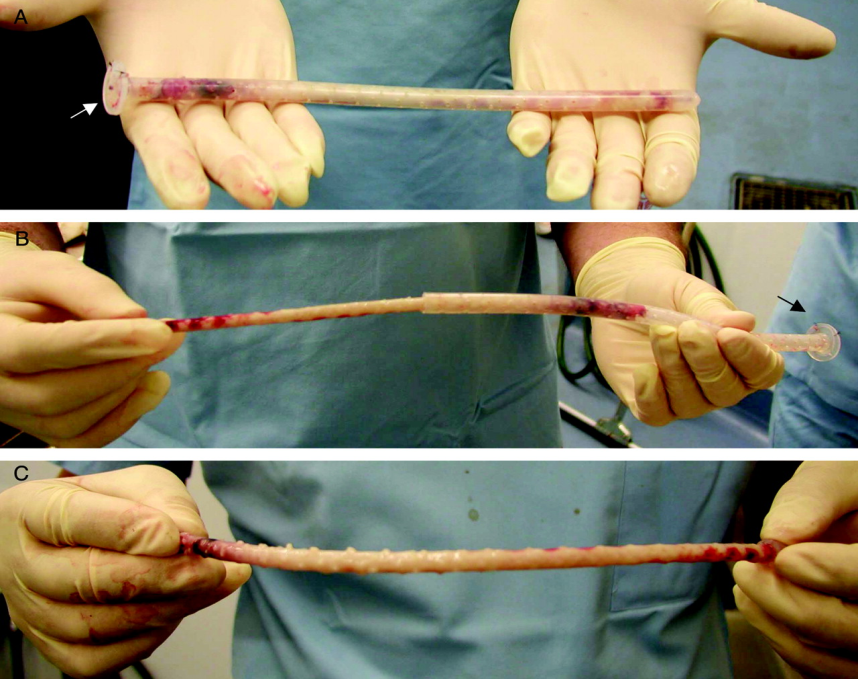 ΕΙΔΗ ΑΓΓΕΙΑΚΗΣ ΠΡΟΣΠΕΛΑΣΗΣ 
ΣΤΗΝ ΑΙΜΟΚΑΘΑΡΣΗ (graft)
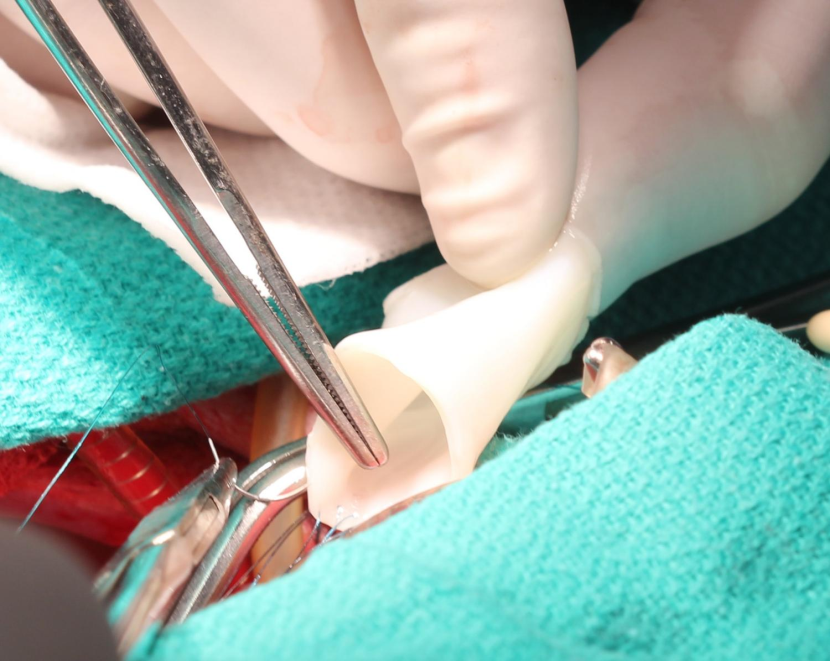 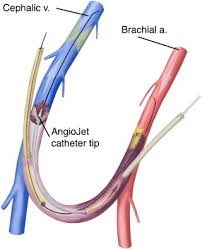 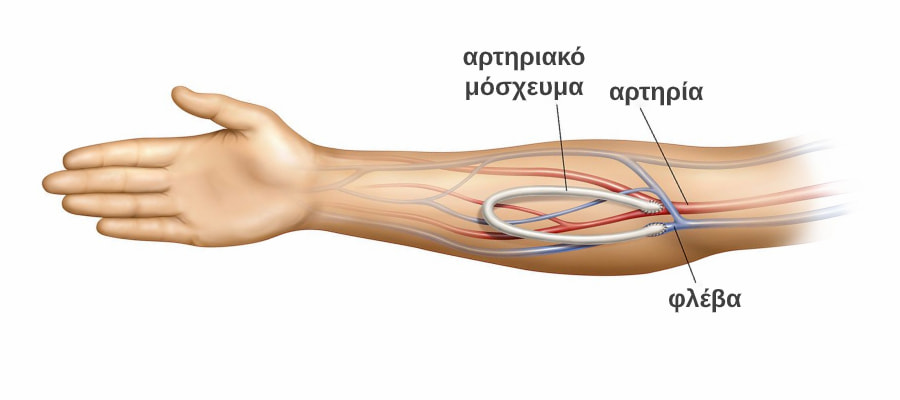 Το συνθετικό μόσχευμα (Μη αυτόλογο σύστημα), χρησιμοποιείται από τον αγγειοχειρουργό για την ένωση μιας αρτηρίας και μιας φλέβας του ασθενούς , μέσω ενός τεχνητού σωλήνα – καθετήρα (graft). Αυτή είναι η δεύτερη επιλογή για αγγειακή προσπέλαση, μετά την φίστουλα με μεγαλύτερο ποσοστό λοιμώξεων, στενώσεων και θρομβώσεων.
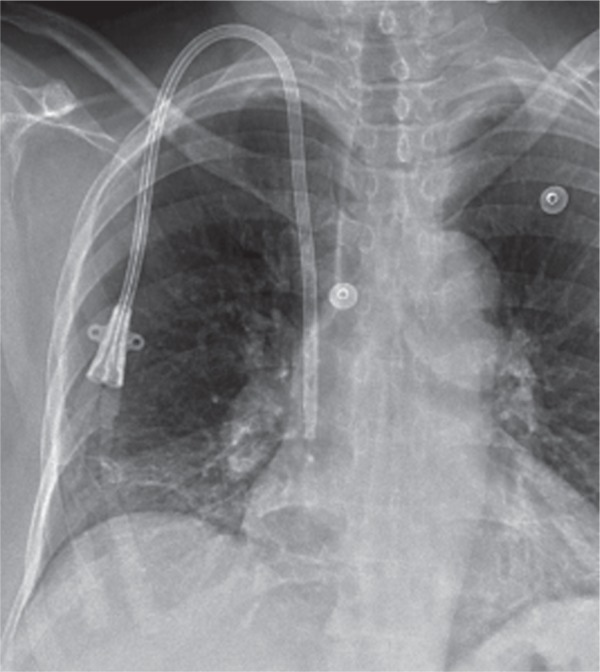 ΕΙΔΗ ΑΓΓΕΙΑΚΗΣ ΠΡΟΣΠΕΛΑΣΗΣ 
ΣΤΗΝ ΑΙΜΟΚΑΘΑΡΣΗ (cvc)
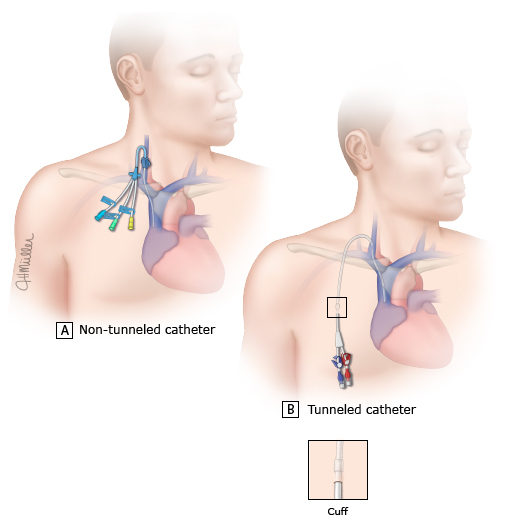 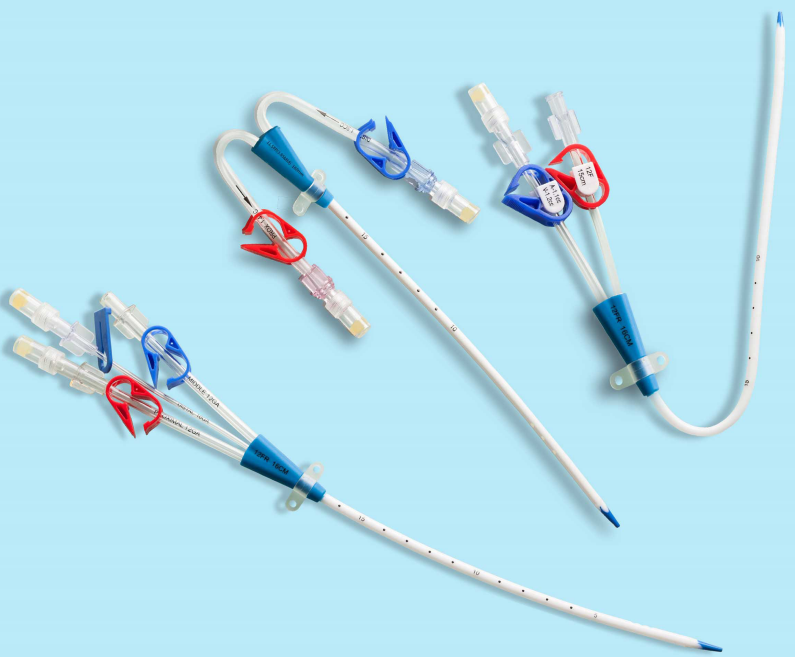 Ραδιογραφία δεξιού εσωτερικού σφαγητιδικού καθετήρα αιμοκάθαρσης με υποδόριο τούνελ και τοποθέτηση tip καθετήρα στον δεξιό κόλπο
Source. Atlas of Dialysis Vascular Access. esrdncc.org/wp-content/uploads/2015/12/Access-Atlas.pdf
Oι καθετήρες αιμοκάθαρσης είναι η τελευταία επιλογή, επειδή παρουσιάζουν το μεγαλύτερο ποσοστό επιπλοκών (λοιμώξεις, στενώσεις αγγείων , θρομβώσεις ). Αν και είναι η «βολική» λύση για τους ασθενείς, επειδη δεν υποβάλλονται σε παρακέντηση με 2 βελόνες, η επιλογή τους πρέπει να γίνει μόνο αφού δεν είναι δυνατή η δημιουργία φίστουλας η μοσχεύματος.
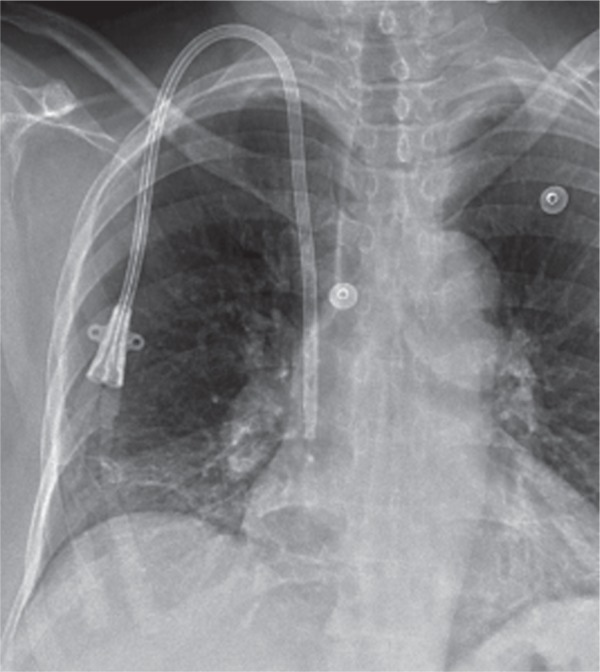 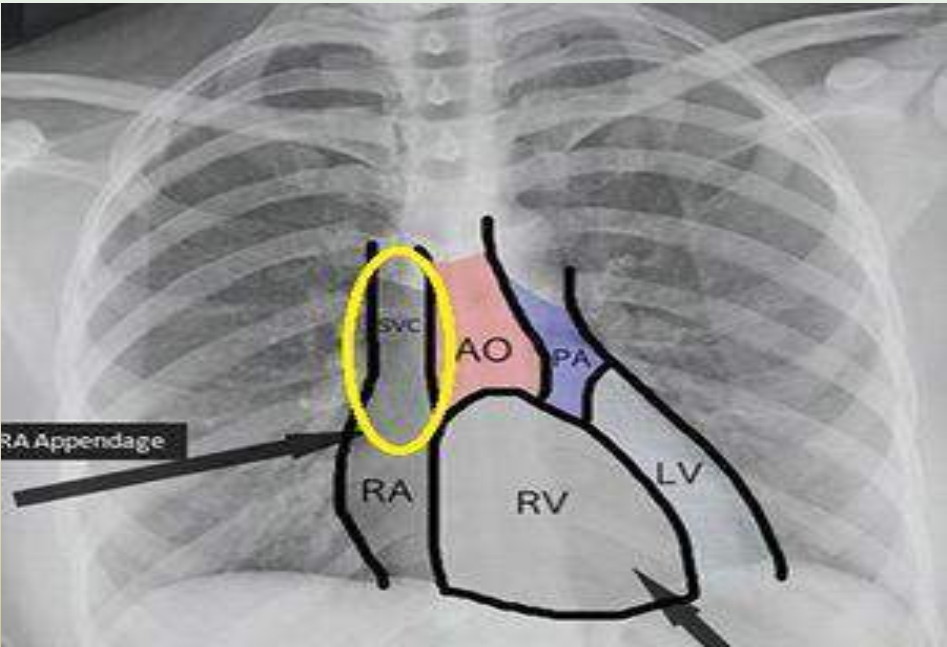 Βέλτιστη θέση του άκρου (tip) του καθετήρα:
Συμβολή άνω κοίλης φλέβας και δεξιού κόλπου
ΕΠΙΠΛΟΚΕΣ ΑΓΓΕΙΑΚΩΝ ΠΡΟΣΠΕΛΑΣΕΩΝ 
 ΚΑΤΑ ΤΗΝ ΑΙΜΟΚΑΘΑΡΣΗ
Οι ΑΠ συχνά επιπλέκονται από λοιμώξεις, στενώσεις και θρομβώσεις (δυσμενείς επιπτώσεις για τη νοσηρότητα και θνητότητα όσο και για το κόστος των υπηρεσιών υγείας). Η φίστουλα εμφανίζει τα υψηλότερα ποσοστά βατότητας και χαμηλά ποσοστά επιπλοκών, επιλοιμώξεων και ανάγκης διορθώσεων. Ακολουθούν τα μοσχεύματα και οι μόνιμοι καθετήρες, ενώ οι προσωρινοί καθετήρες αποτελούν την έσχατη επιλογή. Η ύπαρξη ενός διακριτού συστήματος παρακολούθησης και επιτήρησης της αγγειακής προσπέλασης επιτρέπει:
•   Την Κλινική Παρακολούθηση (Monitoring), η οποία αφορά την συστηματική κλινική εξέταση  (επισκόπηση, κλινικά σημεία, ακρόαση) και την συστηματική καταγραφή δεδομένων που αφορούν στην ΑΠ και συλλέγονται σε κάθε συνεδρία αιμοκάθαρσης. Παρέχει κλινικές ενδείξεις δυσλειτουργίας της προσπέλασης.
•   Την Επιτήρηση (Surveillance), η οποία περιλαμβάνει την εφαρμογή ειδικών τεχνικών και την χρήση εξοπλισμού για τη διάγνωση της δυσλειτουργίας της προσπέλασης, όπως τη συστηματική καταγραφή υπολογιζόμενων ή μετρούμενων στατικών φλεβικών πιέσεων, την υπερηχογραφική μελέτη Doppler καθώς και μεθόδους μέτρησης της αιματικής ροής (Qa).
ΣΥΣΚΕΥΕΣ ΑΓΓΕΙΑΚΩΝ ΠΡΟΣΠΕΛΑΣΕΩΝ (ΣΑΠ) & ΛΟΙΜΩΞΕΙΣ
Αν και η χρήση των ενδαγγειακών γραμμών είναι ευρεία και συμβάλλει στην επιβίωση των ασθενών (ειδικά των βαρέως πασχόντων), οι λοιμώξεις που συσχετίζονται με την εφαρμογή τους αποτελούν σημαντική αιτία νοσηρότητας και θνητότητας. Η ακριβής επίπτωση δεν είναι γνωστή. 

Οι αιματογενείς λοιμώξεις είναι ένας καλός δείκτης εκτίμησης, καθώς αντιπροσωπεύουν συστηματική λοίμωξη, όμως ο ορισμός των λοιμώξεων αυτών δεν είναι πάντοτε σαφής και οι μικροβιαιμίες μπορεί να προέρχονται από άλλη εστία πλην των αγγειακών καθετήρων, οδηγώντας σε υπερδιάγνωση
ΣΥΣΚΕΥΕΣ ΑΓΓΕΙΑΚΩΝ ΠΡΟΣΠΕΛΑΣΕΩΝ (ΣΑΠ) & ΛΟΙΜΩΞΕΙΣ
Συχνά η χρήση των ενδαγγειακών καθετήρων συνοδεύεται από λοιμώξεις τοπικές (θρομβοφλεβίτιδα), συστηματικές (ενδοκαρδίτιδα , σηψαιμία ) και από αιματογενή διασπορά ( οστεομυελίτιδα, αρθρίτιδα ). Είναι δυνητικά θανατηφόρες και σχετίζονται με  αυξημένη  νοσηρότητα,  παράταση παραμονής στο νοσοκομείο  και αυξημένο κόστος νοσηλείας. 
Επειδή η παθογένεια των λοιμώξεων από αγγειακούς καθετήρες είναιπολύπλοκη, η λοιμογονικότητα των παθογόνων ποικίλη και οι παράγοντεςτου ξενιστή που συμμετέχουν δεν έχουν σαφώς καθορισθεί, δεν υπάρχουνεπαρκή δεδομένα για δημιουργία σαφών συστάσεων σε εξατομικευμένεςπεριπτώσεις. Επομένως, οι όποιες συστάσεις υποστηρίζουν, αλλά δεν υποκαθιστούν το κλινικό κριτήριο
(ΕΕΛ, ΚΕΕΛΠΝΟ. 2015)
ΣΑΠ & ΛΟΙΜΩΞΕΙΣ
Η θεραπευτική προσέγγιση των λοιμώξεων από τις ΣΑΠ, στηρίζεται σε βασικές αρχές και εξαρτάται από:
1. το είδος καθετήρα2. τον υπεύθυνο μικροοργανισμό3. την ανοσολογική κατάσταση του ασθενούς4. την ύπαρξη προσθετικών βαλβίδων5. τη δυνατότητα εναλλακτικής αγγειακής προσπέλασης6. την προβλεπόμενη διάρκεια παραμονής του αγγειακού καθετήρα7. τη φύση και τη σοβαρότητα της λοίμωξης (τοπική, συστηματική)
(ΕΕΛ, ΚΕΕΛΠΝΟ. 2015)
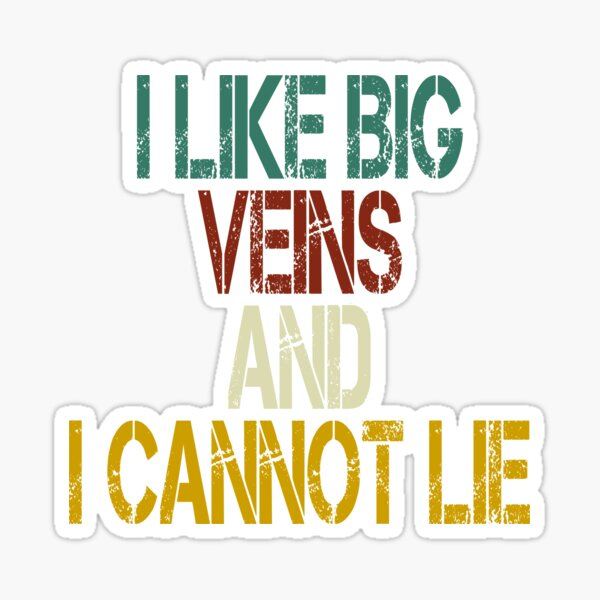 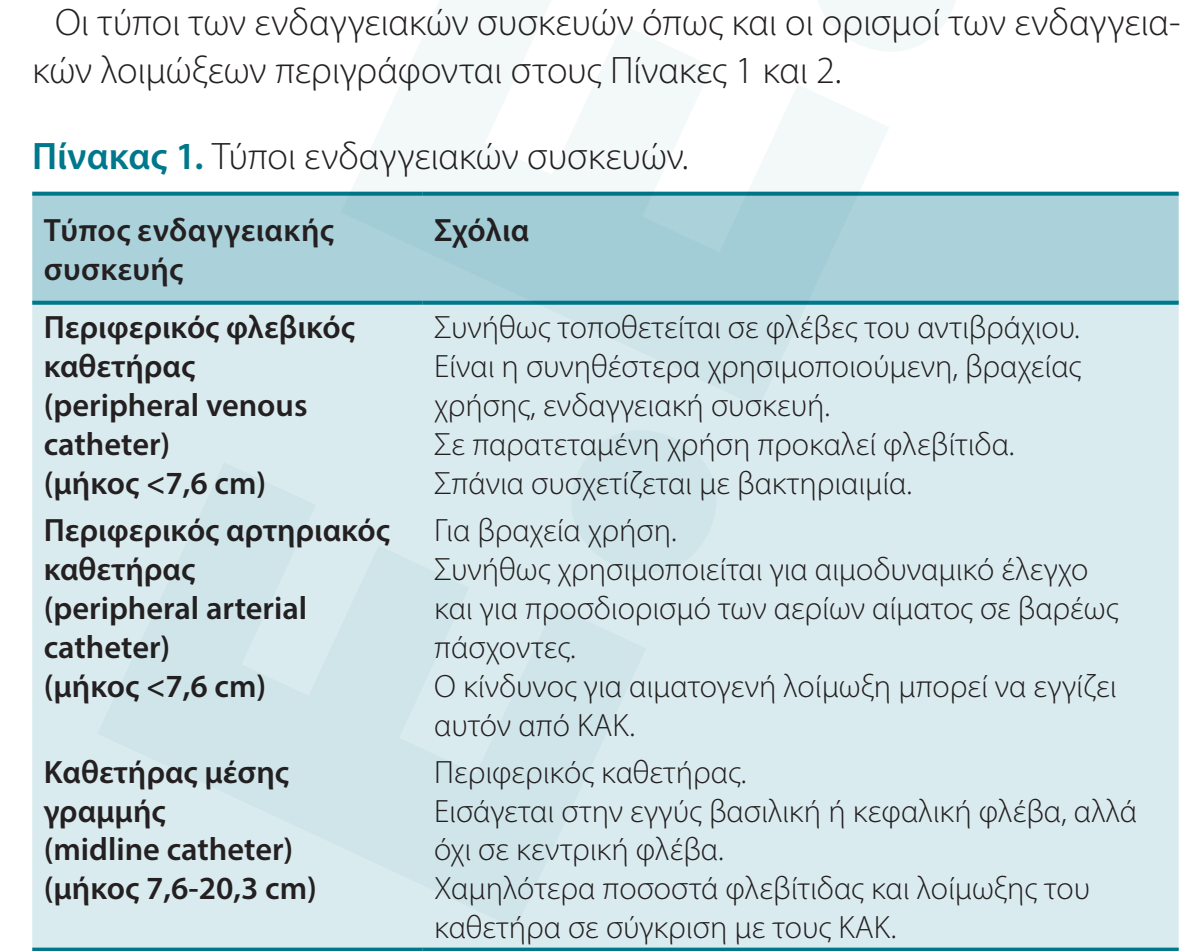 Τύποι ΣΑΠ & συσχετισμός τους με Λοιμώξεις
Τύποι ΣΑΠ & συσχετισμός τους με Λοιμώξεις
(ΕΕΛ, ΚΕΕΛΠΝΟ. 2015)
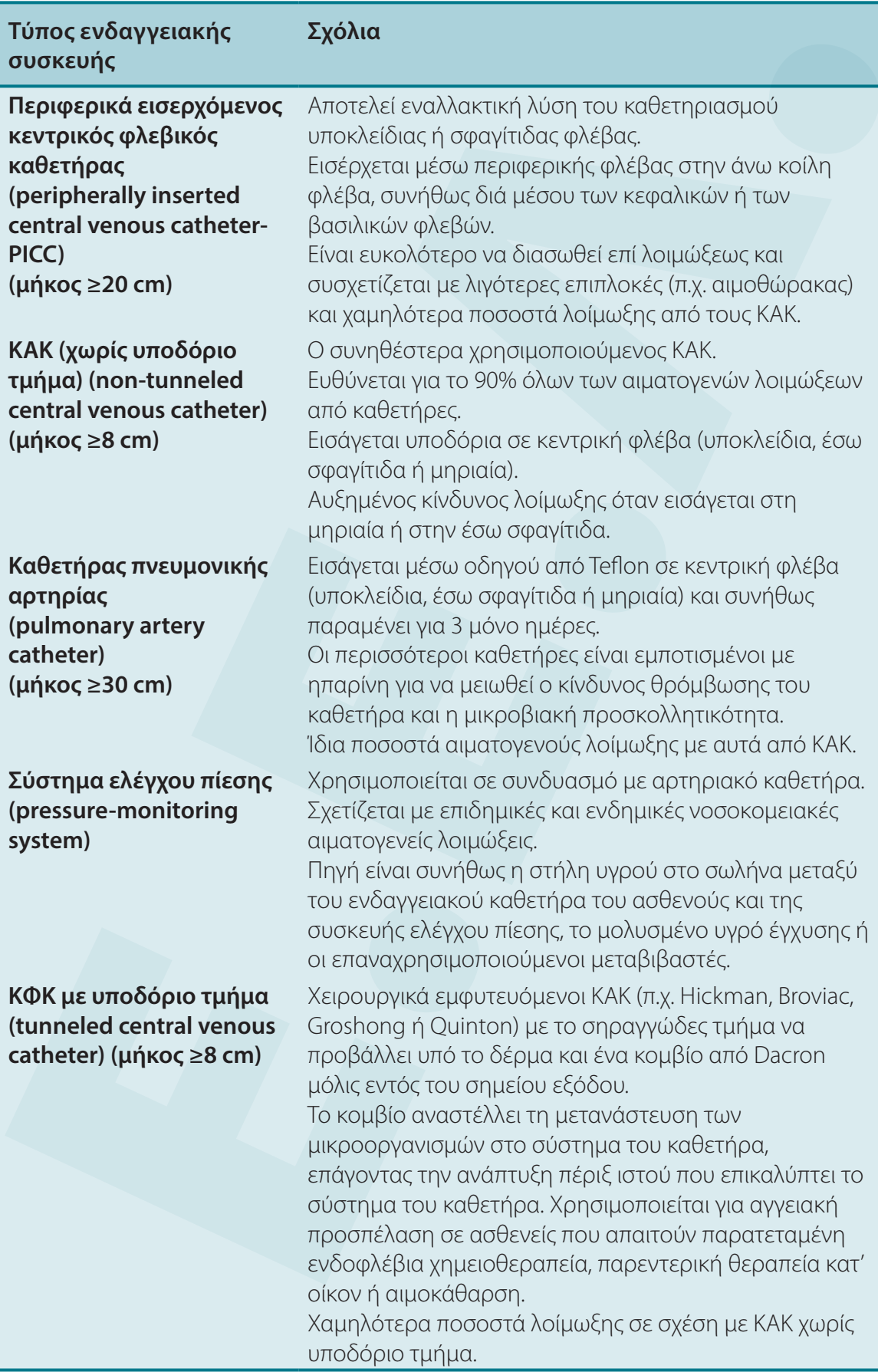 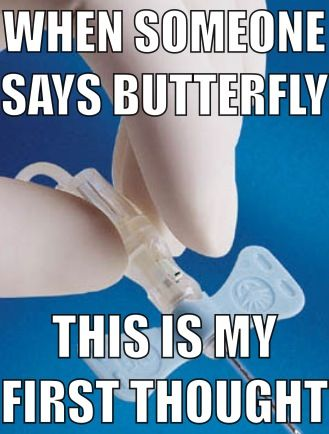 Τύποι ΣΑΠ & συσχετισμός τους με Λοιμώξεις
(ΕΕΛ, ΚΕΕΛΠΝΟ. 2015)
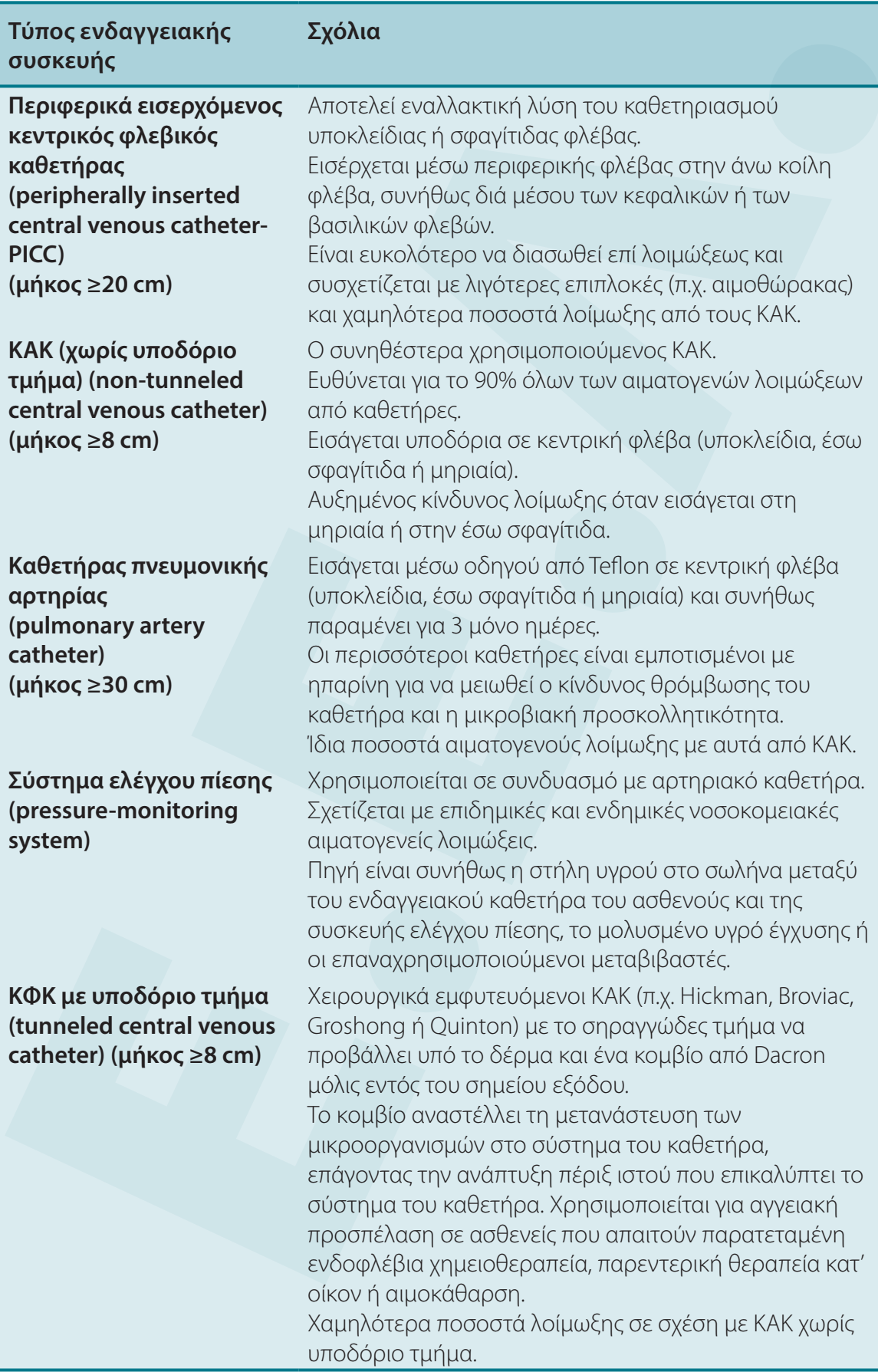 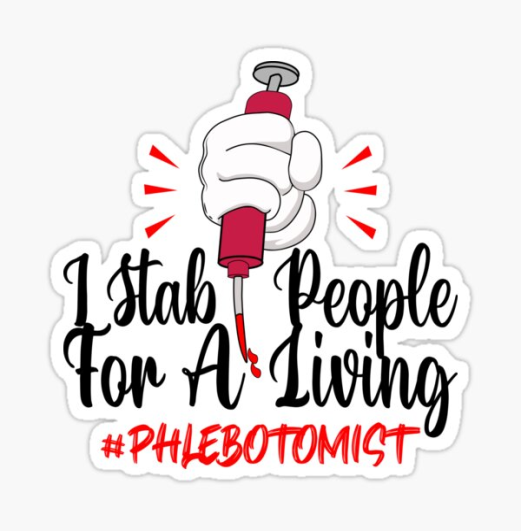 Τύποι ΣΑΠ & συσχετισμός τους με Λοιμώξεις
(ΕΕΛ, ΚΕΕΛΠΝΟ. 2015)
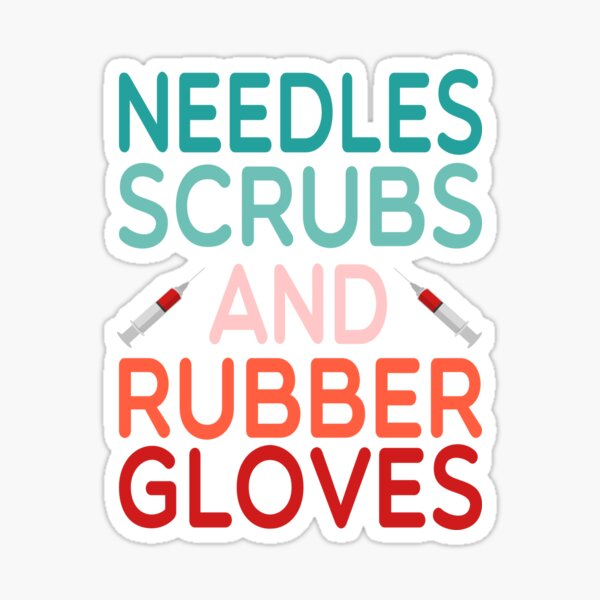 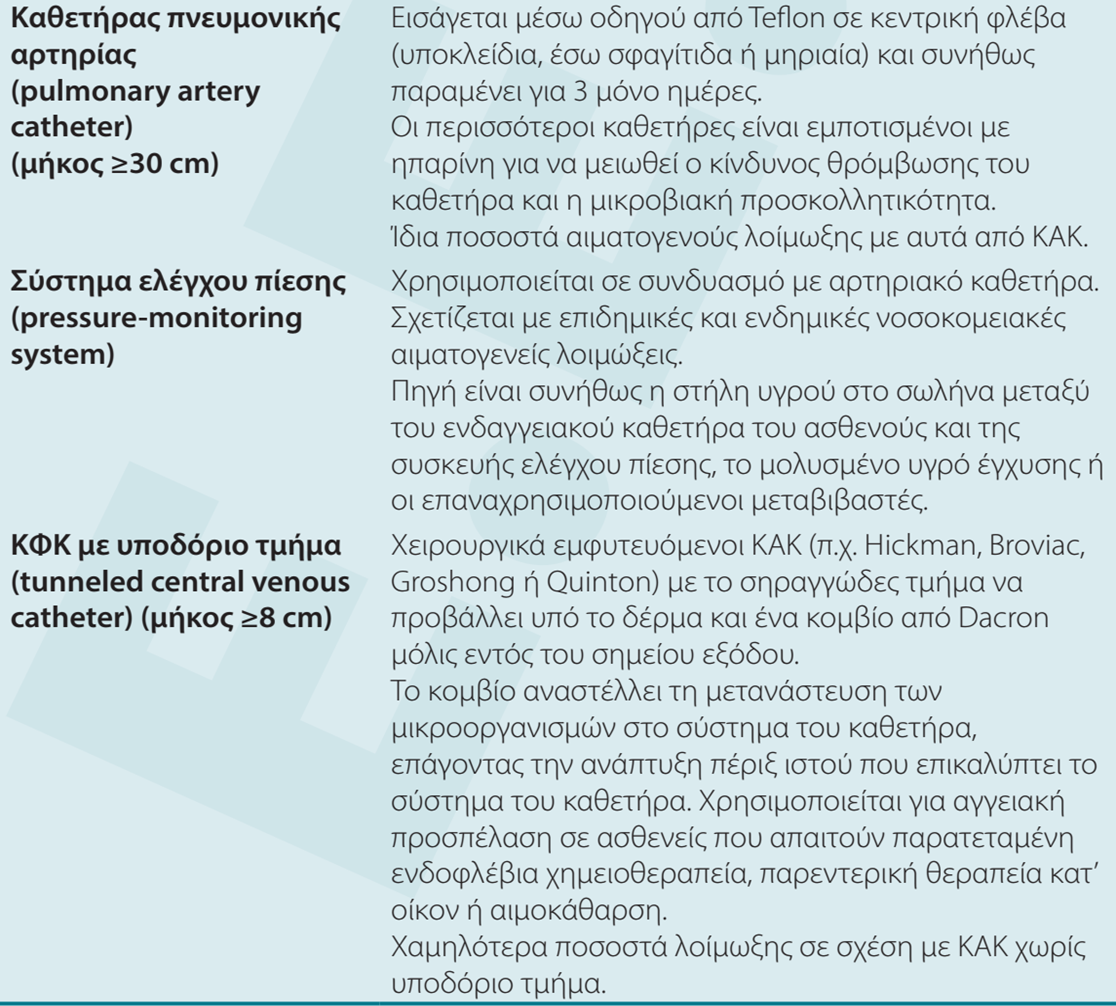 Τύποι ΣΑΠ & συσχετισμός τους με Λοιμώξεις
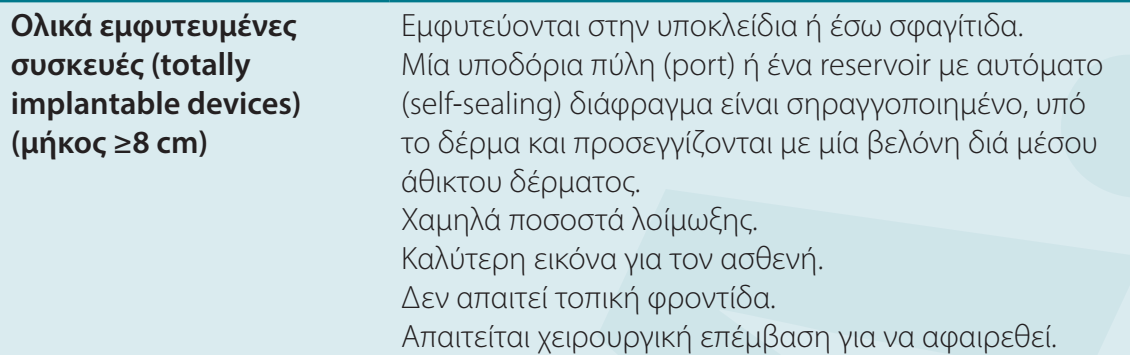 (ΕΕΛ, ΚΕΕΛΠΝΟ. 2015)
ΕΝΔΑΓΓΕΙΑΚΕΣ ΛΟΙΜΩΞΕΙΣ ΣΧΕΤΙΖΟΜΕΝΕΣ ΜΕ ΚΑΘΕΤΗΡΕΣ
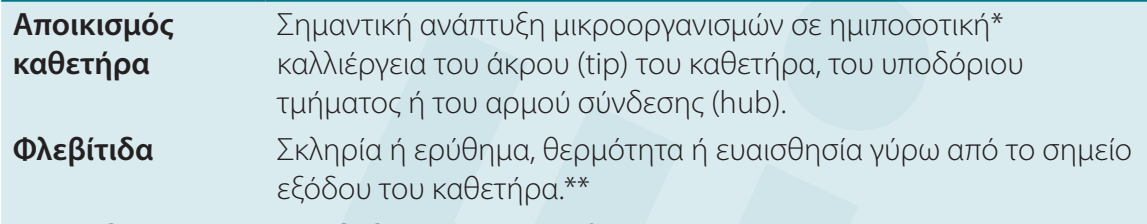 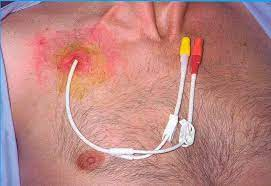 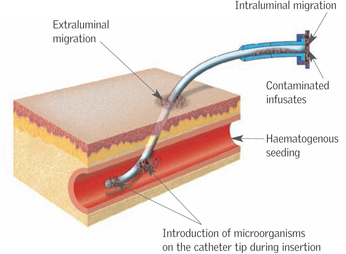 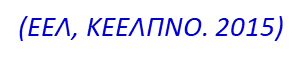 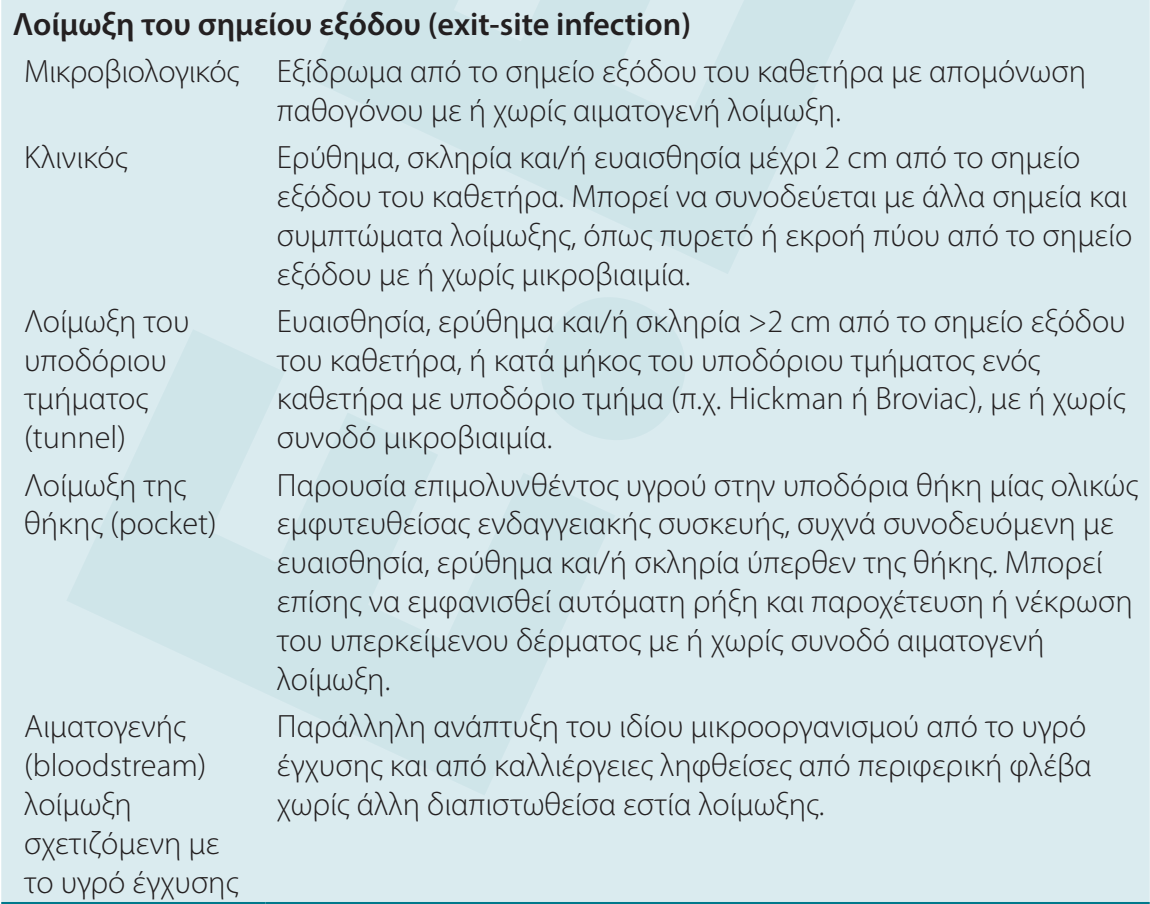 Ορισμοί συνήθων ενδαγγειακών λοιμώξεων σχετιζόμενων μεκαθετήρες
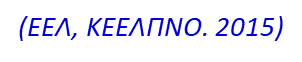 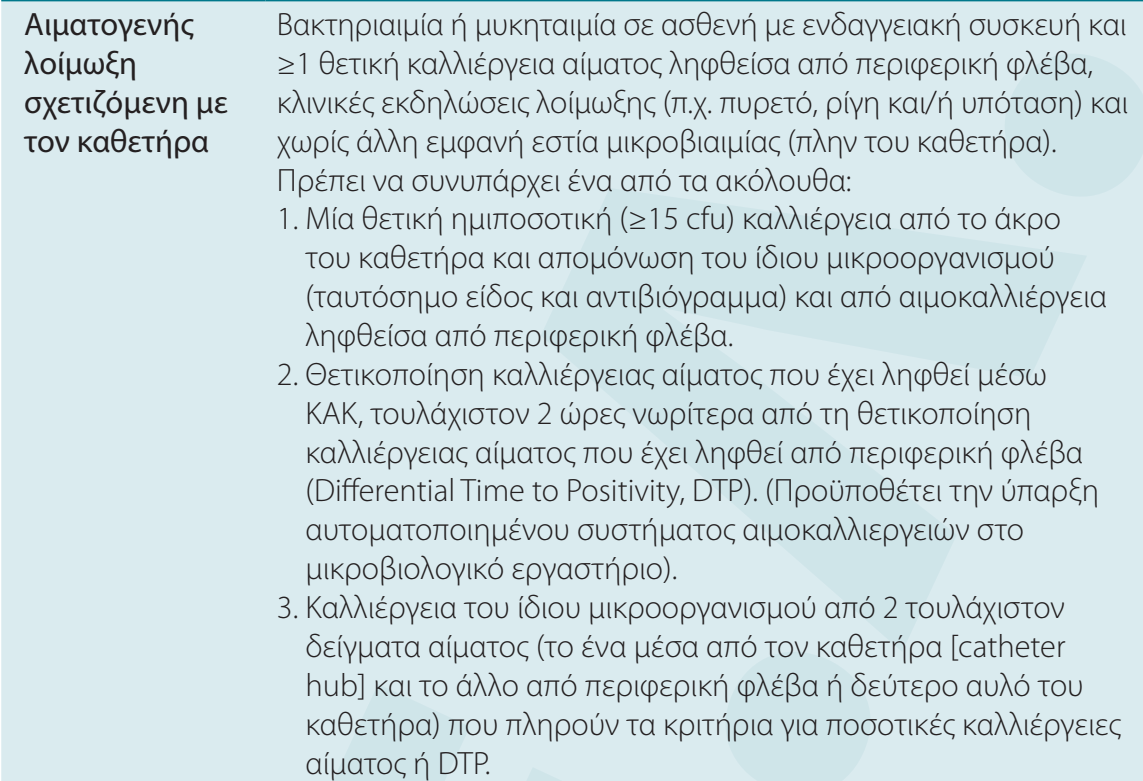 Ορισμοί συνήθων ενδαγγειακών λοιμώξεων σχετιζόμενων μεκαθετήρες
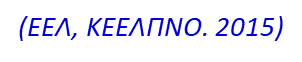 ΕΝΔΟΦΛΕΒΙΑ ΧΟΡΗΓΗΣΗ ΥΓΡΩΝ
Η διατήρηση της ισορροπίας των υγρών στο σώμα είναι ζωτικής σημασίας για την κυτταρική λειτουργία.
Η ενδοφλέβια έγχυση συνιστάται σε ασθενείς που χρειάζονται ηλεκτρολύτες, νερό, θερμίδες, βιταμίνες και άλλα θρεπτικά συστατικά για οποιονδήποτε λόγο, την ενδοφλέβια (iv – intra venus) φαρμακευτική υποστήριξη.
Τα υγρά του οργανισμού κατανέμονται σε δύο κυρίως χώρους, τον ενδοκυττάριο και τον εξωκυττάριο & παραμένουν στο χώρο τους με τη βοήθεια του νάτριου του ορού, της ωσμωτικότητας, της γλυκόζης, της λευκωματίνης, της αντιδιουρητικής ορμόνης και της αλδοστερόνης.
ΣΚΟΠΟΣ ΕΝΔΟΦΛΕΒΙΑΣ ΧΟΡΗΓΗΣΗΣ
Η χορήγηση διαλυμάτων με έγχυση εντός του φλεβικού δικτύου γίνεται με σκοπό:
Τη διατήρηση του φυσιολογικού ενδοαγγειακού όγκου.
Τη διατήρηση φυσιολογικών επιπέδων ηλεκτρολυτών στο αίμα και επιπέδων γλυκόζης στο αίμα.
Την  αποκατάσταση των συνολικών επιπέδων υγρών του σώματος.
Την αντιστάθμιση των απωλειών αίματος ή υγρών (π.χ. μεταφορά υγρών από το εξωκυττάριο στον τρίτο αυλό, απώλειες λόγω πυρετού, απώλειες από τους πνεύμονες, απώλειες από το έντερο λόγω διαρροής ή ειλεού).
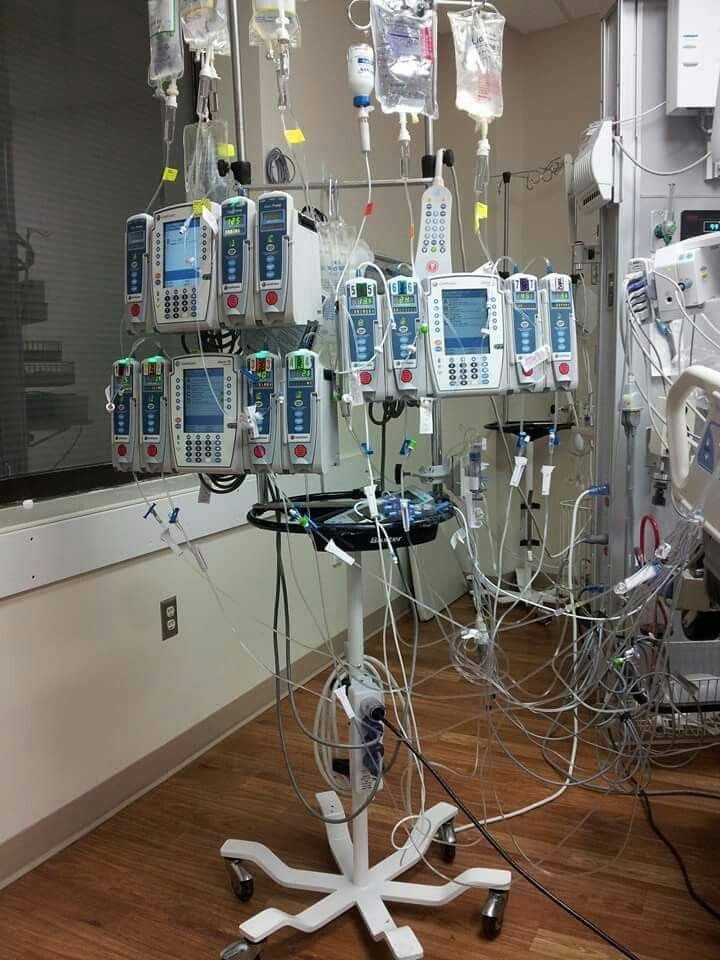 ΕΝΔΟΦΛΕΒΙΑ ΔΙΑΛΥΜΑΤΑ
Οποιοδήποτε ομοιογενές μείγμα δύο ή περισσότερων ουσιών ονομάζεται διάλυμα.

Διαλύτης ονομάζεται η διαλυμένη ουσία η οποία ανευρίσκεται σε μεγαλύτερη αναλογία και διαλυμένες ουσίες όλα τα υπόλοιπα συστατικά του διαλύματος.
ΕΝΔΟΦΛΕΒΙΑ ΔΙΑΛΥΜΑΤΑ
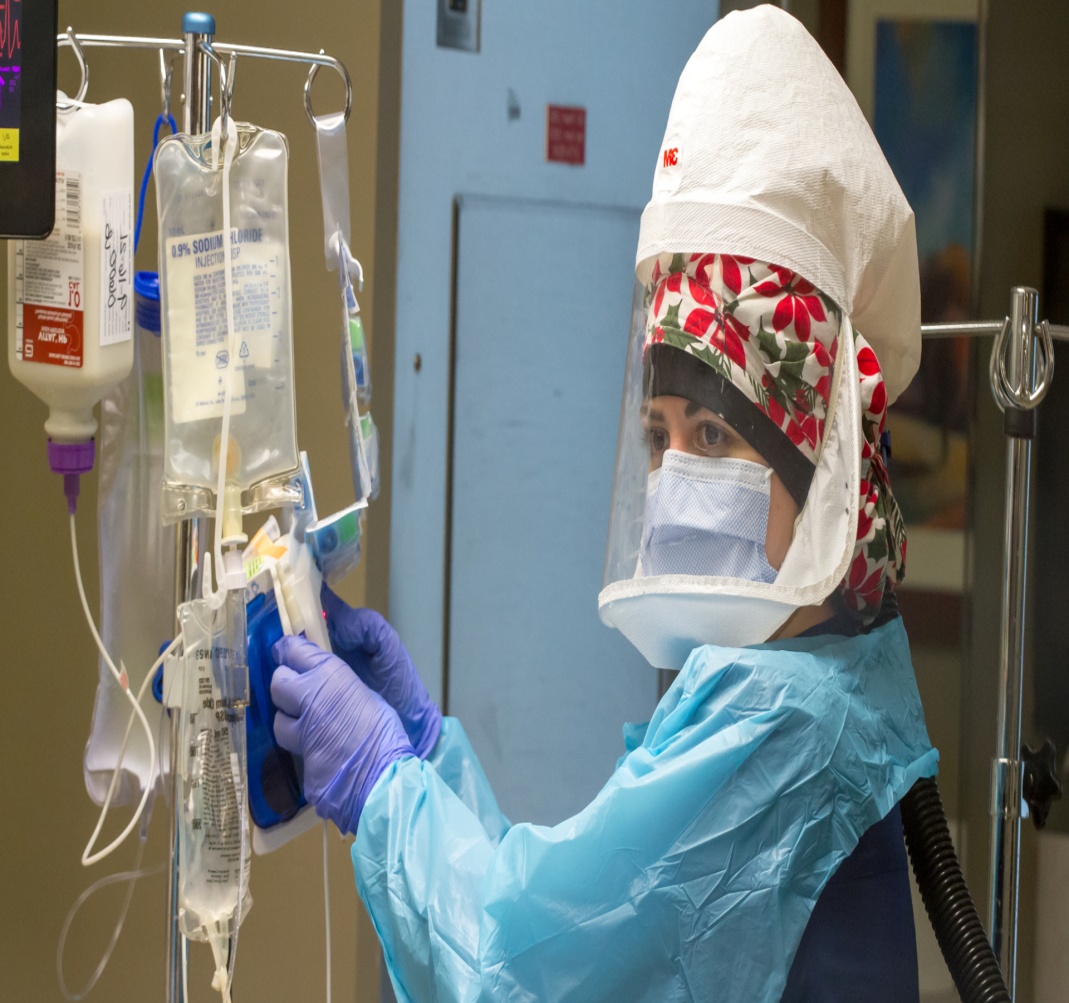 Η περιεκτικότητα μετριέται και εκφράζεται διαφορετικά, ανάλογα με τις μονάδες μέτρησης που θέλουμε να ορίσουμε: 
Μιλάμε για περιεκτικότητα διαλύματος στα εκατό βάρος προς βάρος όταν μετράμε την διαλυμένη ουσία αλλά και το διάλυμα μόνον σε μονάδες βάρους. 
Αναφερόμαστε σε περιεκτικότητα διαλύματος στα εκατό όγκος προς όγκο όταν μετράμε τη διαλυμένη ουσία και το διάλυμα μόνον σε μονάδες όγκου.
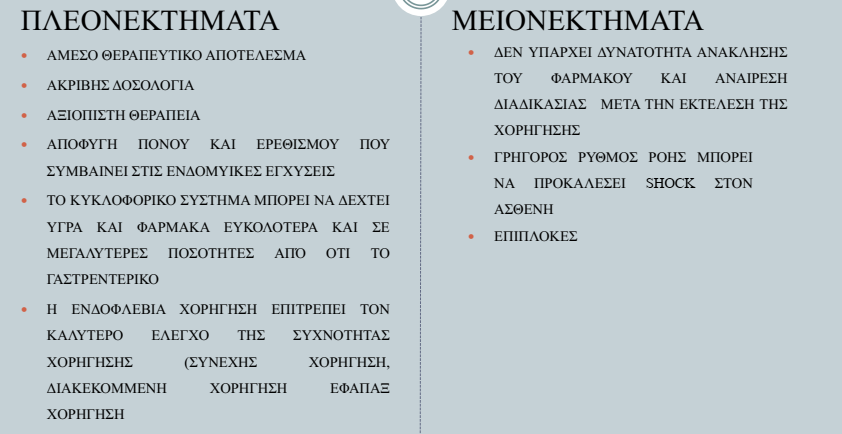 ΠΛΕΟΝΕΚΤΗΜΑΤΑ ΕΝΔΟΦΛΕΒΙΑΣ ΕΓΧΥΣΗΣ ΥΓΡΩΝ ΚΑΙ ΦΑΡΜΑΚΩΝ
ΑΜΕΣΟ ΘΕΡΑΠΕΥΤΙΚΟ ΑΠΟΤΕΛΕΣΜΑ – ΑΚΡΙΒΗΣ ΔΟΣΟΛΟΓΙΑ ΑΞΙΟΠΙΣΤΗ ΘΕΡΑΠΕΙΑ

ΑΠΟΦΥΓΗ ΠΟΝΟΥ ΚΑΙ ΕΡΕΘΙΣΜΟΥ ΠΟΥ ΣΥΜΒΑΙΝΕΙ ΣΤΙΣ ΕΝΔΟΜΥΙΚΕΣ ΕΓΧΥΣΕΙΣ

ΤΟ ΚΥΚΛΟΦΟΡΙΚΟ ΣΥΣΤΗΜΑ ΜΠΟΡΕΙ ΝΑ ΔΕΧΤΕΙ ΥΓΡΑ ΚΑΙ ΦΑΡΜΑΚΑ ΕΥΚΟΛΟΤΕΡΑ ΚΑΙ ΣΕ ΜΕΓΑΛΥΤΕΡΕΣ ΠΟΣΟΤΗΤΕΣ ΑΠΌ ΟΤΙ ΤΟ ΓΑΣΤΡΕΝΤΕΡΙΚΟ

Η ΕΝΔΟΦΛΕΒΙΑ ΧΟΡΗΓΗΣΗ ΕΠΙΤΡΕΠΕΙ ΤΟΝ ΚΑΛΥΤΕΡΟ ΕΛΕΓΧΟ ΤΗΣ ΣΥΧΝΟΤΗΤΑΣ ΧΟΡΗΓΗΣΗΣ ( ΣΥΝΕΧΗΣ ΧΟΡΗΓΗΣΗ – ΔΙΑΚΕΚΚΟΜΕΝΗ ΧΟΡΗΓΗΣΗ - ΕΦΑΠΑΞ ΧΟΡΗΓΗΣΗ)
Weinstein 1993
ΕΝΔΟΦΛΕΒΙΑ ΕΓΧΥΣΗ ΦΑΡΜΑΚΩΝ
ΜΕΘΟΔΟΙ ΣΥΧΝΟΤΗΤΑΣ ΕΝΔΟΦΛΕΒΙΑΣ ΧΟΡΗΓΗΣΗΣ ΥΓΡΩΝ
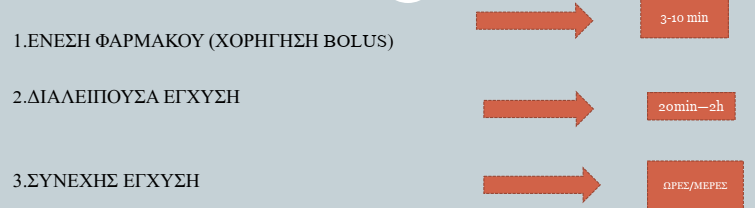 Όγκοι των διαμερισμάτων του σώματος
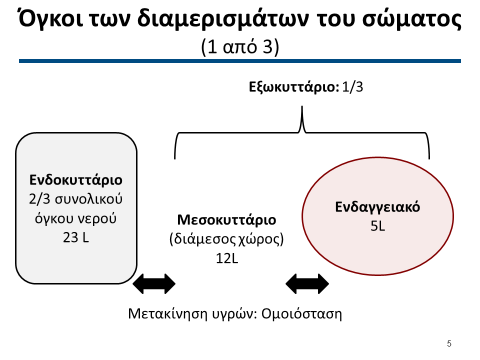 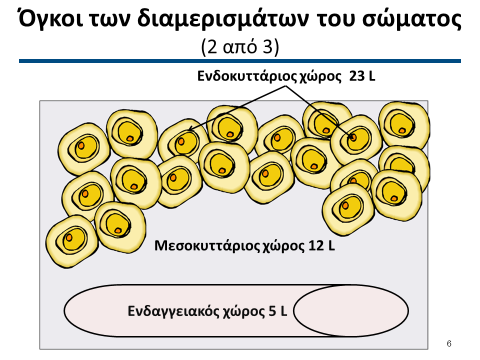 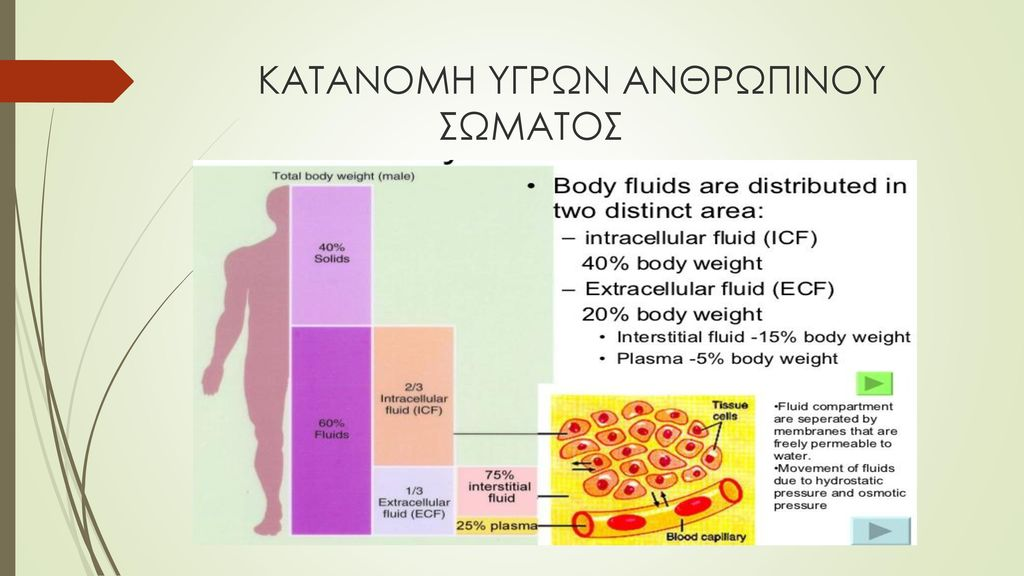 Όγκοι των διαμερισμάτων του σώματος
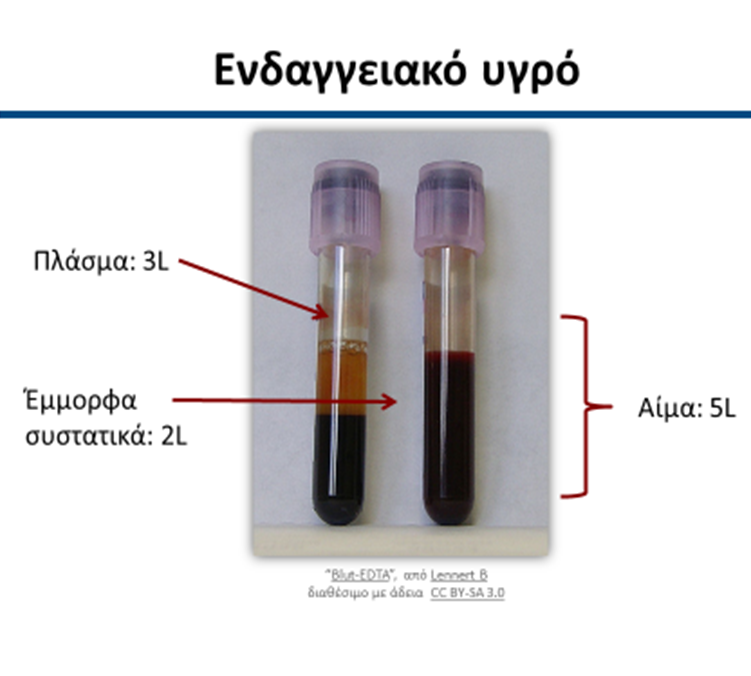 Σύσταση Αίματος
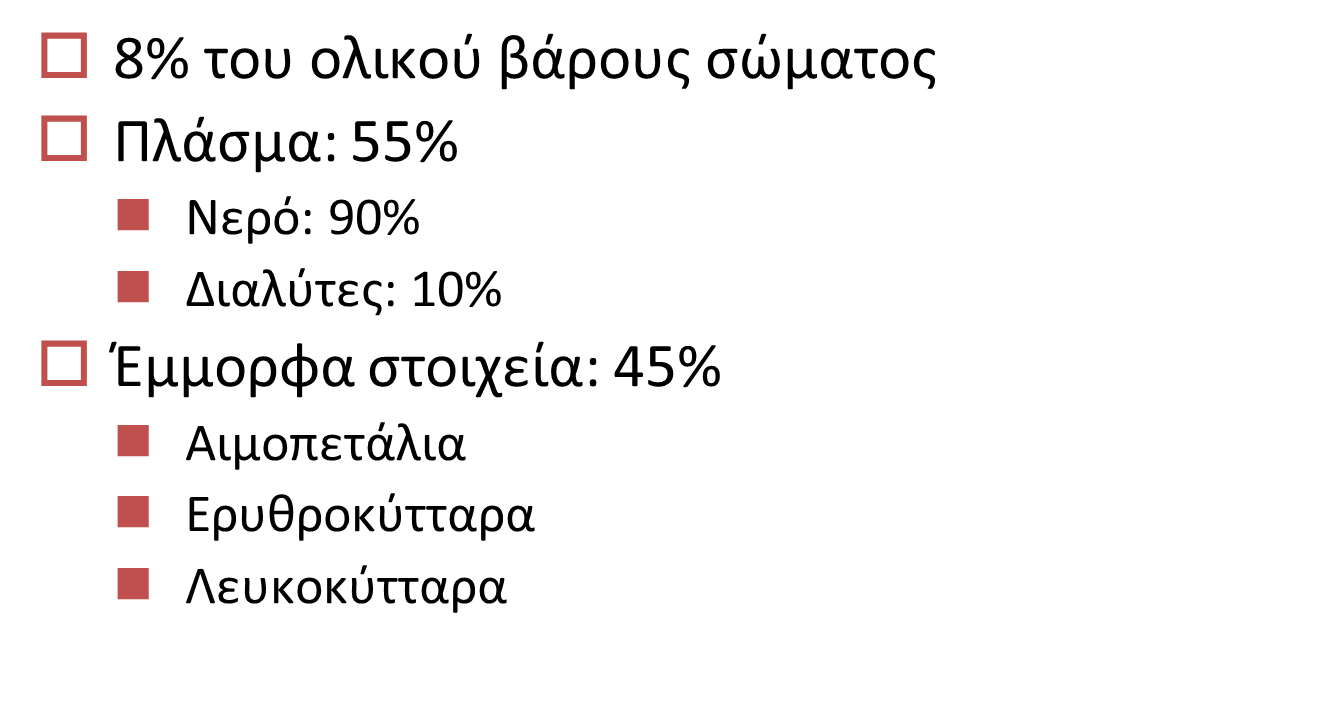 Πρόσληψη & Αποβολή  Υγρών
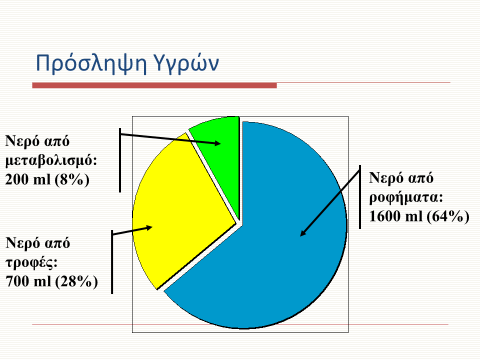 Υγρά αντιθέτως αποβάλλονται ημερησίως : 
Ούρα: 1500 ml (59%)
Δέρμα (ιδρώτας – άδηλη αναπνοή) : 550 ml (25%)
Πνεύμονες: 300 ml (11%)
Κόπρανα: 150 ml (5%)
Μετακίνηση ουσιών –  Ύδατος  Ώσμωση
Όσμωση είναι η καθαρή κίνηση νερού από μια περιοχή με χαμηλή συγκέντρωση διαλυτών σε μια περιοχή με ψηλότερη συγκέντρωση διαλυτών δια μέσου μιας ημιδιαπερατής μεμβράνης.

Η ικανότητα των ουσιών να διαπεράσουν την κυτταρική μεμβράνη εξαρτάται από  το μοριακό μέγεθος &  την λιποδιαλυτότητά τους

Αν και τα υγρά του εξω- και ενδοκυττάριου χώρου περιέχουν διαφορετικές ωσμωτικά δραστικές ουσίες, η ωσμωτικότητα που ασκούν εκατέρωθεν των κυτταρικών μεμβρανών είναι ίση, εξαιτίας της ελεύθερης μετακίνησης του Η2Ο.
Μετακίνηση ύδατος - ώσμωση
Ωσμωτικότητα ενός διαλύματος είναι η δύναμη που ασκείται από τον αριθμό των σωματιδίων που περιέχει ανά μονάδα όγκου (σωματίδια/Η2Ο)
Όσο μεγαλώνει η συγκέντρωση στα διαλυμένα σωματίδια, τόσο αυξάνεται κ η ωσμωτικότητα
Η ωσμωτικότητα που καθορίζει τη συγκέντρωση των ωσμωλίων των σωματικών υγρών, καθορίζει και τη συγκέντρωση του Η2Ο (ένα διάλυμα με υψηλή ωσμωτικότητα έχει χαμηλή συγκέντρωση Η2Ο).
Κατεύθυνση μετακίνησης του Η2Ο με βάση την ωσμωτική διαφορά
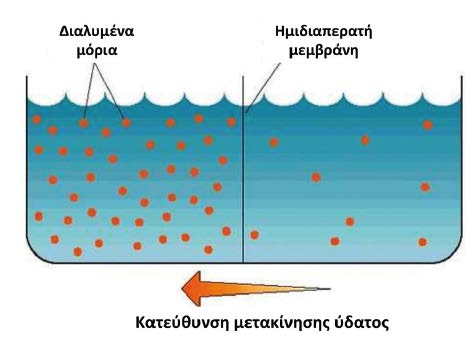 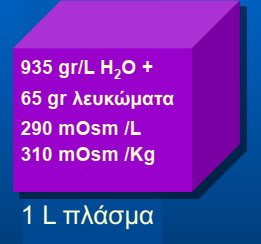 Μετακίνηση νερού - Ωσμωτική Ισορροπία
Η ωσμωτική πίεση ονομάζεται η ελάχιστη πίεση που πρέπει να ασκηθεί εξωτερικά στο διάλυμα, ώστε να εμποδίσουμε το φαινόμενο της ώσμωσης, χωρίς να μεταβληθεί ο όγκος του διαλύματος
Εξαρτάται από τον αριθμό των υπαρχόντων σωματιδίων (ωσμωλίων) ανά μονάδα όγκου
του διαλύματος και δεν έχει σχέση με το είδος, το σθένος ή το βάρος των σωματιδίων. Η ωσμωτικότητα του εξωκυττάριου χώρου είναι ίση μ’ αυτή του ενδοκυττάριου. Έτσι η ωσμωτικότητα του ορού παρέχει πληροφορίες,
 για την ωσμωτικότητα κάθε διαμερίσματος του οργανισμού
Ωσμωτική πίεση πλάσματος
Η ωσμωτική πίεση ρυθμίζει τον όγκο υγρών μεταξύ ενδοκυττάριου & εξωκυττάριου χώρου (χιλιοστωσμόλιο ανά λίτρο - mOsm/L)
Ωσμωτική πίεση εξωκυττάριου χώρου: μεταξύ 280-310 mOsm/L
Η ωσμωτική πίεση καθορίζεται  κατά 90-95%  από Να+, Cl-, HCO3
Συμβάλλουν επίσης η γλυκόζη, ουρία & κρεατινίνη, ενώ οι πρωτεΐνες συμβάλλουν μόνο κατά 2 mOsm/L
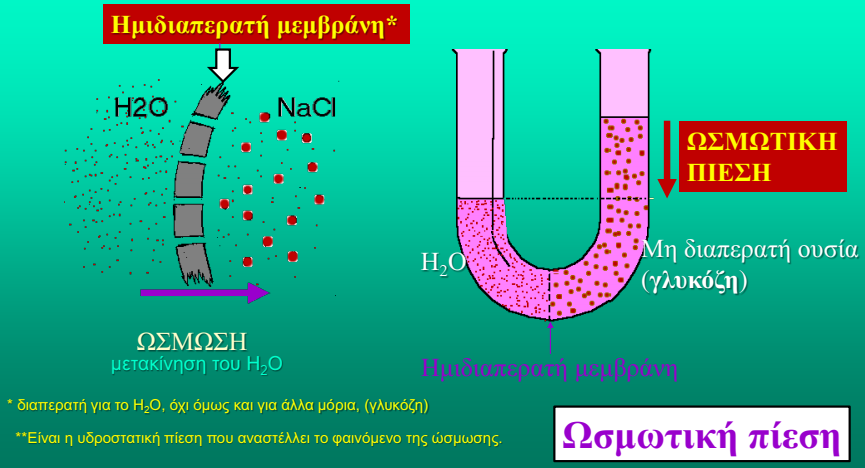 Μετακίνηση νερού - Ωσμωτική Ισορροπία
Τονικότητα
Τονικότητα = η δραστική ωσμωτική πυκνότητα προκαλείται από ωσμωτικώς ενεργά σωματίδια που δεν διέρχονται με ευχέρεια την κυτταρική μεμβράνη
Μεταξύ δύο διαλυμάτων :
Ισοτονικά: τα 2 διαλύματα έχουν την ίδια τιμή ωσμωτικής πίεσης.
Υποτονικό: το διάλυμα με τη μικρότερη τιμή ωσμωτικής πίεσης.
Υπερτονικό: το διάλυμα με τη μεγαλύτερη τιμή ωσμωτικής πίεσης.
Ένα διάλυμα με ΩΠ από 275 - 340 mOsmol/L θεωρείται ισότονο.
Διάλυμα με ΩΠ >340 mOsmol/L θεωρείται υπέρτονο 
Διάλυμα με ΩΠ<275 mOsmol/L θεωρείται υπότονο.
Τονικότητα
Η τονικότητα εκφράζει την ικανότητα ενός σωματιδίου να προκαλεί μεταβολή στον όγκο κάθε κυττάρου.
Η υπερτονικότητα του εξωκυττάριου χώρου που προκαλεί η αύξηση των σωματιδίων, που δεν διέρχονται τις κυτταρικές μεμβράνες, προκαλεί κυτταρική αφυδάτωση.
Αντίθετα, η υποτονικότητα που προκαλείται από μείωση της συγκέντρωσης των σωματιδίων στον εξωκυττάριο χώρο, χαρακτηρίζεται από κυτταρικό οίδημα.
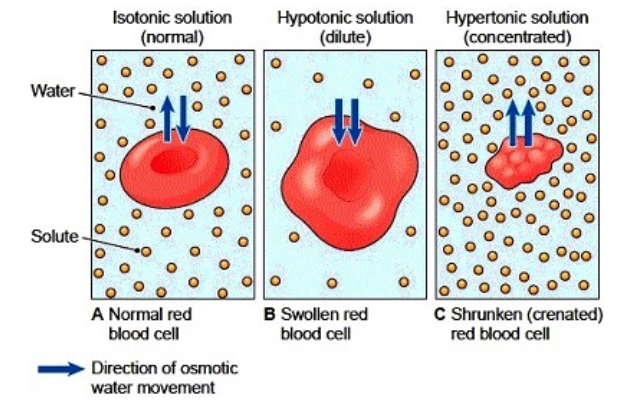 ΩΣΜΩΤΙΚΟΤΗΤΑ ΚΑΙ ΚΥΤΤΑΡΙΚΗ ΣΥΜΠΕΡΙΦΟΡΑ
ΩΣΜΩΤΙΚΟΤΗΤΑ ΚΑΙ ΚΥΤΤΑΡΙΚΗ ΣΥΜΠΕΡΙΦΟΡΑ
Τονικότητα
Ενδοφλέβια διαλύματα - Είδη
Η τονικότητα και η ωσμωτικότητα αναφέρονται και στα ενδοφλέβια διαλύματα.
Έτσι ισότονο είναι το διάλυμα που είναι ισοωσμωτικό με τον ορό, το οποίο βέβαια δεν προκαλεί κυτταρικό οίδημα (ή αιμόλυση), ούτε και κυτταρική αφυδάτωση.
Αντίστοιχα, υπότονο ονομάζεται το διάλυμα που προκαλεί μετακίνηση H2O προς τον ενδοκυττάριο χώρο, ενώ όταν προκαλεί μετακίνηση H2O από τον ενδοκυττάριο χώρο προς τον εξωκυττάριο ονομάζεται υπέρτονο.
Ηλεκτρολύτες στο πλάσμα
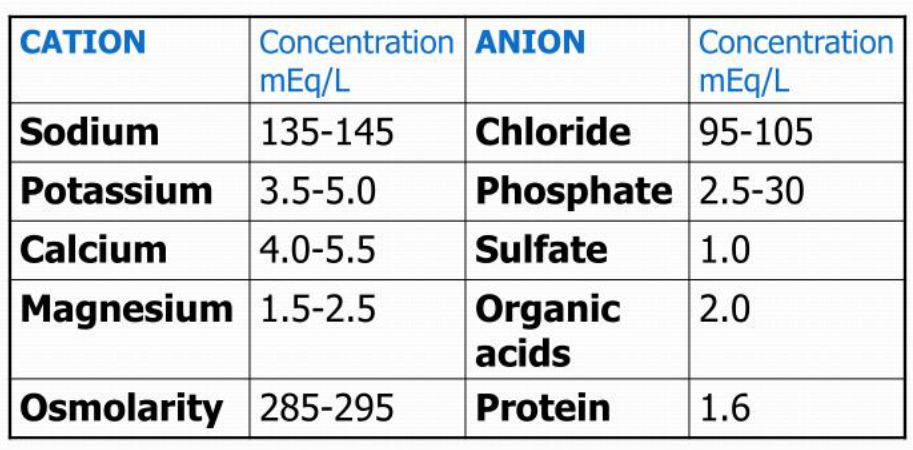 νάτριο
χλωριούχο
κάλιο
φωσφορικό άλας
θειικό άλας
ασβέστιο
οργανικά οξέα
Είδη διαλυμάτων
Κρυσταλλοειδή
Αίμα και παράγωγά του
Κολλοειδή
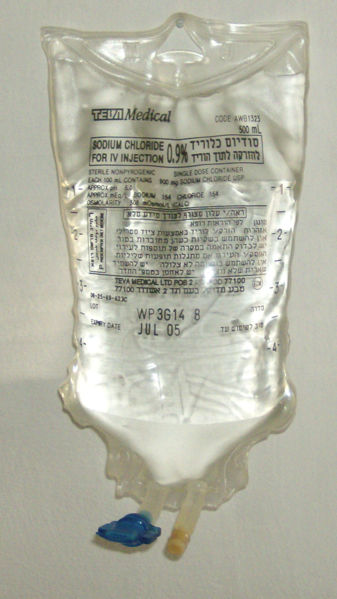 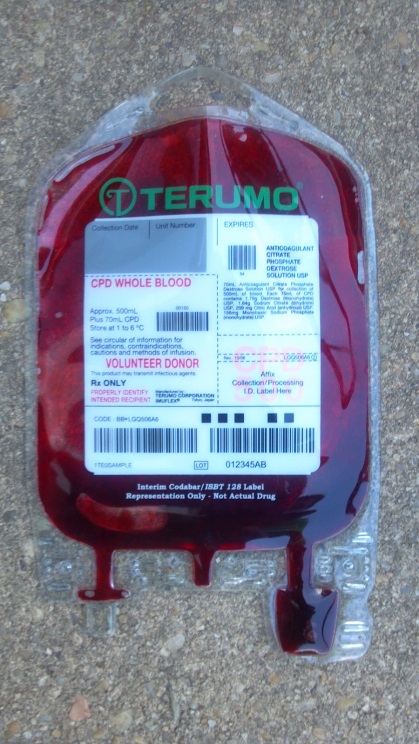 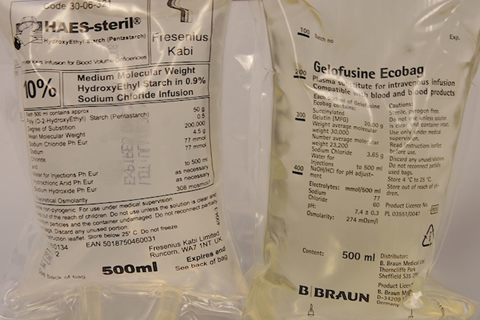 Κατανομή Υγρών στον οργανισμό
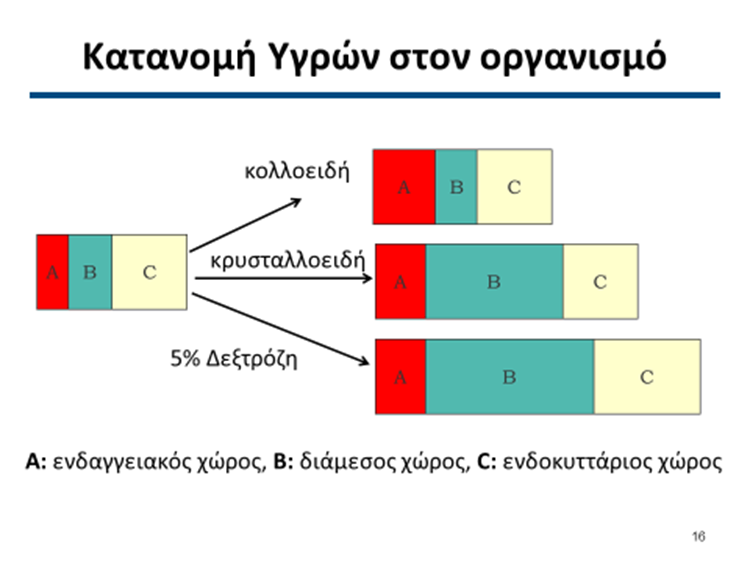 119
Κρυσταλλοειδή – Κολλοειδή Διαλύματα
Η ενδοφλέβια έγχυση συνιστάται σε ασθενείς που χρειάζονται ηλεκτρολύτες, νερό, θερμίδες, βιταμίνες και άλλα θρεπτικά συστατικά για οποιονδήποτε λόγο.

Κρυσταλλοειδή διαλύματα, είναι τα διαλύματα ηλεκτρολυτών ή οργανικών ενώσεων μικρού μοριακού βάρους που διαπερνούν εύκολα το ενδοθήλιο των αγγείων

Κολλοειδή είναι διαλύματα μεγαλομοριακών ενώσεων, οι οποίες διαπερνούν δύσκολα ή καθόλου το ενδοθήλιο των τριχοειδών αγγείων.
Κρυσταλλοειδή διαλύματα
Κρυσταλλοειδή διαλύματα
Κανόνας 3:1 Απαιτούνται 3ml κρυσταλλοειδούς διαλύματος για να αναπληρωθεί απώλεια αίματος 1ml
Μετά από χορήγηση 1lt N/S  ο ενδαγγειακός όγκος αυξάνεται κατά 275 ml ενώ ο διάμεσος κατά 875ml.
R/L ασύμβατο με αρκετά φάρμακα επειδή το Ca μπορεί να επηρεάσει τη βιοδιαθεσιμότητά τους
R/L δεσμεύει τα κιτρικά άλατα που έχουν ως αντιπηκτικό τα παράγωγα αίματος και μπορεί να προκαλέσει θρόμβωση
ΠΑΡΑΔΕΙΓΜΑΤΑ
ΠΑΡΑΔΕΙΓΜΑΤΑ
ΠΑΡΑΔΕΙΓΜΑΤΑ
Κολλοειδή Διαλύματα
κολλοειδή διαλύματα
Τα κολλοειδή διαλύματα (πλάσμα, λευκωματίνη) που χρησιμοποιούνται σε επικίνδυνες για τη ζωή καταστάσεις διαστέλλουν τον όγκο του πλάσματος κατά 3 - 5 φορές περισσότερο απ’ ότι ίσος όγκος ισότονου διαλύματος NaCI.
Η χρήση κολλοειδών διαλυμάτων συγκρατεί Η2Ο στον αγγειακό χώρο.
100 ml διαλύματος λευκωματίνης 5% αυξάνει τον ενδαγγειακό χώρο κατά 17 x 5 = 85 ml (αφού 1 gr λευκωματίνης συγκρατεί 17 ml Η2Ο), ενώ 100 ml διαλύματος NaCI 0,9% κατανέμεται κατά 20 ml περίπου στον ενδαγγειακό χώρο και κατά 80 ml στο διάμεσο.
Κυκλοφορική Υπερφόρτωση
Συμπτώματα
Δύσπνοια,
Δυσφορία,
Ταχύπνοια,
Αύξηση ΑΠ,
Κατακράτηση υγρών (ανουρία ή ολιγουρία),
Πνευμονικό οίδημα,
Shock.
Αίτια
Λόγω μεγάλης & ανεξέλεγκτης ποσότητας χορήγησης υγρών IV
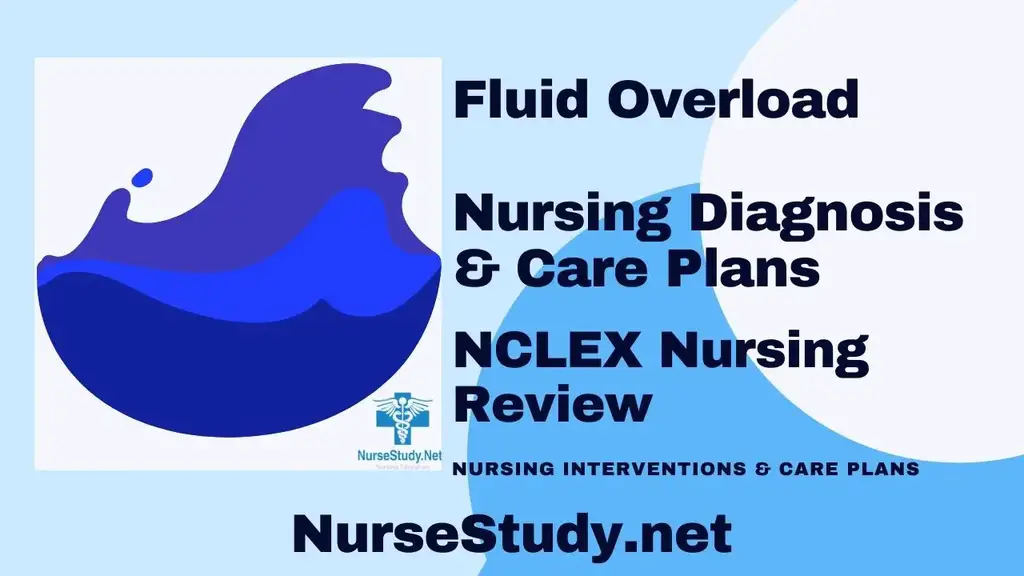 https://nursestudy.net/fluid-overload-nursing-diagnosis/
Κυκλοφορική Υπερφόρτωση
Προληπτικά μέτρα
Προσοχή σε καρδιοπαθή,
Παιδί,
Ηλικιωμένο ασθενή
Ισοζύγιο υγρών,
Έλεγχος Ζωτικών Σημείων (Θερμοκρασία, Αρτηριακή Πίεση, Σφίξεις, Αναπνοή).
Παρέμβαση
Ελάττωση ροής,
Θέση ασθενή καθιστή,
Λήψη Ζωτικών Σημείων,
Χορήγηση οξυγόνου,
Μέτρηση ούρων,
Καταγραφή περιστατικού
ΜΕΤΑΓΓΙΣΗ ΑΙΜΑΤΟΣ & ΠΑΡΑΓΩΓΩΝ
Μετάγγιση: Η διαδικασία χορήγησης αίματος ή παραγώγων του αίματος από ένα άτομο (δότης) στο κυκλοφορικό σύστημα ενός άλλου ατόμου (λήπτης)
ΣΚΟΠΟΣ: Η ασφαλής χορήγηση αίματος και παραγώγων του , η πρόληψη και η αντιμετώπιση των επιπλοκών που ενδέχεται να εμφανιστούν κατά την μετάγγιση
Πλήρες αίμα ή ολικό
Συμπυκνωμένα ερυθρά αιμοσφαίρια
Πλάσμα αίματος (φρέσκο ή κατεψυγμένο)
Αιμοπετάλια
Λευκά αιμοσφαίρια
Παράγοντες πήξης
ΜΕΤΑΓΓΙΣΗ ΑΙΜΑΤΟΣ & ΠΑΡΑΓΩΓΩΝ
Ολικό αίμα. Χρησιμοποιείται κυρίως ως αρχική ύλη για την Παρασκευή προϊόντων αίματος. Μια μονάδα ολικού αίματος έχει όγκο περίπου 450ml 
Συμπυκνωμένα Ερυθρά Αιμοσφαίρια (ΣΕ): Για την επίτευξη επαρκούς οξυγόνωσης στα όργανα και τους ιστούς, σε οξεία και χρόνια αναιμία.
Φρεσκοκατεψυγμένο Πλάσμα. Πλάσμα είναι το μη κυτταρικό στοιχείο του αίματος, το οποίο περιέχει πρωτεΐνες και παράγοντες πήξεως, για: α)τη διόρθωση της ανεπάρκειας παραγόντων πήξης για τους οποίους δεν υπάρχει συμπυκνωμένος παράγοντας, σε ασθενείς με αιμορραγία, & β) τη θρομβωτική θρομβοπενική πορφύρα.
Αιμοπετάλια. Κυτταρικά συστατικά του αίματος για την θρομβωτική διαδικασία ή την διαδικασία πήξεως. Μετάγγιση αιμοπεταλίων σε ασθενείς με θρομβοπενία ή με πρωτοπαθείς και δευτεροπαθείς λειτουργικές διαταραχές των αιμοπεταλίων.
ΟΜΑΔΕΣ ΑΙΜΑΤΟΣ
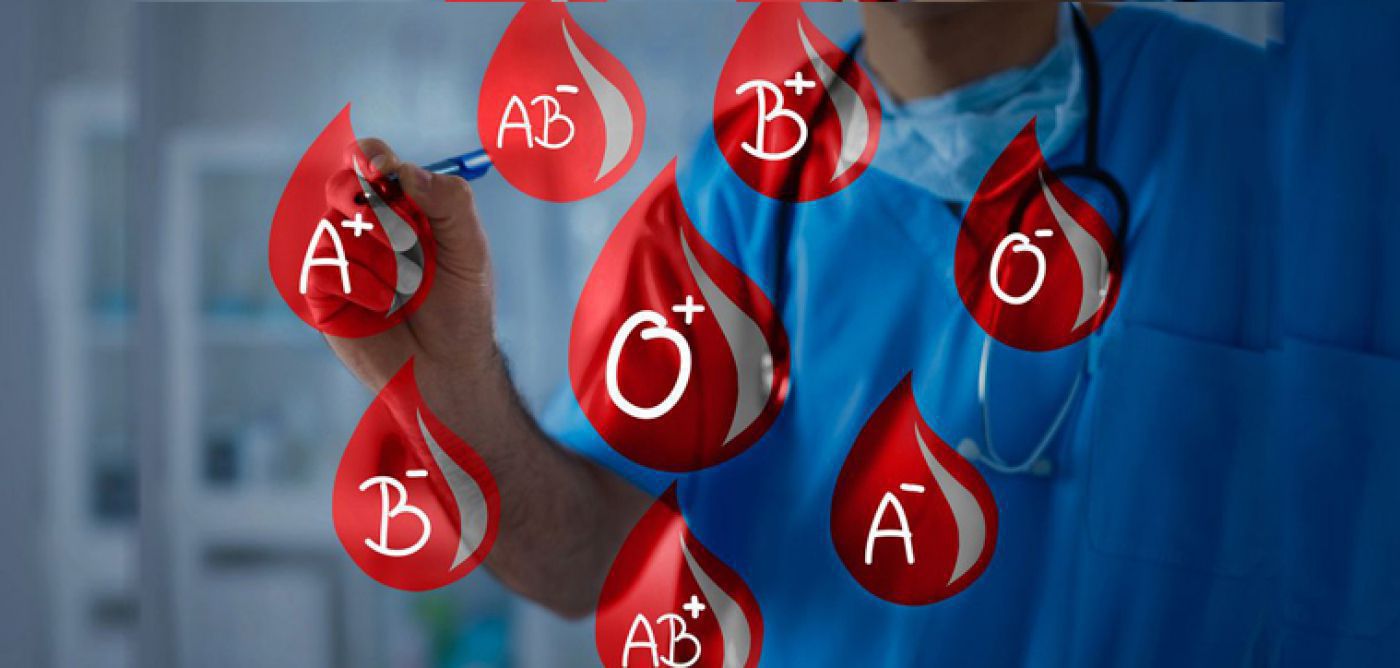 Καθορίζονται με βάση ερυθροκυτταρικά αντιγόνα, τα οποία  είναι πρωτεΐνες και συγκεκριμένα γλύκοπρωτεϊνες. Τα αντιγόνα αυτά είναι διαφορετικά μεταξύ τους, πολλά σε αριθμό και ταξινομούνται σε αρκετά συστήματα κατάταξης, τα σπουδαιότερα όμως από κλινικής σημασίας είναι δυο: 
το σύστημα ΑΒΟ, και  
το σύστημα Rhesus (Rh)
ΟΜΑΔΕΣ ΑΙΜΑΤΟΣΣΥΣΤΗΜΑ ΑΒΟ
Το σύστημα ΑΒΟ είναι το πρώτο που ανακαλύφθηκε στις αρχές του προηγούμενου αιώνα από τον Landsteiner και δηλώνει την ύπαρξη των διαφορετικών ουσιών Α ή Β, όπως και την συνύπαρξη τους ή ακόμα και την πλήρη απουσία τους από τα ερυθρά αιμοσφαίρια. Δηλαδή είτε υπάρχει μόνο το Α, είτε υπάρχει μόνο το Β, είτε υπάρχουν και τα δύο Α και Β μαζί ή τέλος δεν υπάρχει κανένα από αυτά, οπότε:
Ομάδα Α , όταν ανευρίσκεται μόνο το αντίγονο Α
Ομάδα Β , όταν ανευρίσκεται μόνο το αντίγονο Β
Ομάδα ΑΒ , όταν συνυπάρχουν το Α μαζί με το Β
Ομάδα Ο , όταν απουσιάζουν τόσο το Α όσο και το Β
ΟΜΑΔΕΣ ΑΙΜΑΤΟΣΣΥΣΤΗΜΑ Rhesus
Το σύστημα Rhesus, διακρίνει τα ερυθρά αιμοσφαίρια ανάλογα με την ύπαρξη ή όχι σε αυτά μιας άλλης ουσίας, η οποία ονομάζεται Παράγοντας Rhesus ή Αντιγόνο D. Έτσι οι ομάδες αίματος διακρίνονται επιπλέον σε :
Rhesus θετικό (+), όταν ανευρίσκεται ο παράγων Rhesus – αντιγόνο D
Rhesus αρνητικό (-), όταν απουσιάζει ο παράγων Rhesus – αντιγόνο D
ΟΠΟΤΕ ΑΝΑΓΝΩΡΙΖΟΝΤΑΙ ΟΙ ΕΞΕΙΣ ΟΜΑΔΕΣ
Για την ομάδα Α: Α(+) με Rhesus θετικό ή Α(-) με Rhesus αρνητικό
Για την ομάδα Β: Β(+) με Rhesus θετικό ή Β(-) με Rhesus αρνητικό
Για την ομάδα ΑΒ: ΑΒ(+) με Rhesus θετικό και ΑΒ(-) με Rhesus αρνητικό
Για την ομάδα Ο: Ο(+) με Rhesus θετικό και Ο(-) με Rhesus αρνητικό
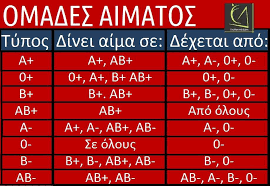 ΜΕΤΑΓΓΙΣΗ ΑΙΜΑΤΟΣ & ΠΑΡΑΓΩΓΩΝΕΥΘΥΝΕΣ - ΑΡΜΟΔΙΟΤΗΤΕΣ
Ο νοσηλευτής είναι υπεύθυνος για:
Την ασφαλή μετάγγιση αίματος ή παραγώγων του
Την παρακολούθηση του ασθενή κατά τη διάρκεια και μετά τη μετάγγιση για την έγκαιρη διάγνωση ανεπιθύμητων αντιδράσεων
Την άμεση διακοπή της μετάγγισης σε περίπτωση εμφάνισης ανεπιθύμητης αντίδρασης
Η μετάγγιση αίματος πρέπει να εφαρμόζεται με υπευθυνότητα και προσοχή: σωστό αίμα , σωστός ασθενής ,σωστός χρόνος
Χορηγείται ΑΒΟ - Rhesus συμβατό αίμα, κατόπιν δοκιμασίας ελέγχου συμβατότητας, ιδανικά εντός 2 ωρών μετα  την απόψυξη. 
Στα παράγωγα αίματος γίνεται έλεγχος για HIV, HBV,HCV,HYLV KAI σύφιλη.
ΜΕΤΑΓΓΙΣΗ ΑΙΜΑΤΟΣ & ΠΑΡΑΓΩΓΩΝΒΑΣΙΚΕΣ ΑΡΧΕΣ
Η έναρξη της μετάγγισης θα πρέπει να γίνεται πάντα παρουσία του θεράποντος ιατρού.
Χρήση συσκευής μετάγγισης με φίλτρο για τη συγκράτηση σωματιδίων που μπορεί να προκαλέσουν εμβολή .
Τήρηση άσηπτης τεχνικής κατά τη μετάγγιση.
Φάρμακα ή διαλύματα δεν πρέπει να συγχορηγούνται με το αίμα, εκτός από φυσιολογικό ορό.
Για τη μετάγγιση προτιμώνται οι φλεβικοί καθετήρες μεγάλης διαμέτρου(18G)
Μακροσκοπικός έλεγχος του ασκού αίματος ή του παραγώγου και σε περίπτωση που κριθεί ακατάλληλος, ο ασκός επιστρέφεται στην Αιμοδοσία
Αίμα και παράγωγα αίματος που δεν μεταγγίζονται μέσα σε 30 λεπτά από την απομάκρυνση τους από την Αιμοδοσία πρέπει να επιστρέφονται στην Αιμοδοσία, καθώς υπάρχει κίνδυνος βακτηριακής επιμόλυνσης και καταστροφής των ερυθροκυττάρων.
ΕΠΙΠΛΟΚΕΣ ΜΕΤΑΓΓΙΣΕΩΝ ΑΙΜΑΤΟΣ ΚΑΙ ΠΑΡΑΓΩΓΩΝ
Άμεσες
Οξείες αιμολυτικές
Πυρετικές αντιδράσεις
Αλλεργικές	
Αναφυλακτικές	
Συμφορ. καρδιακή  ανεπάρκεια (ΤΑCO)
Σηπτική καταπληξία
Εμβολή αέρος
Υποθερμία, υποασβεστιαιμία
Μη ανοσολογική αιμόλυση
Έμμεσες
Λοιμώξεις: Ιογενείς,
μικρόβια, πρωτόζωα
υπερφόρτωση με σίδηρο
αλλοανοσοποίηση
Νόσος μοσχεύματος έναντι του ξενιστή Graft versus host disease (GvHD)
πορφύρα μετά  την μετάγγιση
ανοσοκαταστολή
ΣΥΣΚΕΥΕΣ ΧΟΡΗΓΗΣΗΣ – ΑΡΙΘΜΟΣ ΣΤΑΓΟΝΩΝ/ ΛΕΠΤΟ
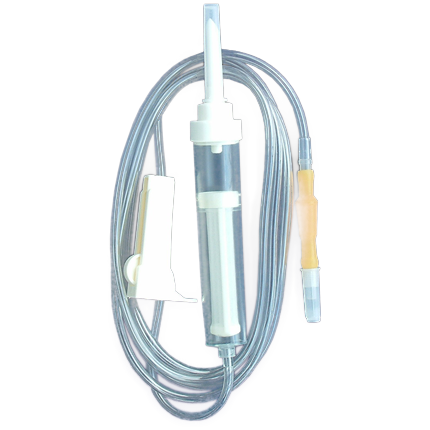 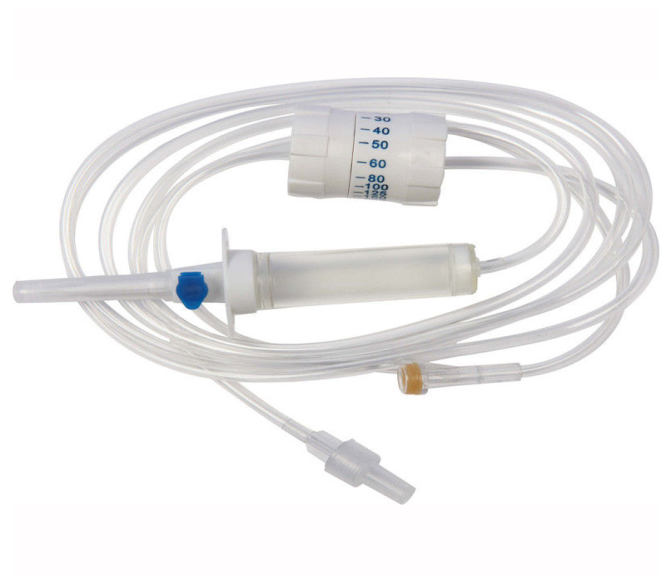 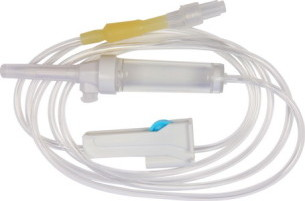 Συσκευή παιδιατρικής 
χορήγησης 
( Dial Flow - soluset) 
60 σταγόνες/ min
Συσκευή ορού: 
20 σταγόνες/ min
Συσκευή αίματος:
15 σταγόνες/ min
Ο αριθμός σταγόνων ανά ml  καθορίζεται από τη συσκευή χορήγησης που χρησιμοποιείται και αναγράφεται στη συσκευασία
ΡΥΘΜΙΣΗ ΡΟΗΣ – ΣΤΑΓΟΝΕΣ ΑΝΑ ΛΕΠΤΟ
Όταν χορηγείτε υγρά με αντλία σταθερής έγχυσης, υπολογίζετε την ροή σε ml/h, διαιρώντας την ποσότητα του διαλύματος με τον χρόνο χορήγησης σε ώρες (πχ 1000ml σε 8 ώρες διαιρείτε το 1000 με το 8=125ml/h) . 
Αν ρυθμίσετε τη δόση ανά ώρα στη συνέχεια και πριν απομακρυνθείτε πρέπει να ξαναελέγξετε το σύστημα αν δουλεύει καλά (φλεβικός καθετήρας ή βελόνη) και ρυθμός ροής διαλύματος, καθώς και αν το διάλυμα που δίνετε είναι το σωστό, για την αποφυγή λαθών. 
Πάντα σε κάθε ασθενή που του δίνετε ενδοφλέβια υγρά να ελέγχετε τις συνδέσεις.
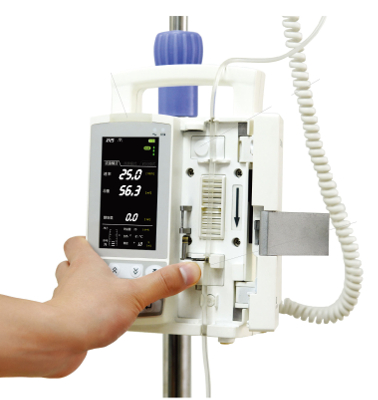 ΡΥΘΜΙΣΗ ΡΟΗΣ – ΣΤΑΓΟΝΕΣ ΑΝΑ ΛΕΠΤΟ
Α ν πρόκειται για απλή συσκευή χορήγησης που χρησιμοποιεί τη βαρύτητα  είναι απαραίτητος ο υπολογισμός του ρυθμού ροής σε σταγόνες ανά λεπτό 
Ρυθμός ροής σε σταγόνες ανά λεπτό=
(Όγκος υγρού έγχυσης σε ml )x (αριθμός σταγόνων ανά ml)/ χρόνος σε λεπτά
Για παράδειγμα εάν ο ασθενής μας πρέπει να πάρει 150 ml/h, με χρήση συσκευής 20 σταγόνων/ml, πρέπει να υπολογίσουμε ως εξής:  150/60 Χ 20=50 σταγόνες / λεπτό.
Οι βασικές μονάδες μέτρησης όγκου που χρησιμοποιούνται στη νοσηλευτική είναι το λίτρο (L – lt) και το χιλιοχτόλιτρο (ml)
Υπολογισμός δόσης σε ενδοφλέβιαδιαλύματα
Για τη χορήγηση υγρών διαλυμάτων μεγάλου όγκου με ρυθμιστή ροής:
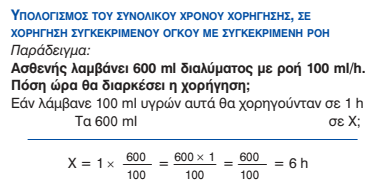 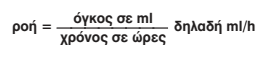 Ο υπολογισμός ροής υγρών σε σταγ/min:
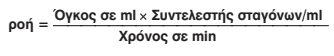 H απλή μέθοδος των τριών
Παράδειγμα: Έστω ότι πρέπει να χορηγηθεί ένα φάρμακο σε amp σε δόση 200 mg/3 ml. Πόσα ml φαρμάκου θα λάβει ο ασθενής, εάν η δόση του φαρμάκου είναι 600 mg;
Σκέψη: Εάν λάμβανε 200 mg αυτά θα περιέχονται σε 3 ml. Τώρα που απαιτούνται 600 mg σε πόσα ml περιέχονται; Εκφραζόμενο με αριθμητική πράξη:
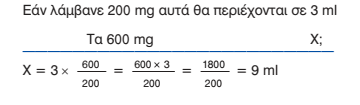 Ποσοστά
Τα ποσοστά εκφράζουν μια αναλογία. Ένα διάλυμα 2/1000 αντιπροσωπεύει ένα διάλυμα το οποίο περιέχει 2g διαλυμένης ουσίας σε 1000 ml ή 2 ml υγρού αναμεμειγμένο σε 1000 ml ενός άλλου υγρού. 
Χρησιμοποιούνται συχνά σε ενδοφλέβια διαλύματα, π.χ. σε διάλυμα γλυκόζης 5%, διότι υπάρχουν διαλύματα ποικίλων συγκεντρώσεων. Το σύμβολο % εκφράζει το “στα 100 μέρη” τον αριθμό που έχει πριν από αυτό.
Για παράδειγμα 5% γλυκόζη εκφράζει ότι 5 μέρη (g) στα 100 είναι γλυκόζη. Έτσι η τιμή 5% μπορεί να εκφραστεί ως κλάσμα ή ως δεκαδικός αριθμός
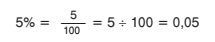 ΕΝΔΕΙΚΤΙΚΗ ΒΙΒΛΙΟΓΡΑΦΙΑ
Association of Anaesthetists of Great Britain and Ireland  - AAGBI. 2016. GUIDELINE: Safe vascular access. Anaesthesia 2016; 71: 573-585
Access Device Guidelines: Recommen-dations for Nursing Practice and Education(2nd ed., pp. 49–54) by D. Camp-Sorrell(Ed.), 2004, Pittsburgh,
Infusion   Nurses   Society  - INS .  (  2006  ) Standards for   infusion   rherapy.  L ippincott Williams & Wilkins  :   Philadelphia  .
NHS - GGC Board Clinical Governance Forum. Vascular access procedure and practice guideline. Version2, August 2019
Mikros et al. Vascular Access in End-Stage Renal Disease. The role of Vascular Access Coordination Team. Hellenic Nephro­logy 2018; 30 (4): 270-278.
CDC. Guidelines for the Prevention of Intravascular Catheter-Related Infections, 2011
ΕΝΔΕΙΚΤΙΚΗ ΒΙΒΛΙΟΓΡΑΦΙΑ
International Council for Nurses. (2012). Closing the gap: From evidence to action. 
 Australian Commission on Safety and Quality in Health Care (ACSQHC). Peripheral Venous Access Clinical Care Standard – Consultation Draft – JUL 2019
Σοφία Ζυγά, Εισαγωγή στη νοσηλευτική επιστήμη, Βήτα Ιατρικές Εκδόσεις, 2013
Τhe American Society of Anesthesiologists, Inc. Practice Guidelines for Central Venous Access 2020. Anesthesiology 2020; 132:8–43. DOI: 10.1097/ALN.0000000000002864 
Ελληνική Εταιρεία Λοιμώξεων (ΕΕΛ), ΚΕΕΛΠΝΟ. 2015. Κατευθυντήριες Οδηγίες για τη Διάγνωση και τη Θεραπεία των Λοιμώξεων. Εκδ. Νέον, Αθήνα. ISBN: 978-618-80655-8-1 
Konstantinidis, Theocharis. (2014). ΜΑΘΗΜΑΤΙΚΟΙ ΥΠΟΛΟΓΙΣΜΟΙ ΣΤΗ ΝΟΣΗΛΕΥΤΙΚΗ. In book: ΕΙΣΑΓΩΓΗ ΣΤΗ ΝΟΣΗΛΕΥΤΙΚΗ ΕΠΙΣΤΗΜΗ ΚΑΙ ΤΗ ΦΡΟΝΤΙΔΑ ΥΓΕΙΑΣ (pp.309-321)Chapter: 17
Endacott R, Jevon  P, and Cooper P (2009) Clinical Nursing Skills Core and Advanced. Oxford University Press, Oxford.
Perry GA, Potter PA, (2012) Βασική Νοσηλευτική & Κλινικές Δεξιότητες (Μετάφραση: Σαράφης Π και συν.). Αθήνα, εκδόσεις ΠΧ Πασχαλίδης